Top Picks
1
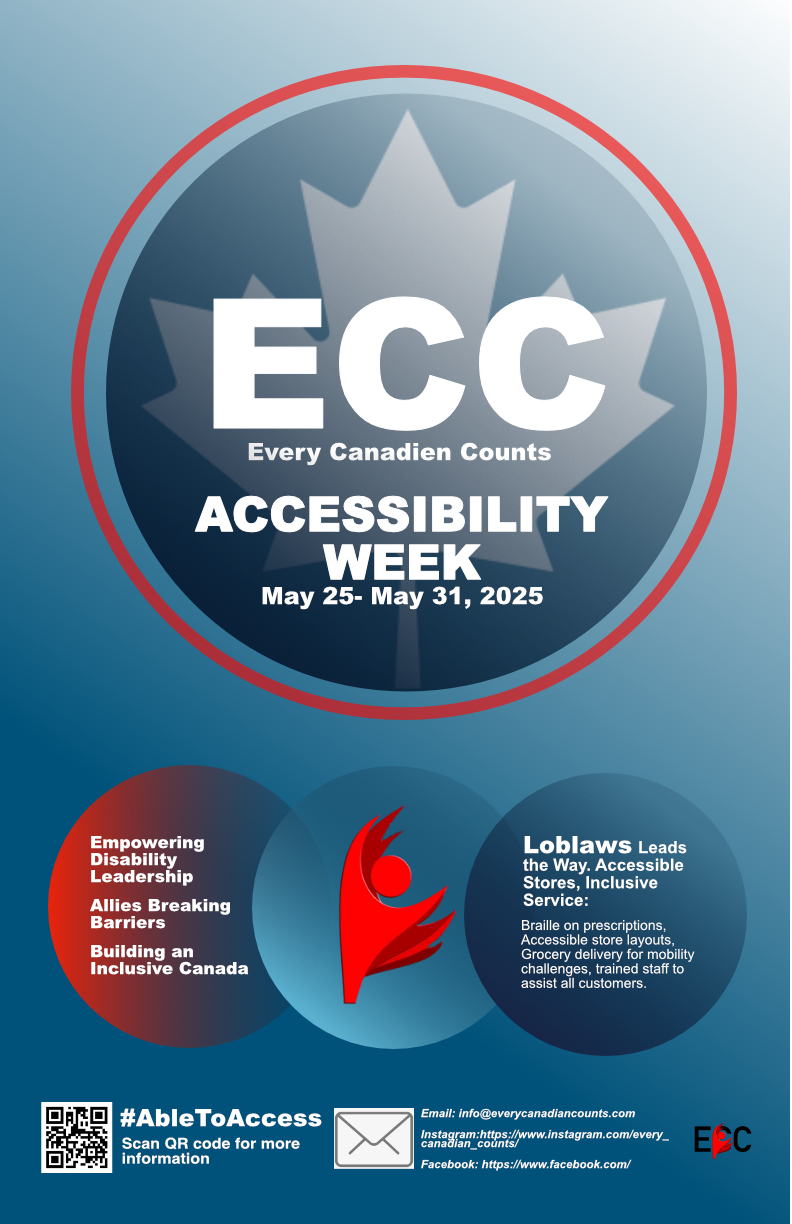 2
[Speaker Notes: https://cs1033.gaul.csd.uwo.ca/~abisby/posterassign/abisby_poster.jpg]
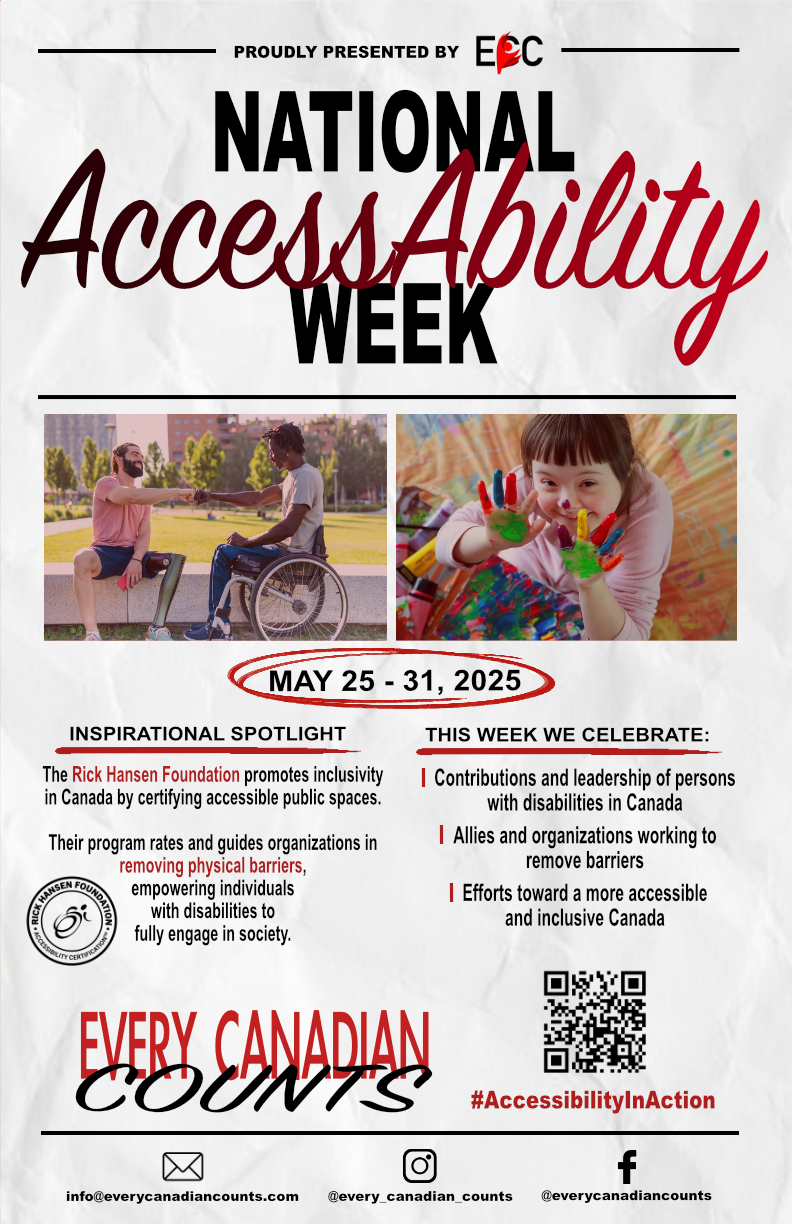 3
[Speaker Notes: https://cs1033.gaul.csd.uwo.ca/~acassel7/posterassign/acassel7_poster.jpg]
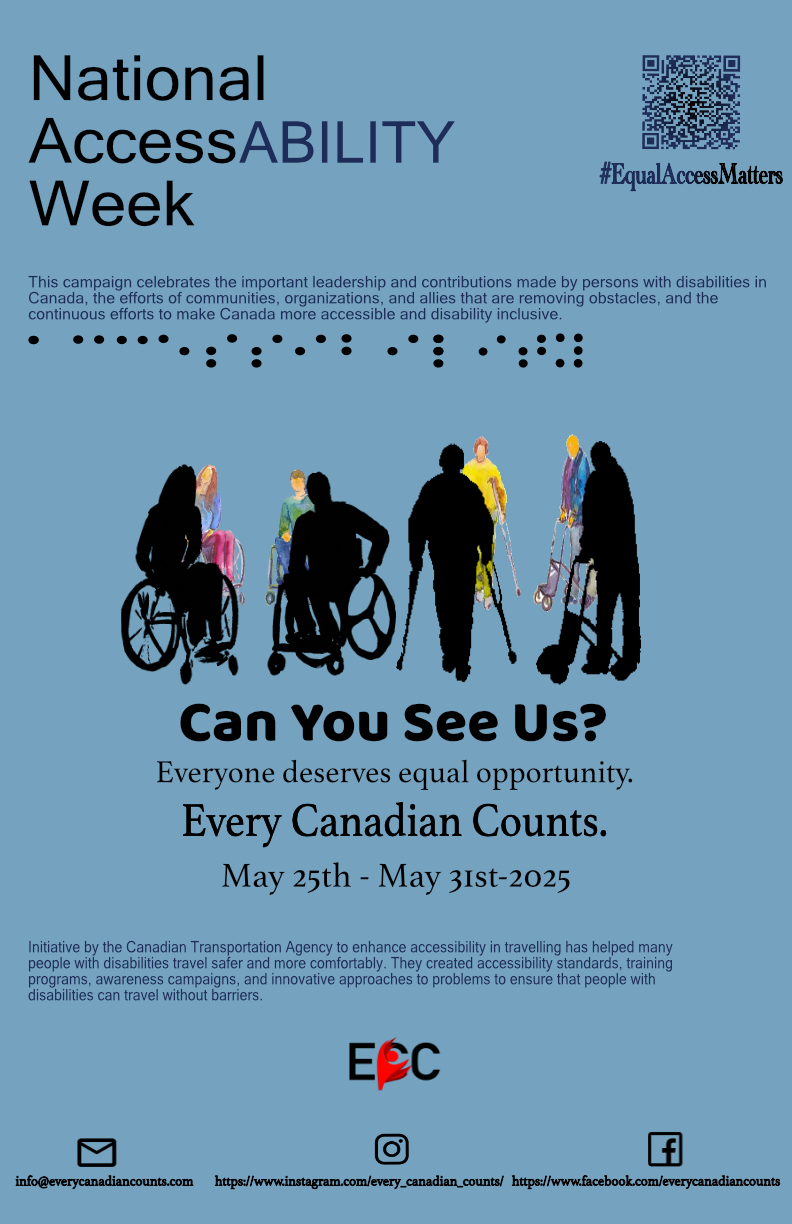 4
[Speaker Notes: https://cs1033.gaul.csd.uwo.ca/~agoodre/posterassign/agoodre_poster.jpg]
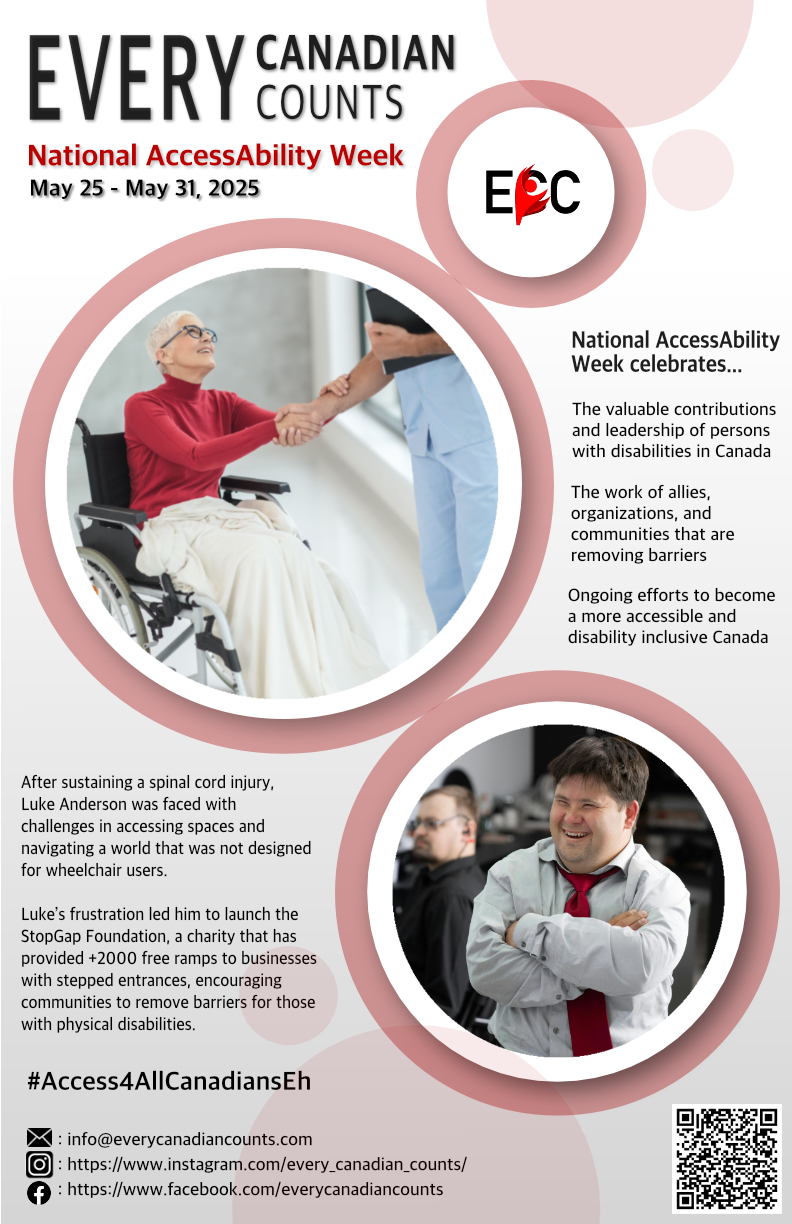 5
[Speaker Notes: https://cs1033.gaul.csd.uwo.ca/~akim446/posterassign/akim446_poster.jpg]
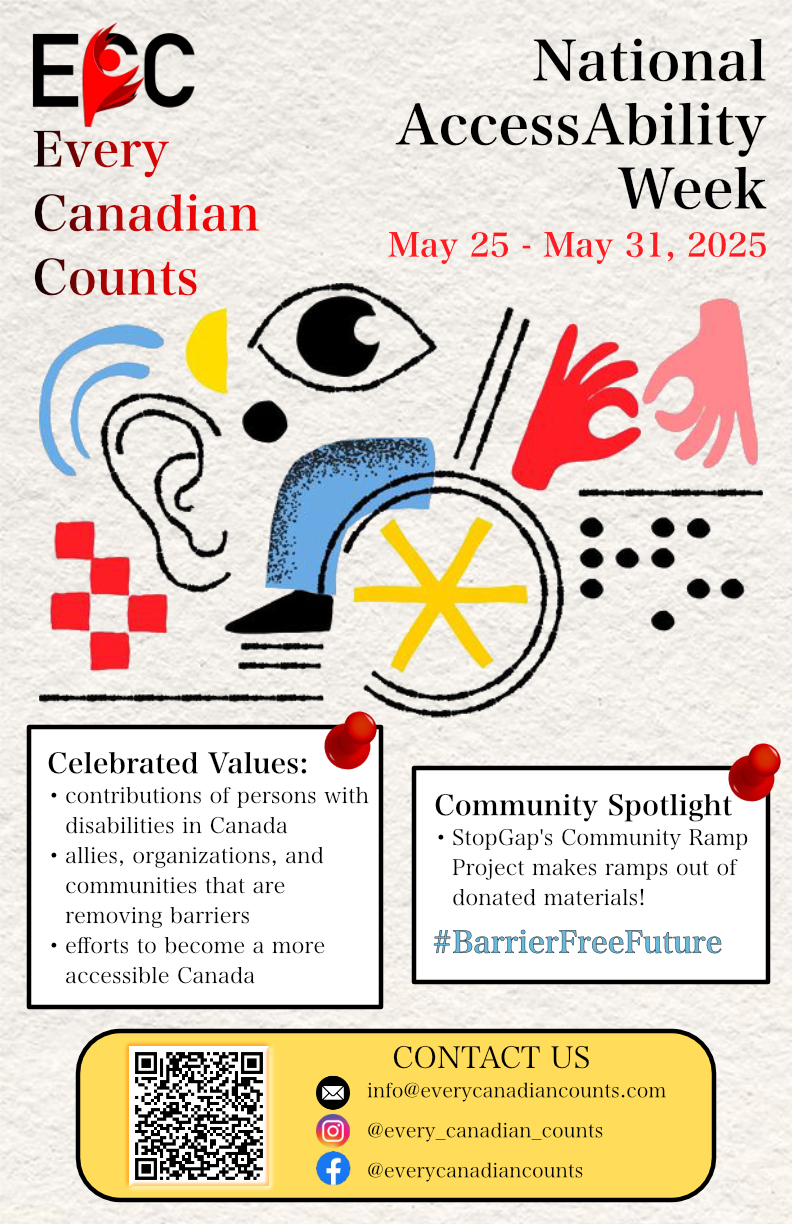 6
[Speaker Notes: https://cs1033.gaul.csd.uwo.ca/~ashi46/posterassign/ashi46_poster.jpg]
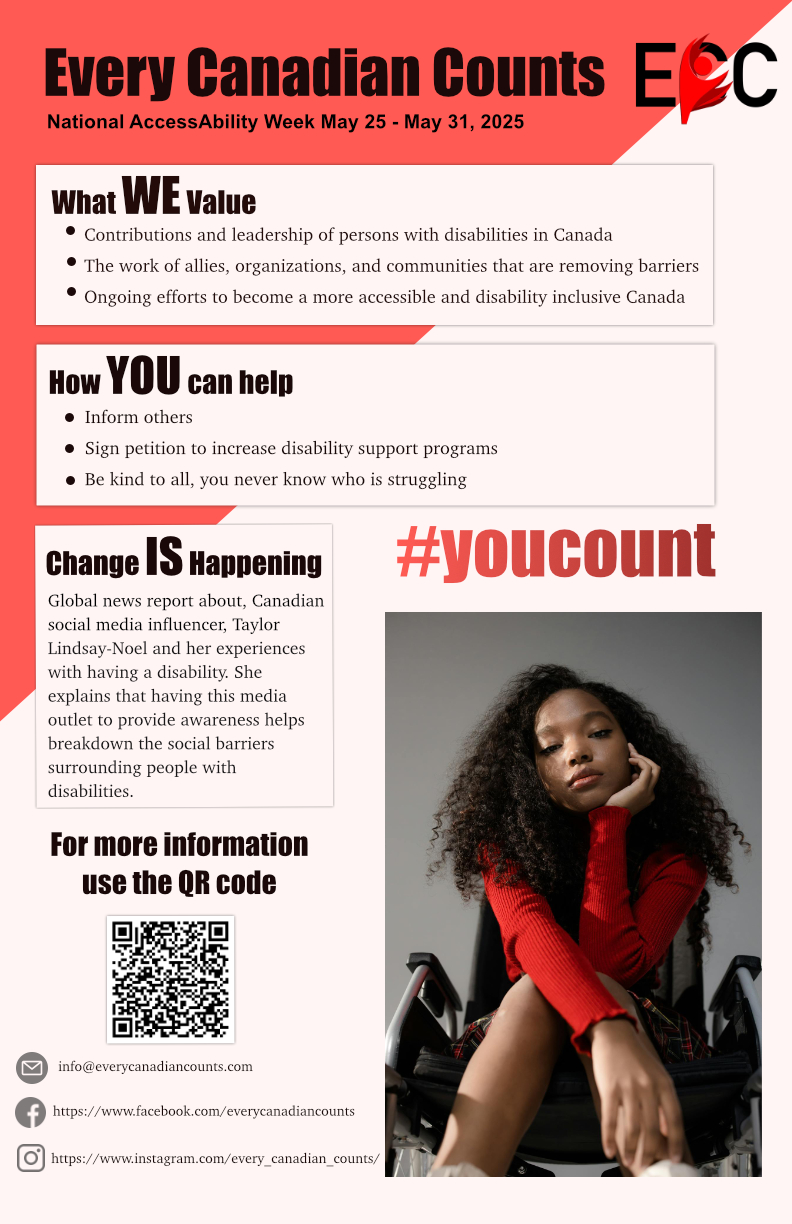 7
[Speaker Notes: https://cs1033.gaul.csd.uwo.ca/~athorn33/posterassign/athorn33_poster.jpg]
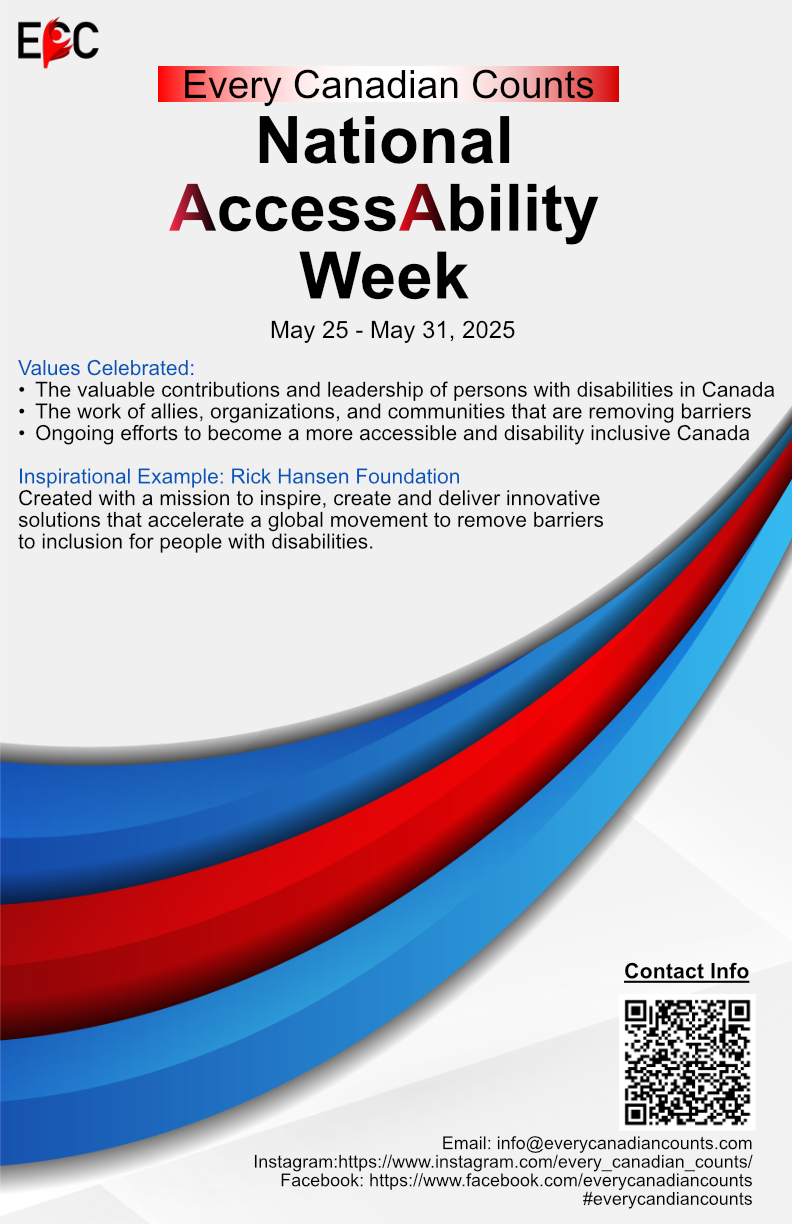 8
[Speaker Notes: https://cs1033.gaul.csd.uwo.ca/~baweh/posterassign/baweh_poster.jpg]
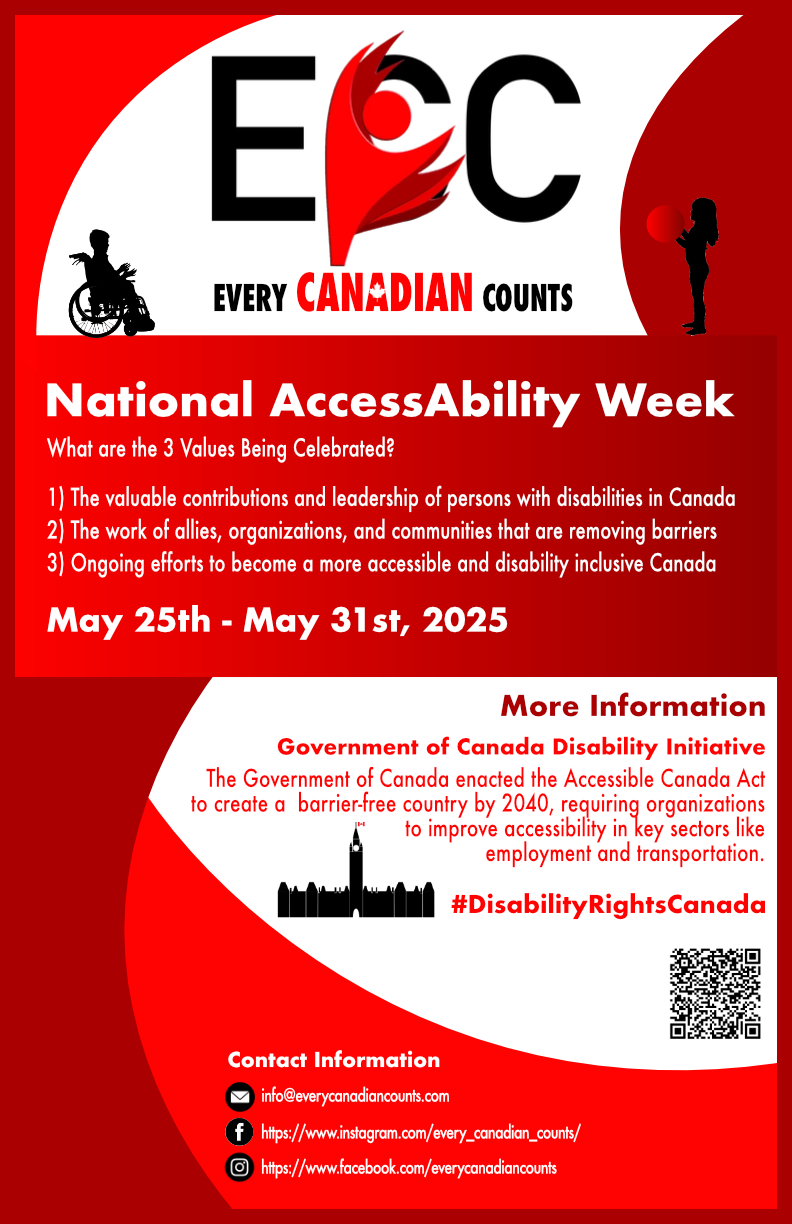 9
[Speaker Notes: https://cs1033.gaul.csd.uwo.ca/~bklein6/posterassign/bklein6_poster.jpg]
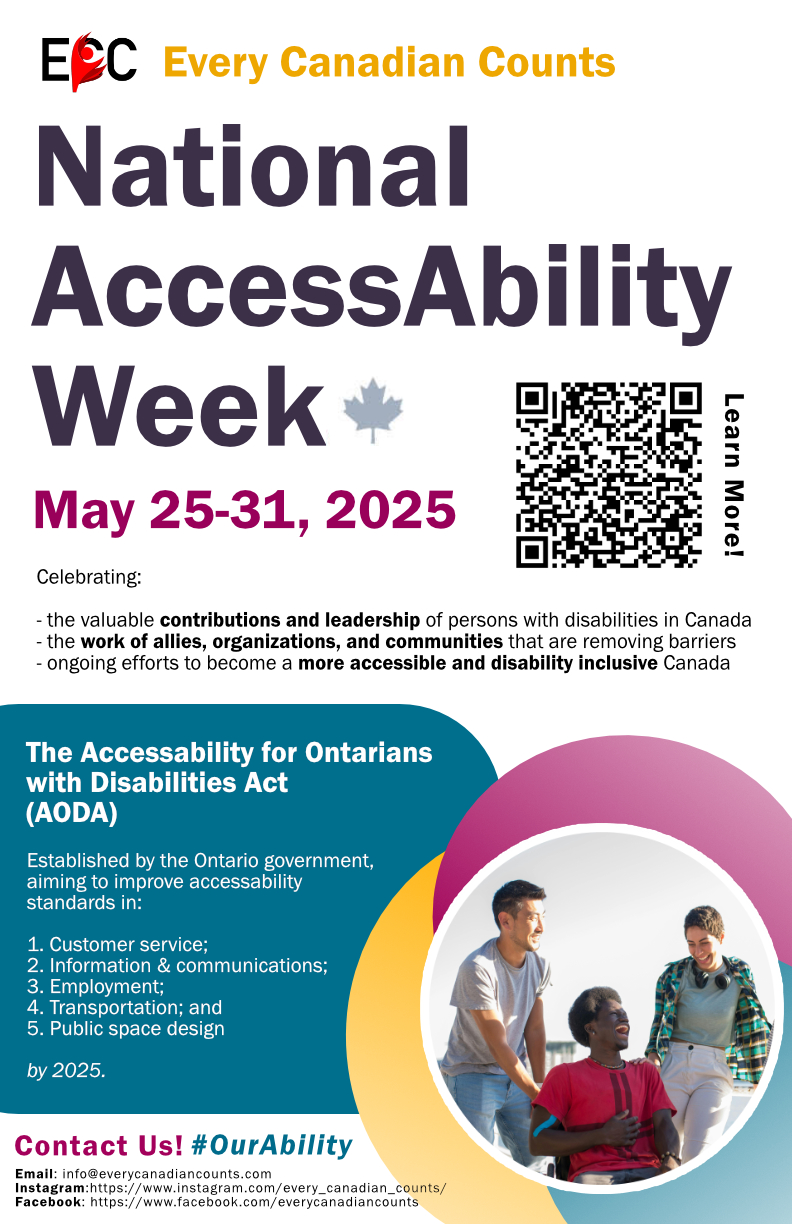 10
[Speaker Notes: https://cs1033.gaul.csd.uwo.ca/~blai44/posterassign/blai44_poster.jpg]
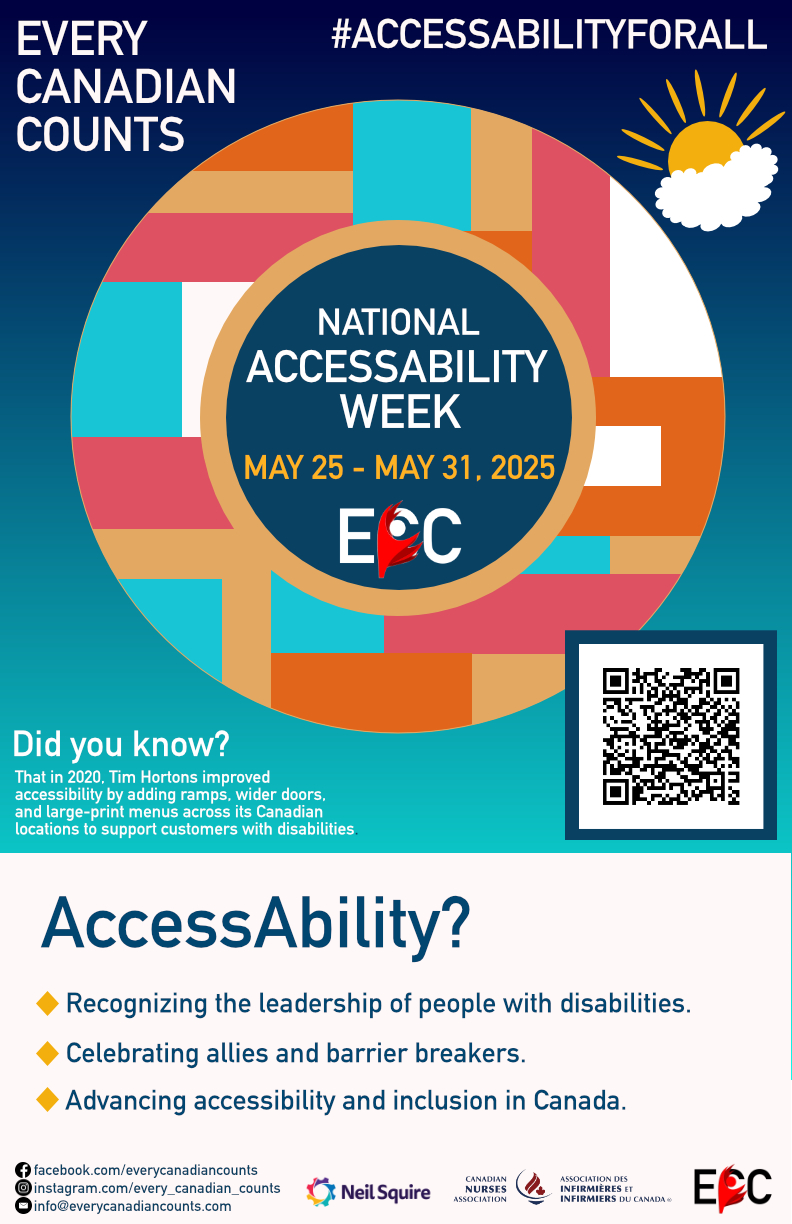 11
[Speaker Notes: https://cs1033.gaul.csd.uwo.ca/~bnamo/posterassign/bnamo_poster.jpg]
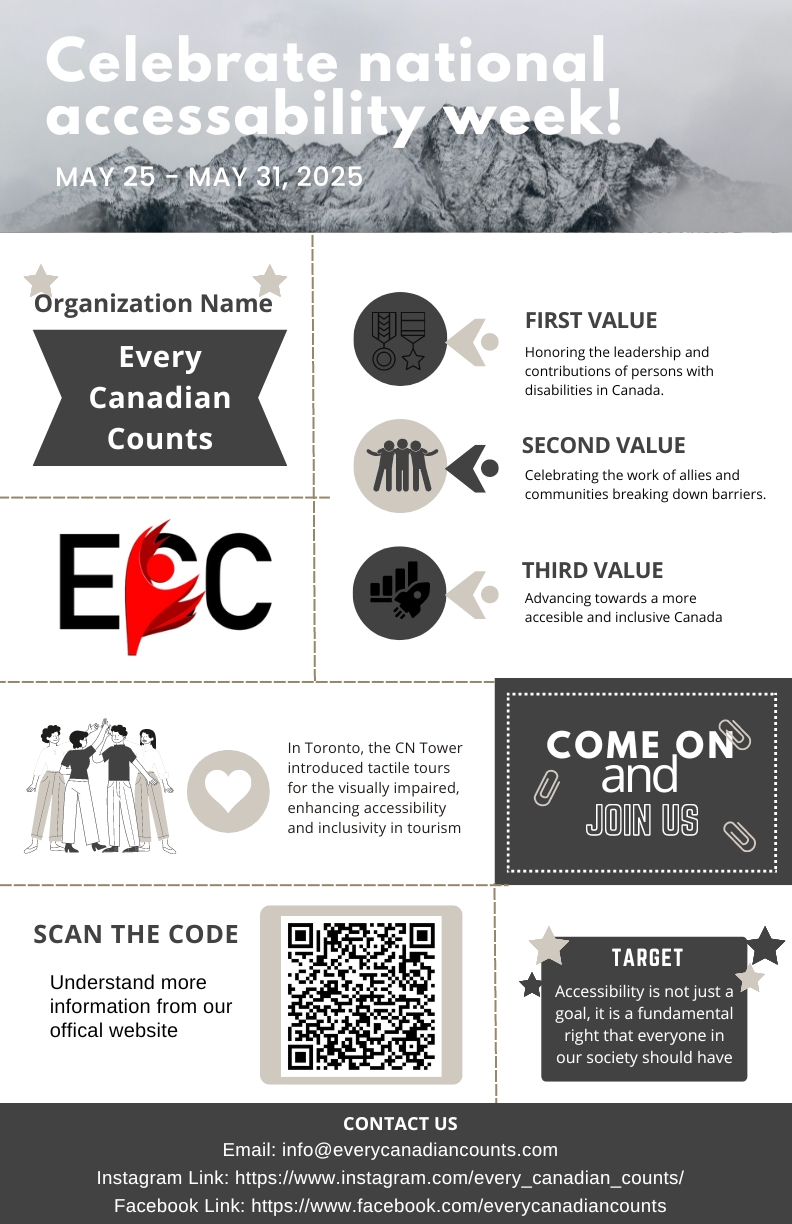 12
[Speaker Notes: https://cs1033.gaul.csd.uwo.ca/~bsong56/posterassign/bsong56_poster.jpg]
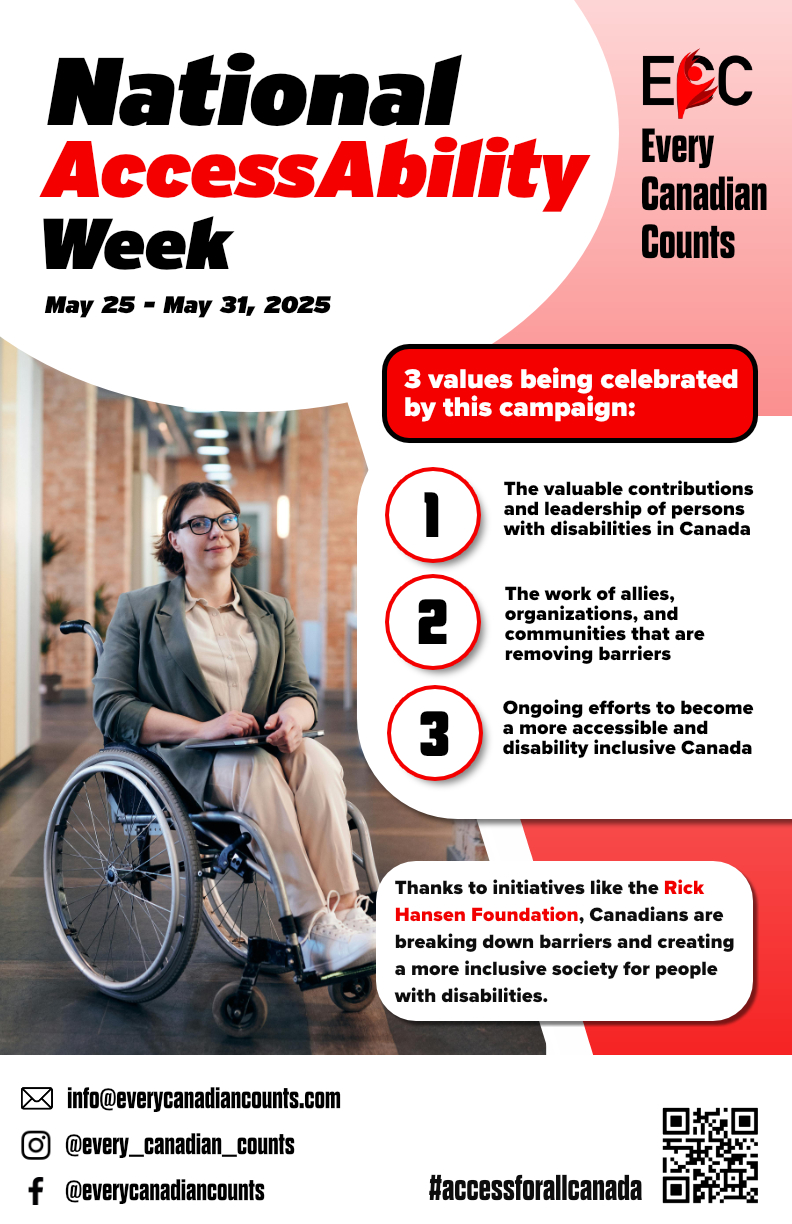 13
[Speaker Notes: https://cs1033.gaul.csd.uwo.ca/~bwillits/posterassign/bwillits_poster.jpg]
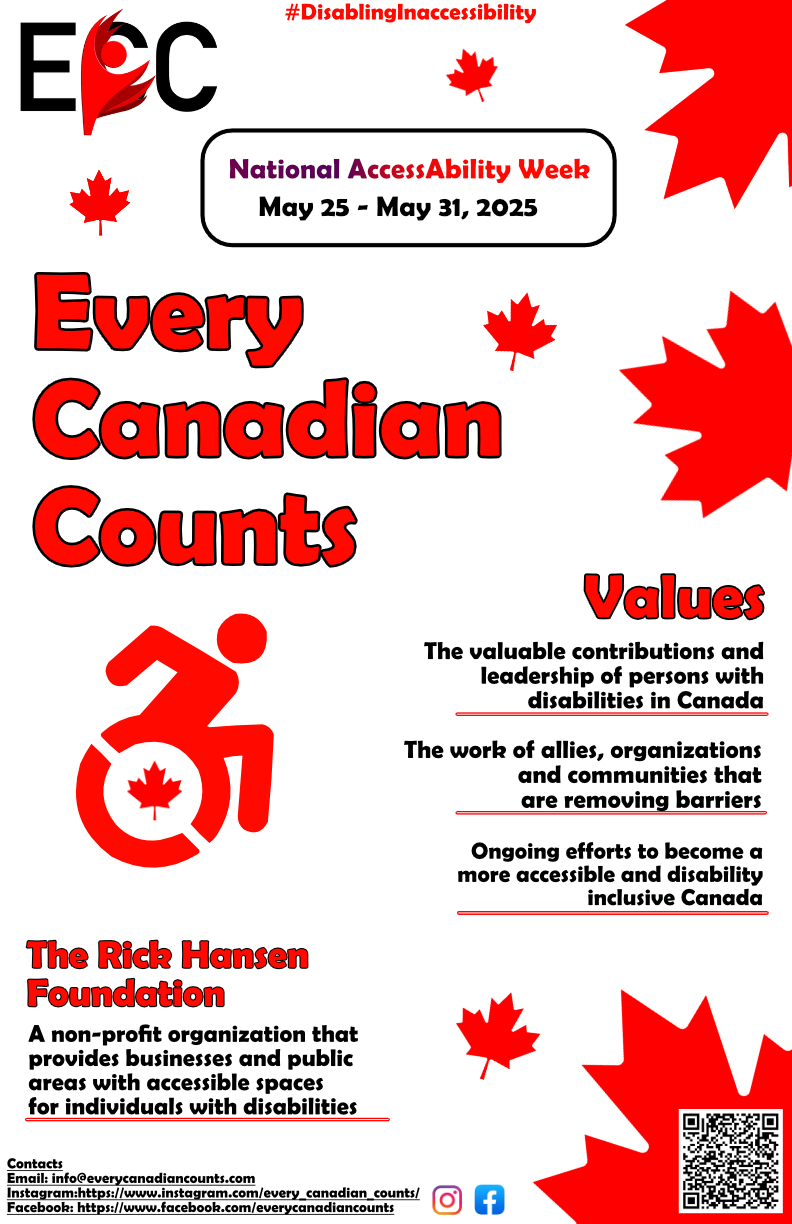 14
[Speaker Notes: https://cs1033.gaul.csd.uwo.ca/~cfacey2/posterassign/cfacey2_poster.jpg]
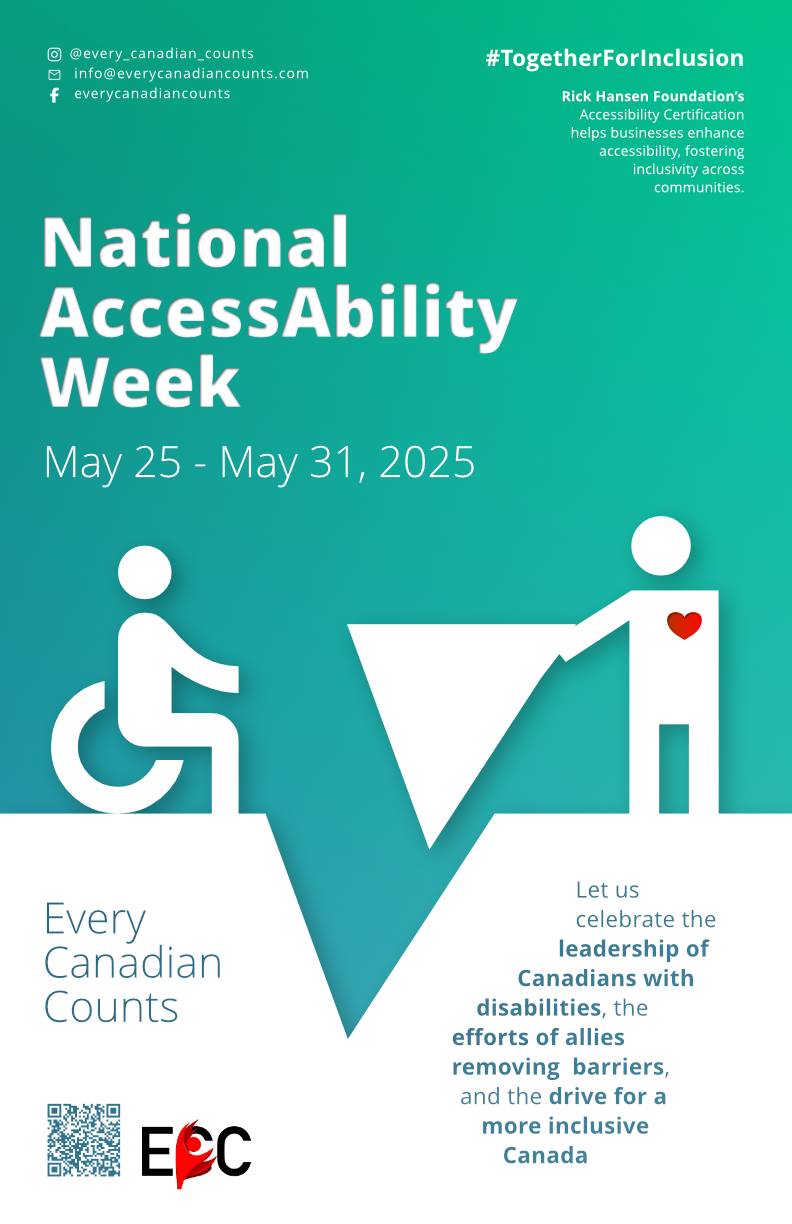 15
[Speaker Notes: https://cs1033.gaul.csd.uwo.ca/~cjohncle/posterassign/cjohncle_poster.jpg]
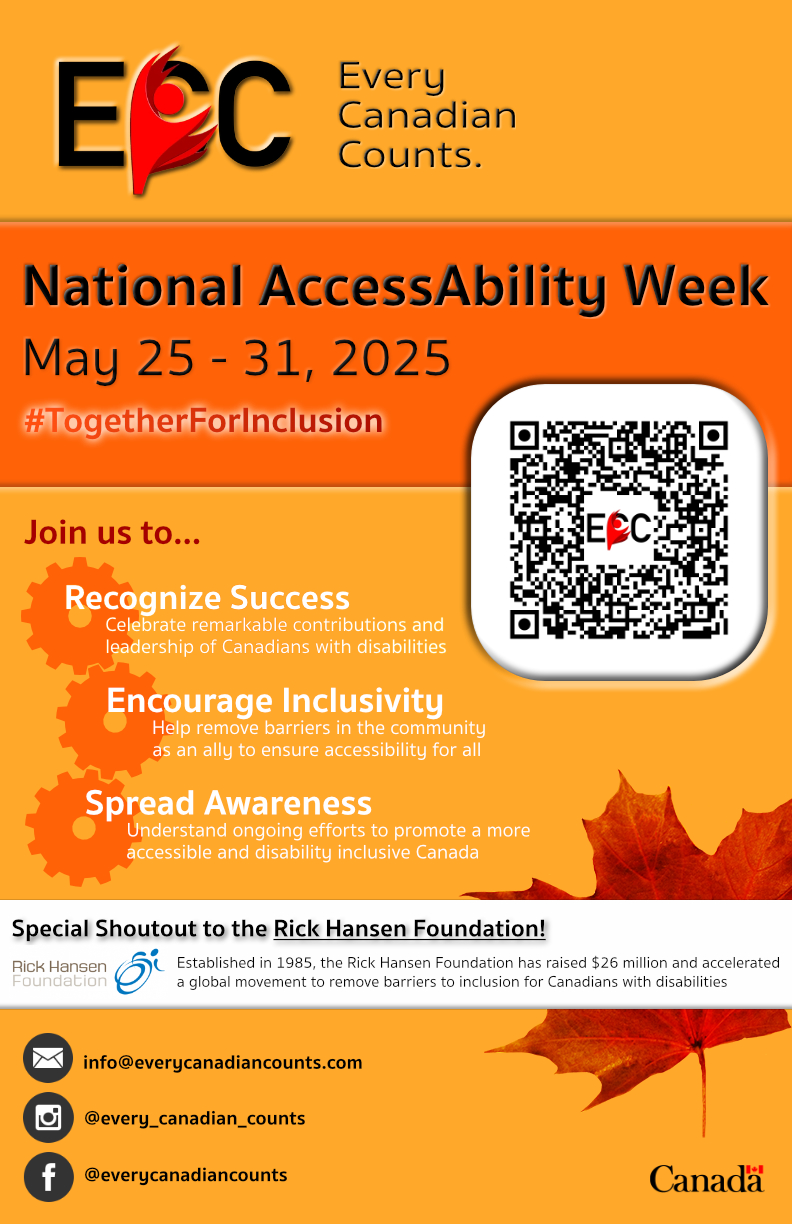 16
[Speaker Notes: https://cs1033.gaul.csd.uwo.ca/~clee933/posterassign/clee933_poster.jpg]
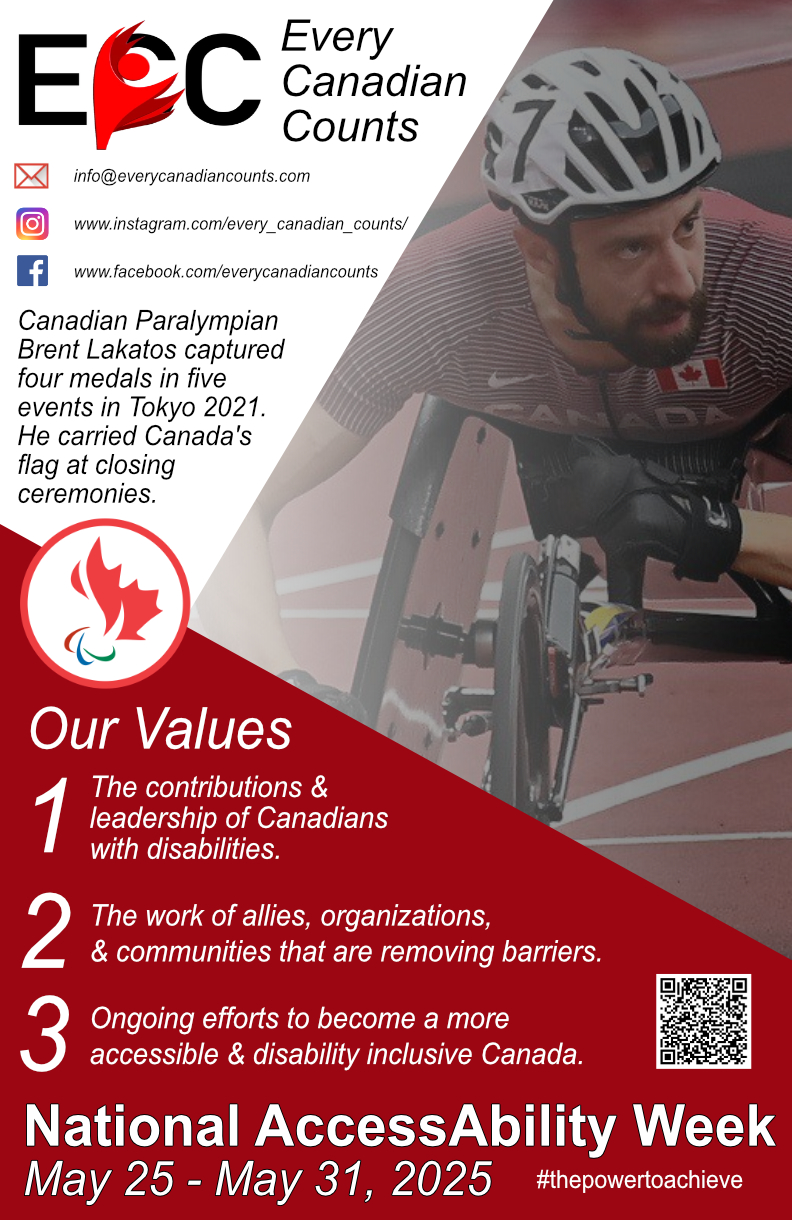 17
[Speaker Notes: https://cs1033.gaul.csd.uwo.ca/~clu285/posterassign/clu285_poster.jpg]
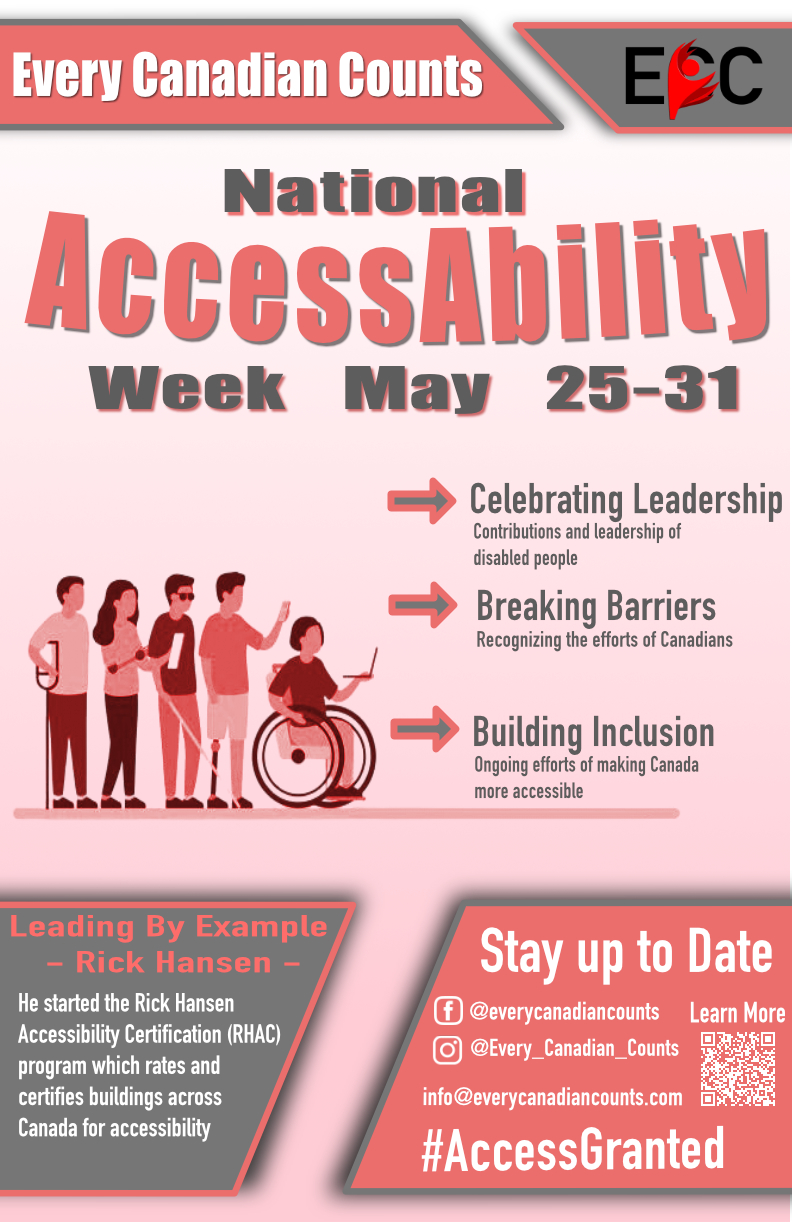 18
[Speaker Notes: https://cs1033.gaul.csd.uwo.ca/~cmahara2/posterassign/cmahara2_poster.jpg]
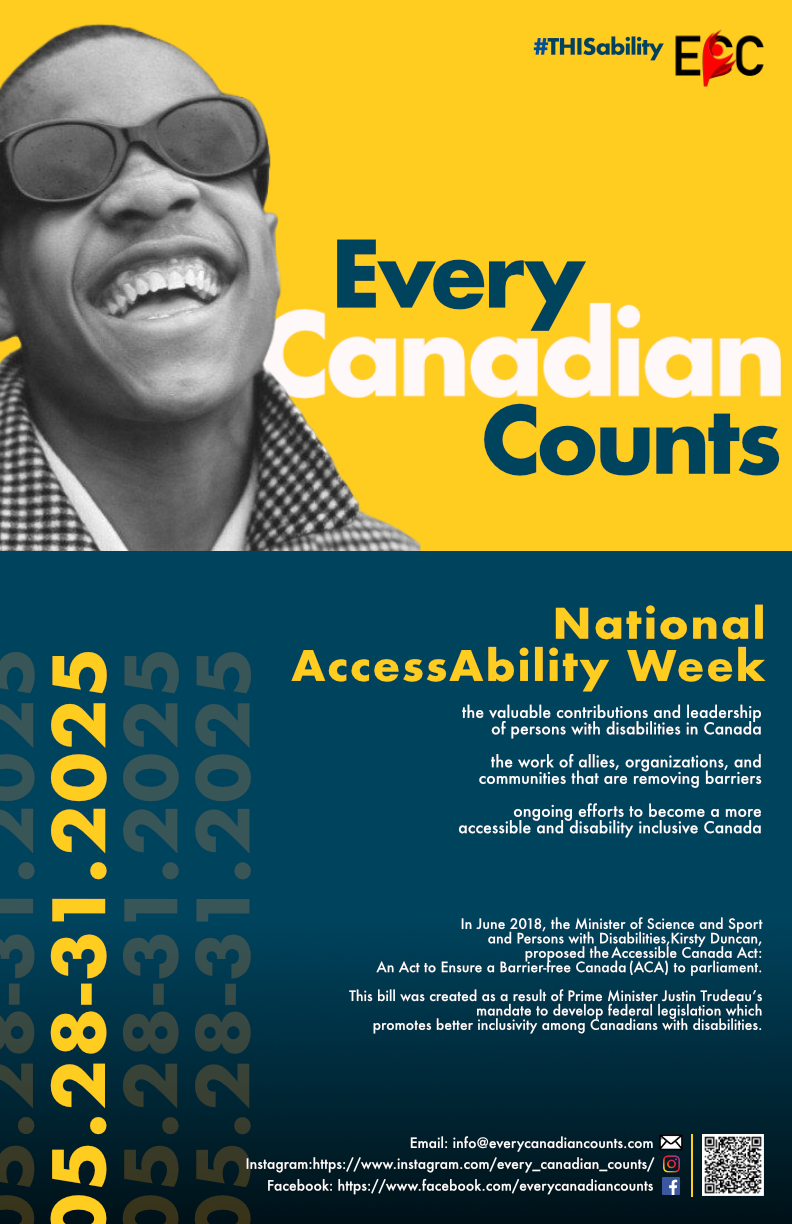 19
[Speaker Notes: https://cs1033.gaul.csd.uwo.ca/~ctacata2/posterassign/ctacata2_poster.jpg]
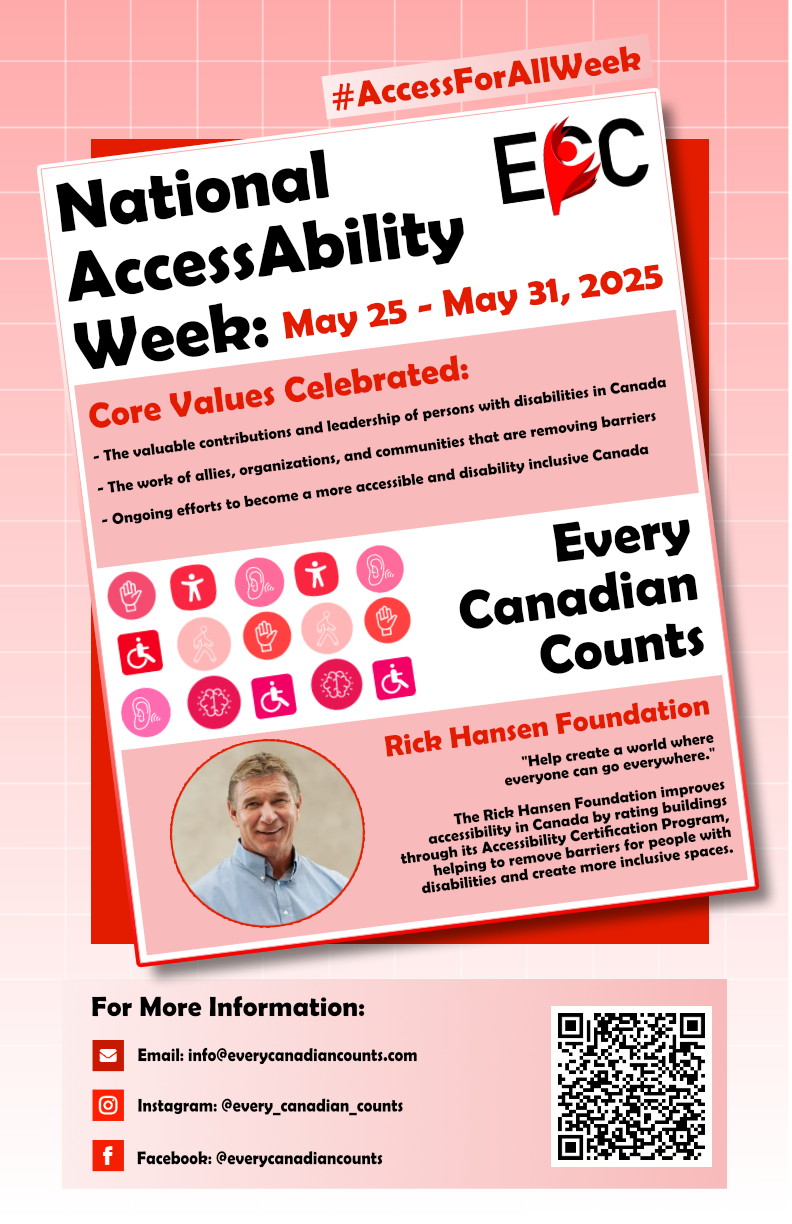 20
[Speaker Notes: https://cs1033.gaul.csd.uwo.ca/~ctran244/posterassign/ctran244_poster.jpg]
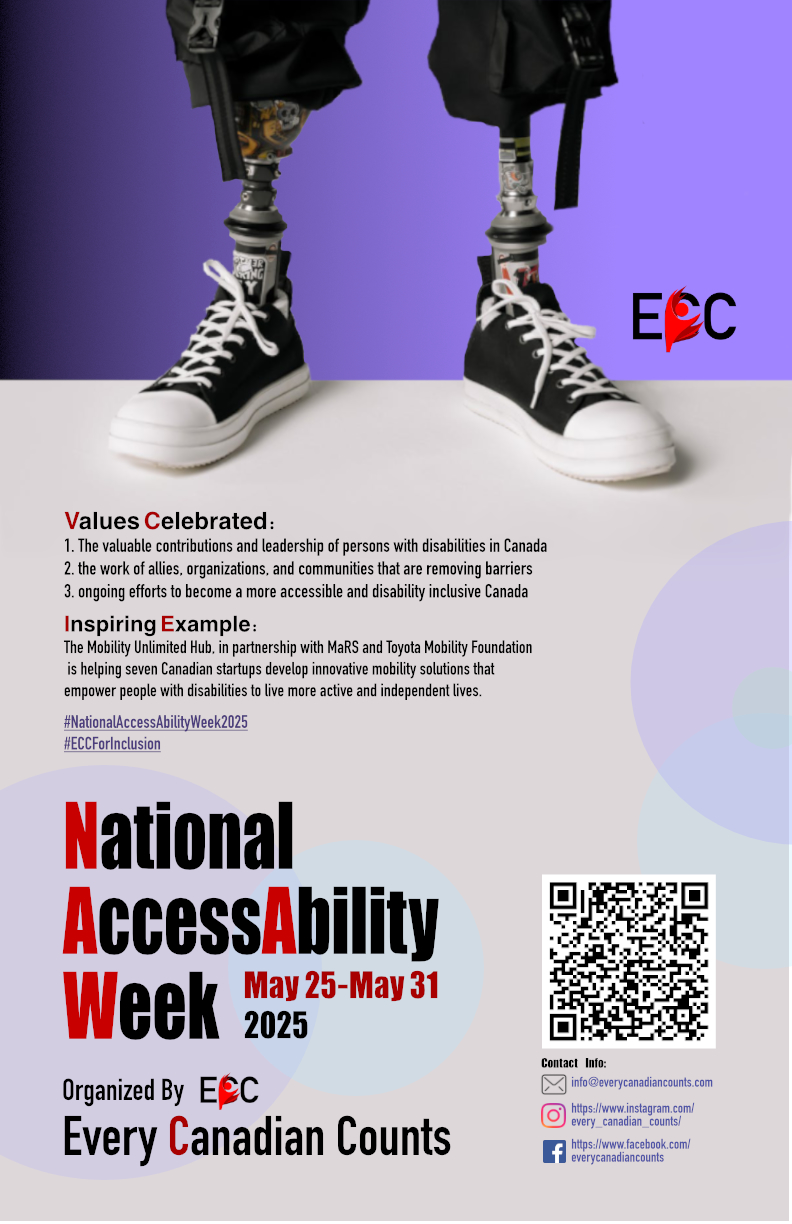 21
[Speaker Notes: https://cs1033.gaul.csd.uwo.ca/~cwan383/posterassign/cwan383_poster.jpg]
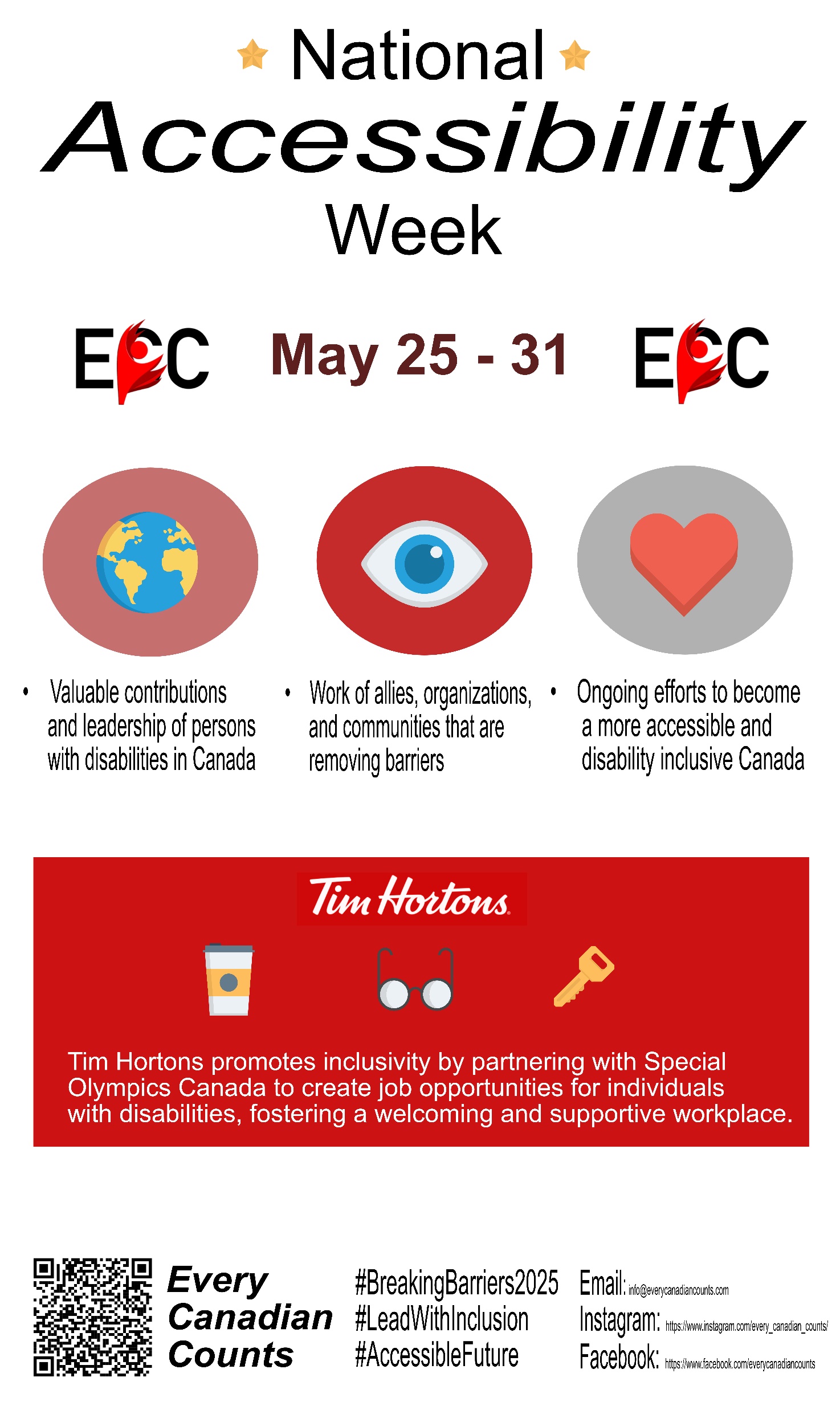 22
[Speaker Notes: https://cs1033.gaul.csd.uwo.ca/~dalhass3/posterassign/dalhass3_poster.jpg]
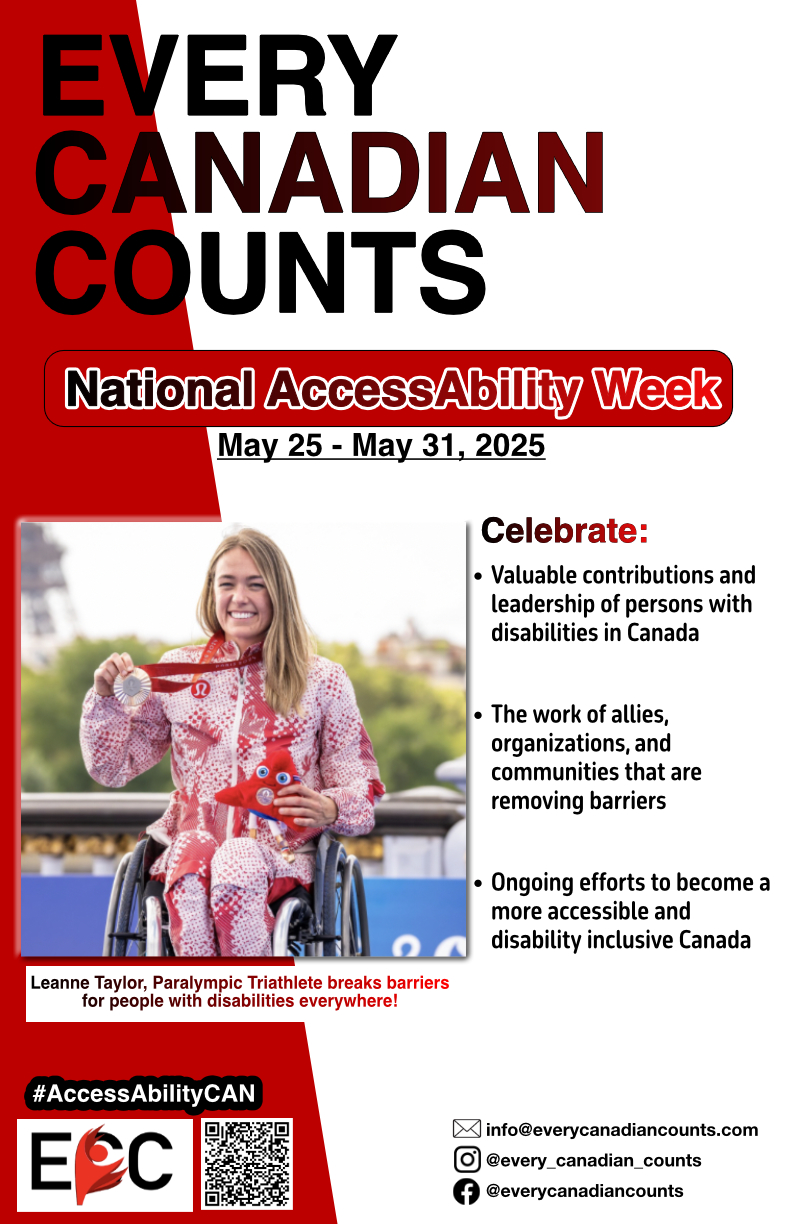 23
[Speaker Notes: https://cs1033.gaul.csd.uwo.ca/~dchawl5/posterassign/dchawl5_poster.jpg]
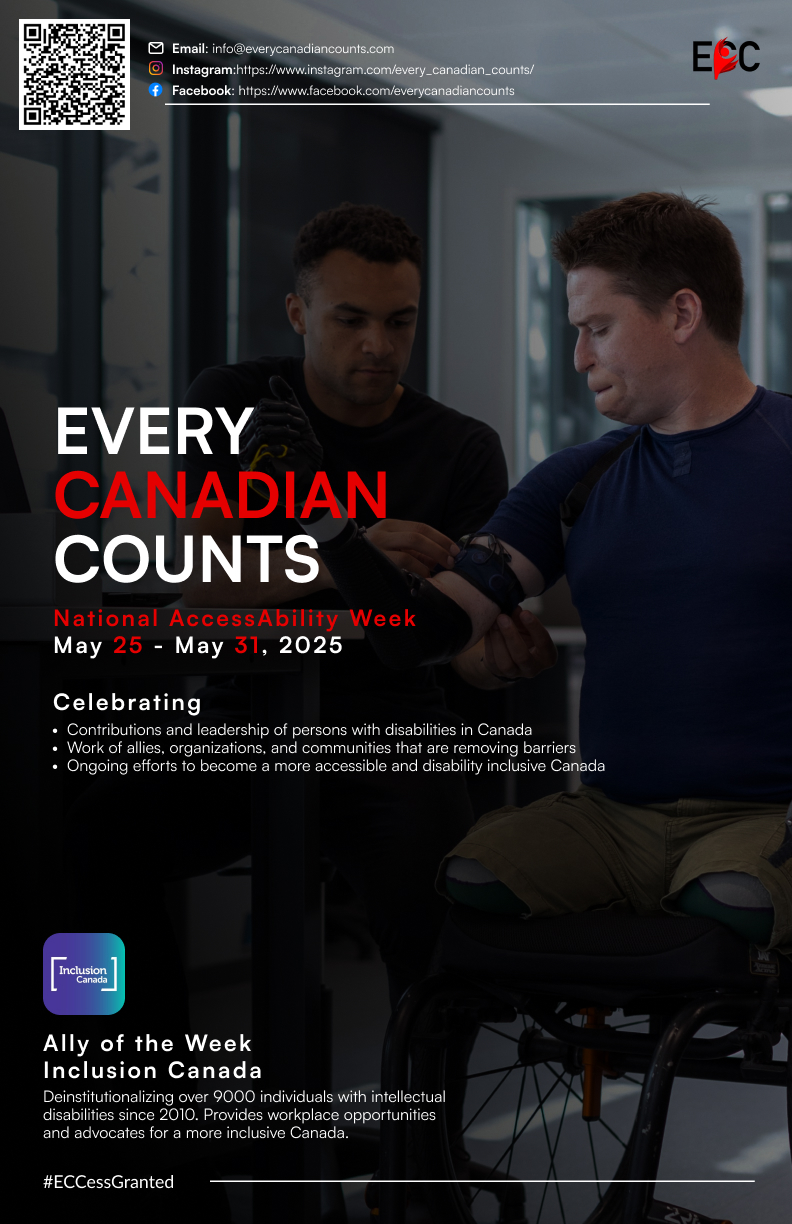 24
[Speaker Notes: https://cs1033.gaul.csd.uwo.ca/~ddi3/posterassign/ddi3_poster.jpg]
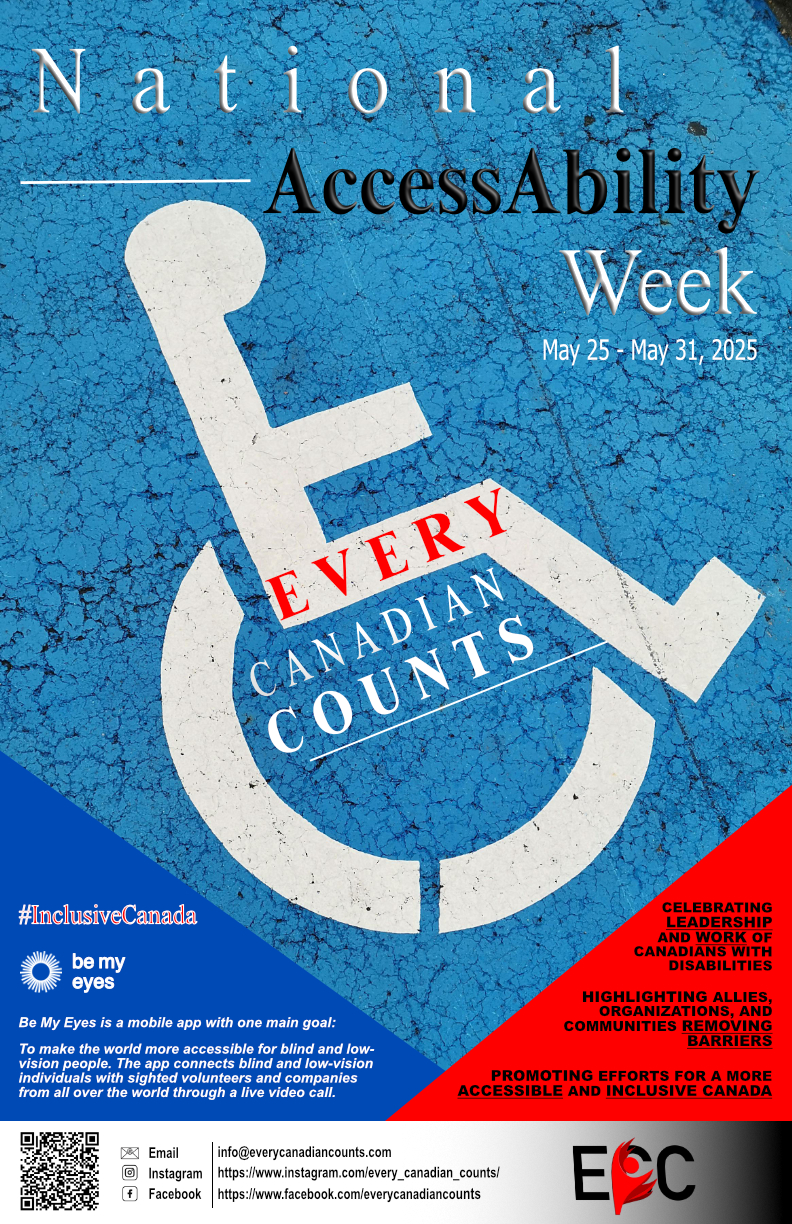 25
[Speaker Notes: https://cs1033.gaul.csd.uwo.ca/~dgorun/posterassign/dgorun_poster.jpg]
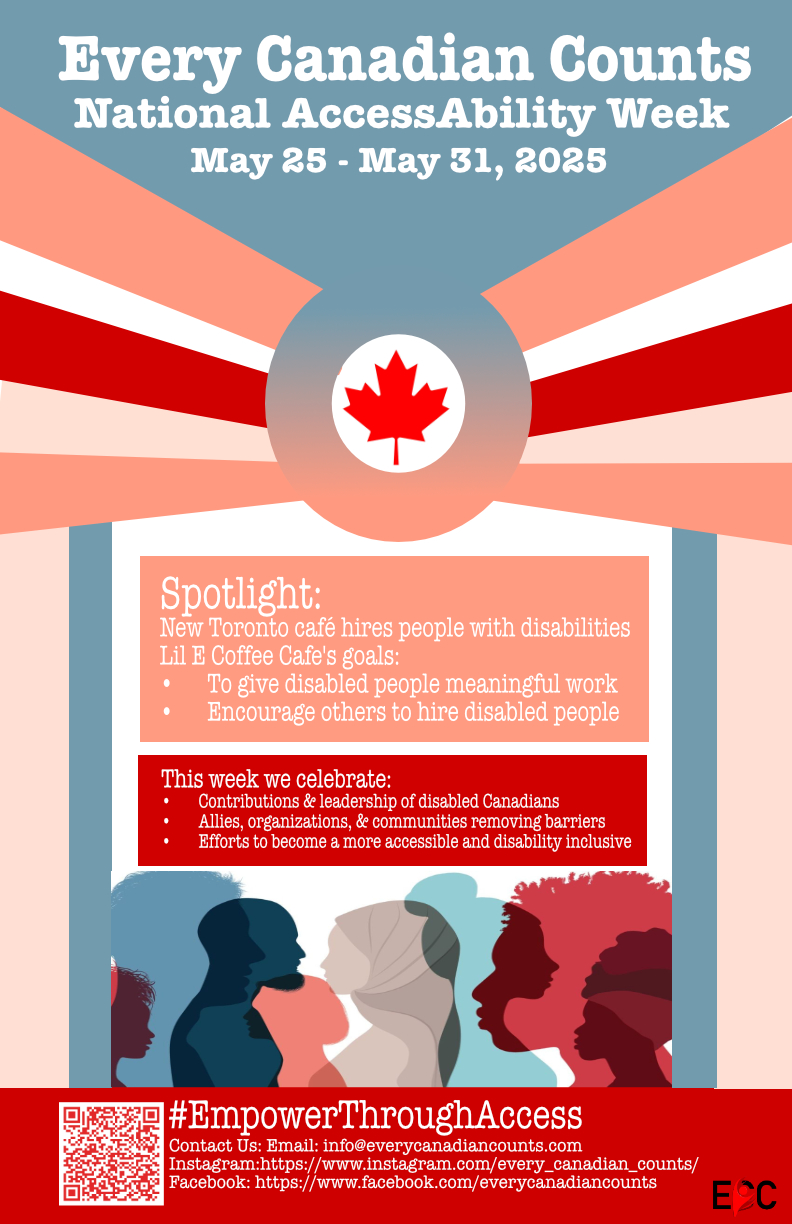 26
[Speaker Notes: https://cs1033.gaul.csd.uwo.ca/~dgupta47/posterassign/dgupta47_poster.jpg]
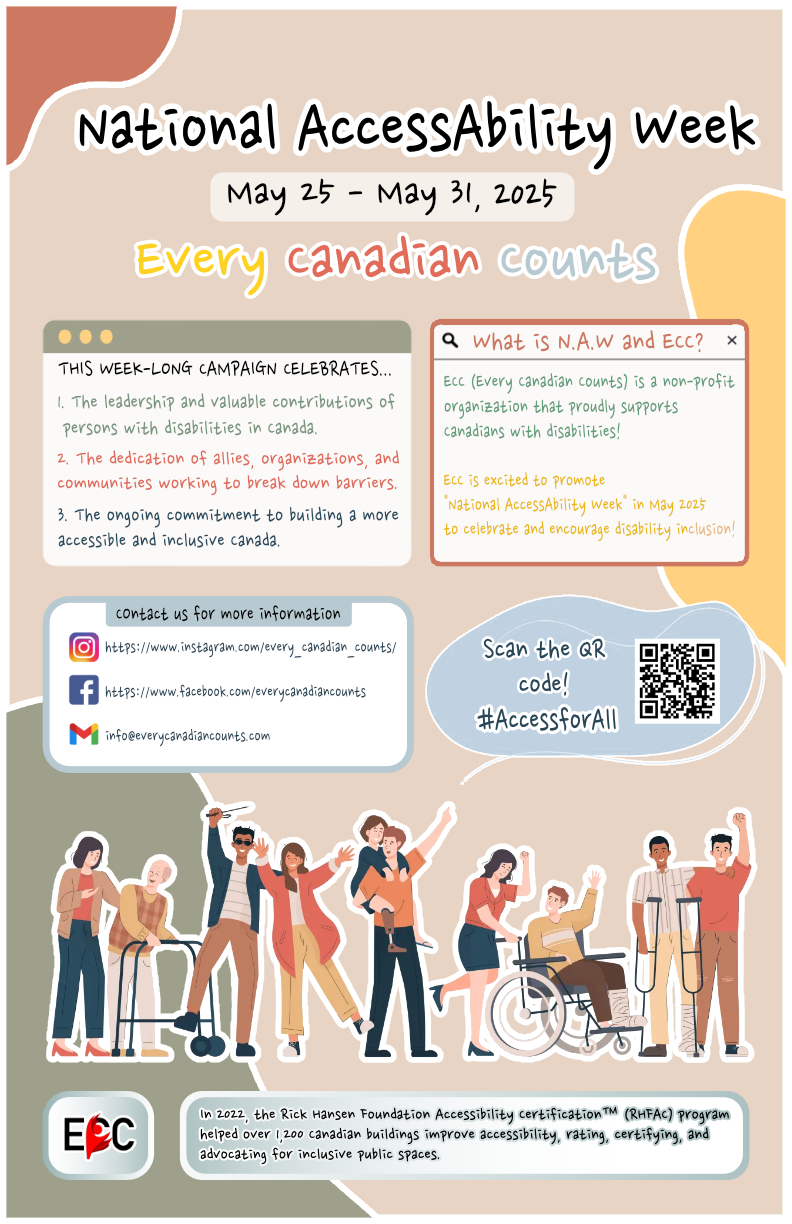 27
[Speaker Notes: https://cs1033.gaul.csd.uwo.ca/~eban/posterassign/eban_poster.jpg]
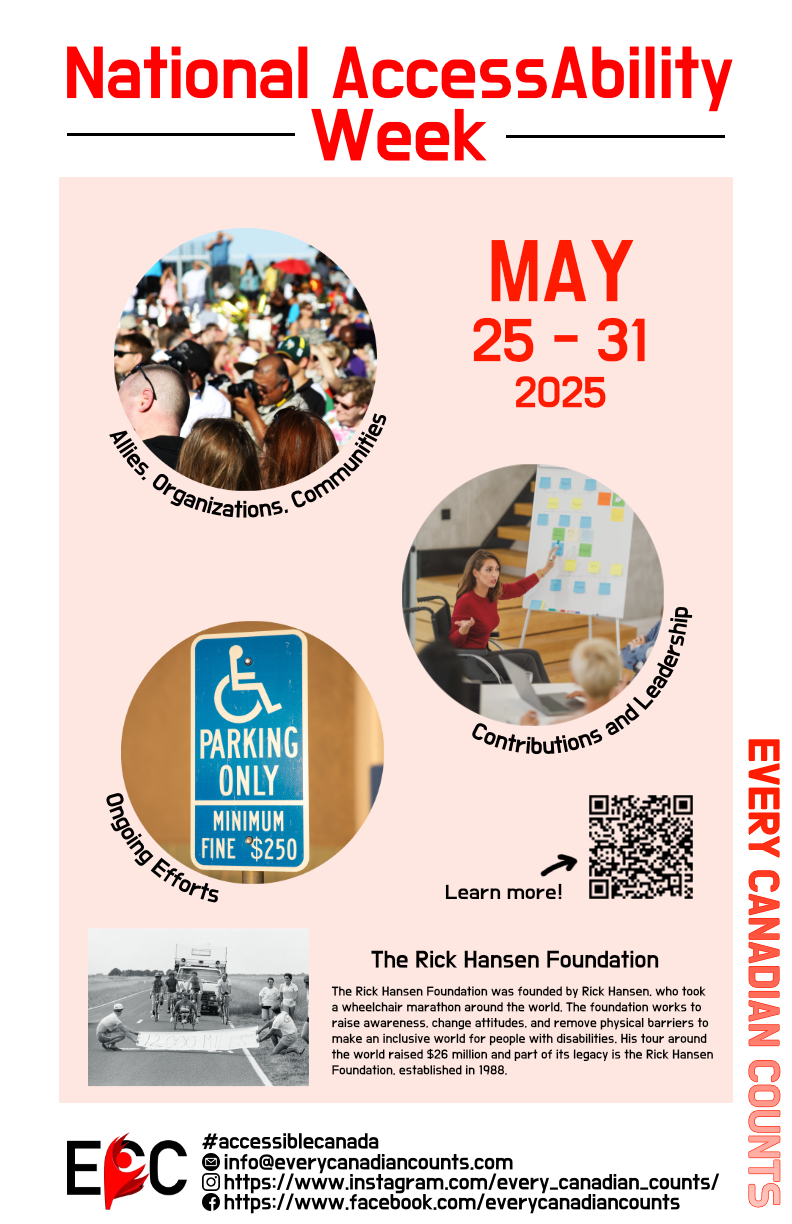 28
[Speaker Notes: https://cs1033.gaul.csd.uwo.ca/~elum4/posterassign/elum4_poster.jpg]
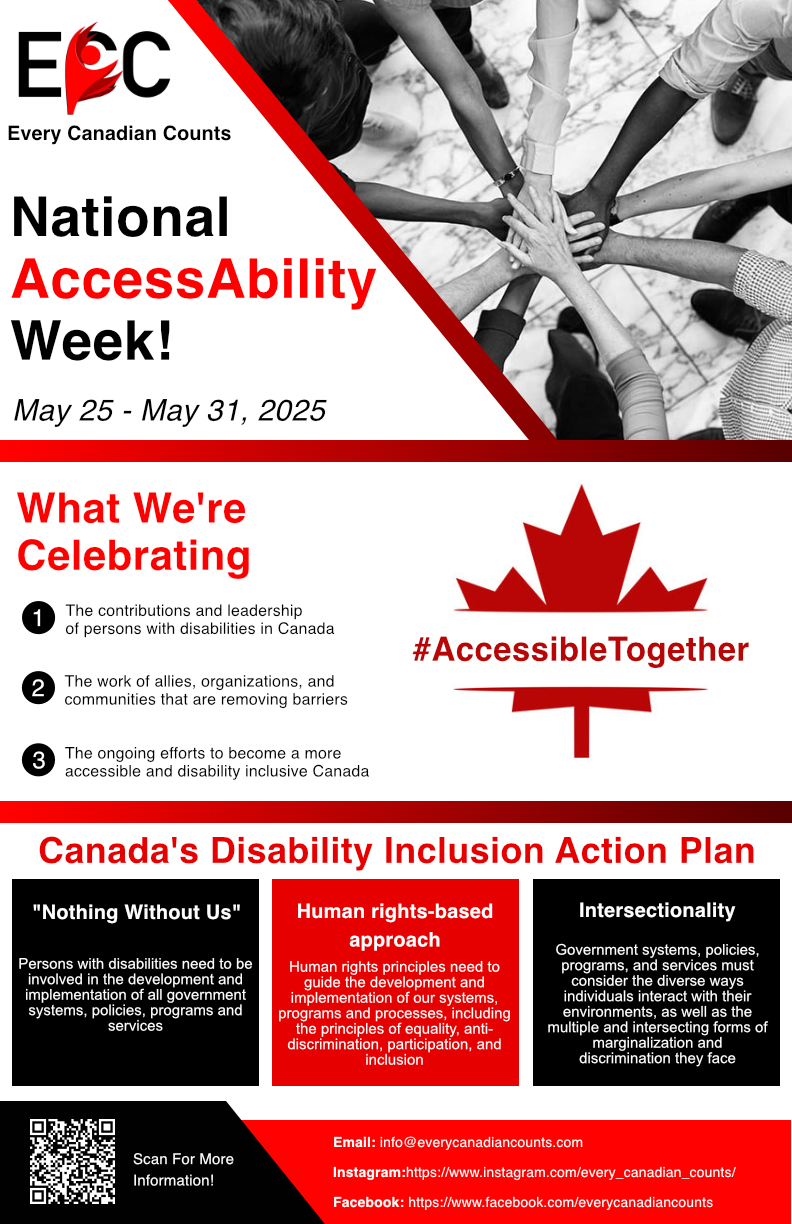 29
[Speaker Notes: https://cs1033.gaul.csd.uwo.ca/~emille96/posterassign/emille96_poster.jpg]
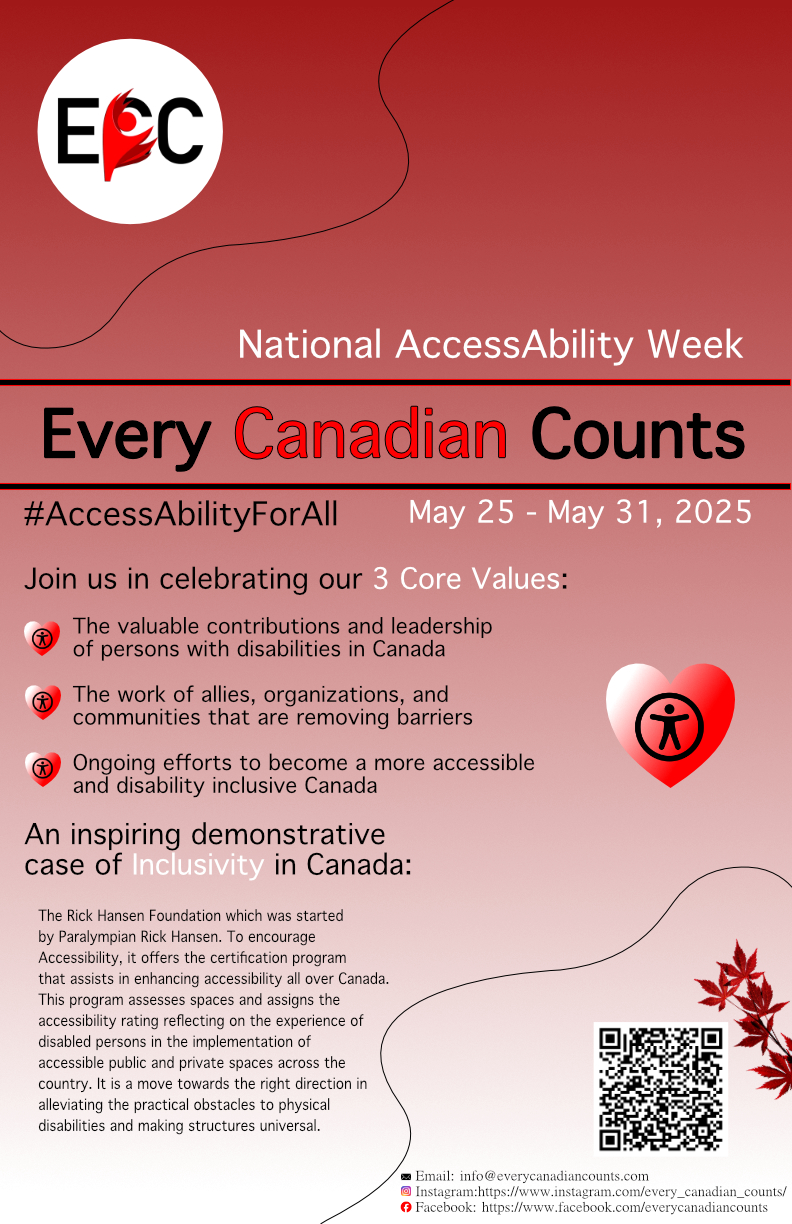 30
[Speaker Notes: https://cs1033.gaul.csd.uwo.ca/~esabado/posterassign/esabado_poster.jpg]
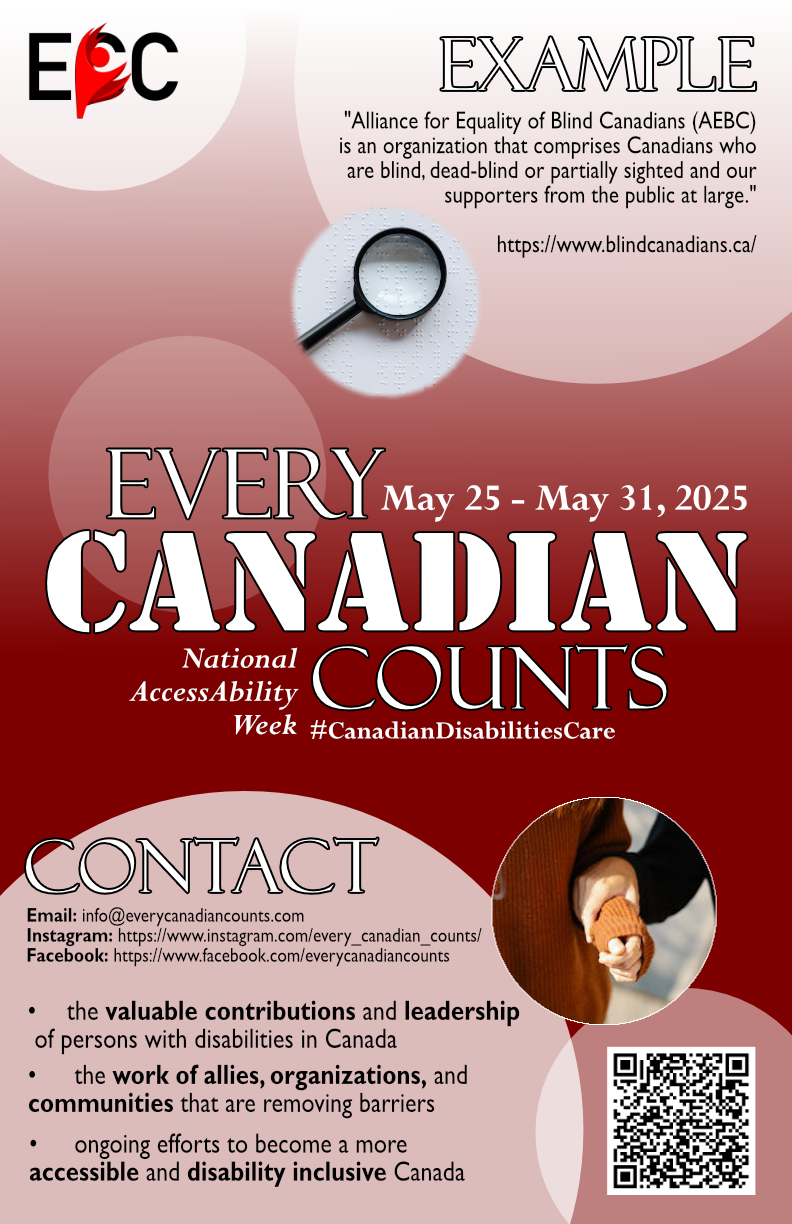 31
[Speaker Notes: https://cs1033.gaul.csd.uwo.ca/~etang88/posterassign/etang88_poster.jpg]
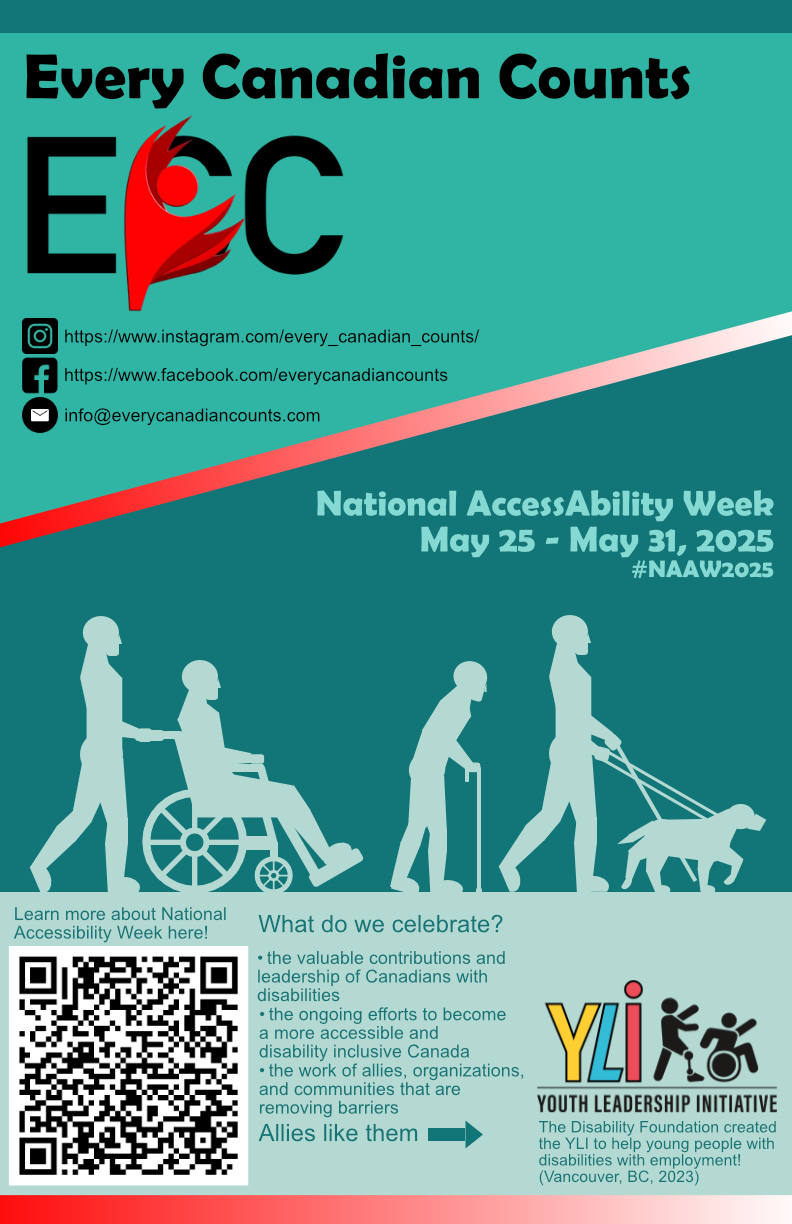 32
[Speaker Notes: https://cs1033.gaul.csd.uwo.ca/~gsu25/posterassign/gsu25_poster.jpg]
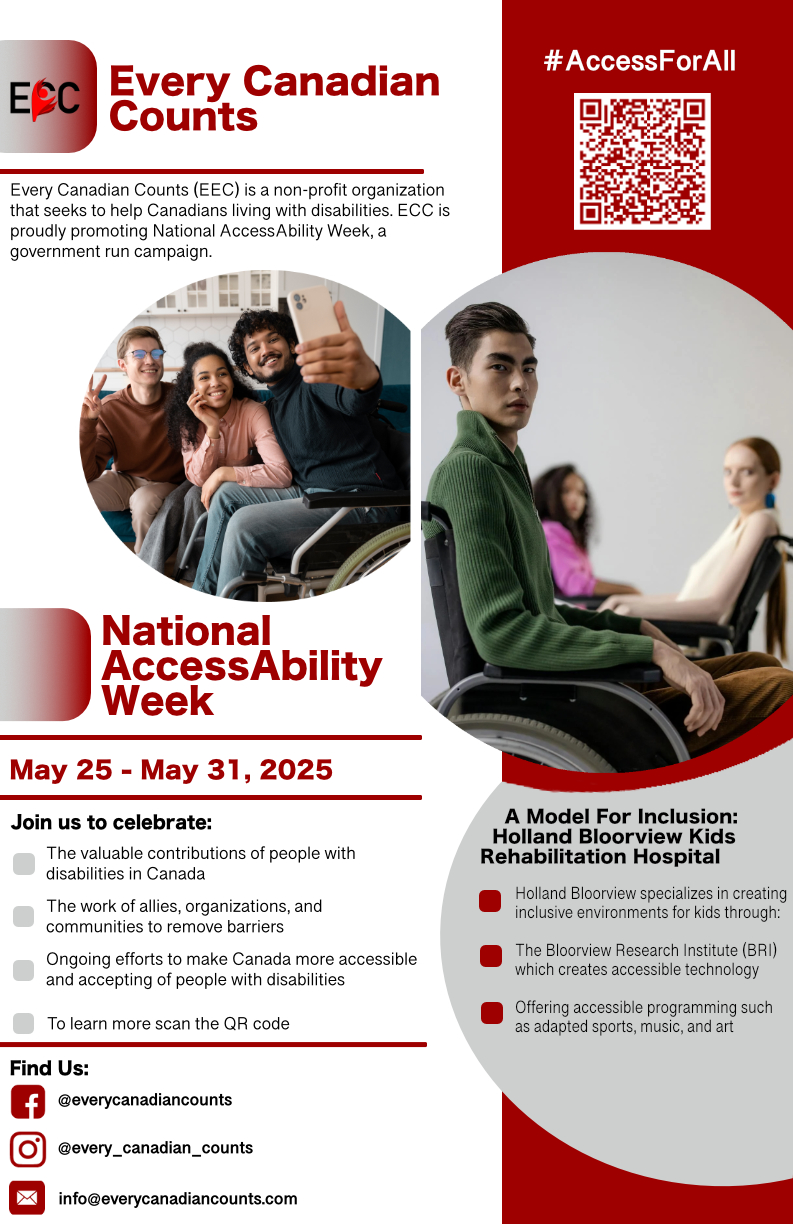 33
[Speaker Notes: https://cs1033.gaul.csd.uwo.ca/~hfoulds4/posterassign/hfoulds4_poster.jpg]
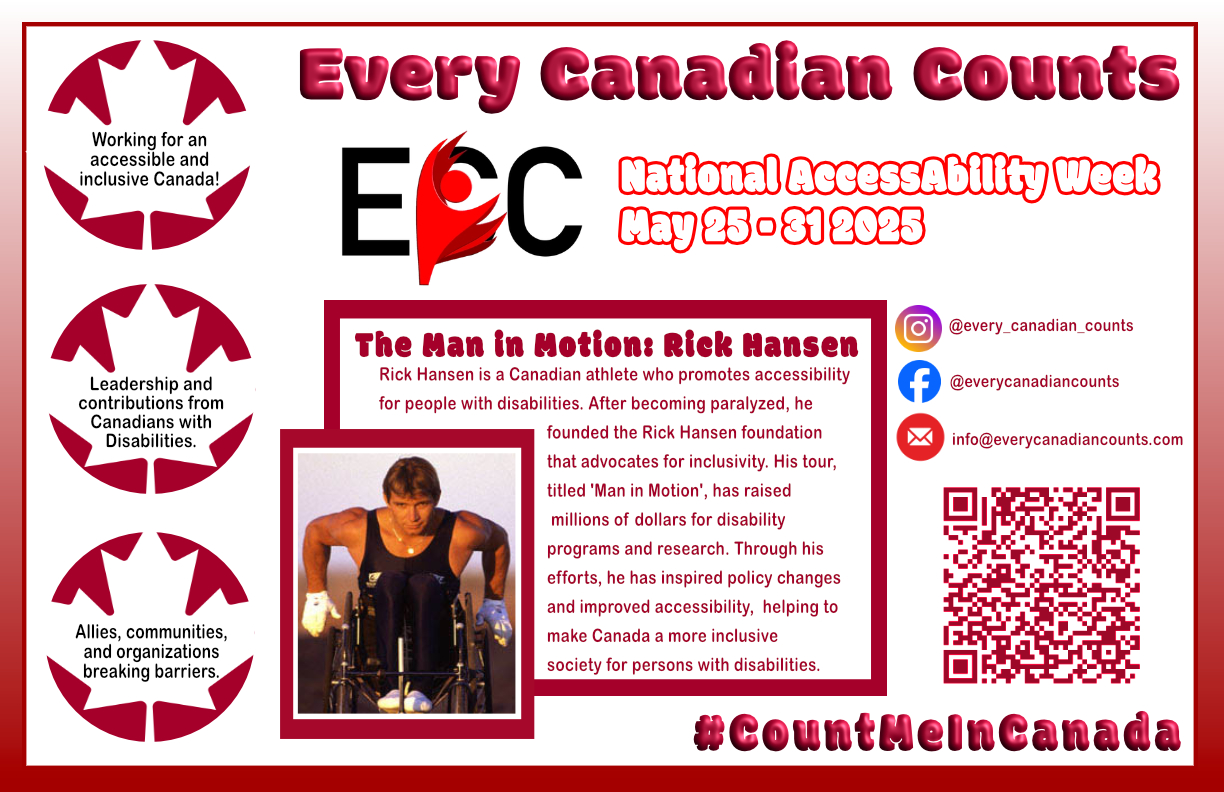 34
[Speaker Notes: https://cs1033.gaul.csd.uwo.ca/~hkoerber/posterassign/hkoerber_poster.jpg]
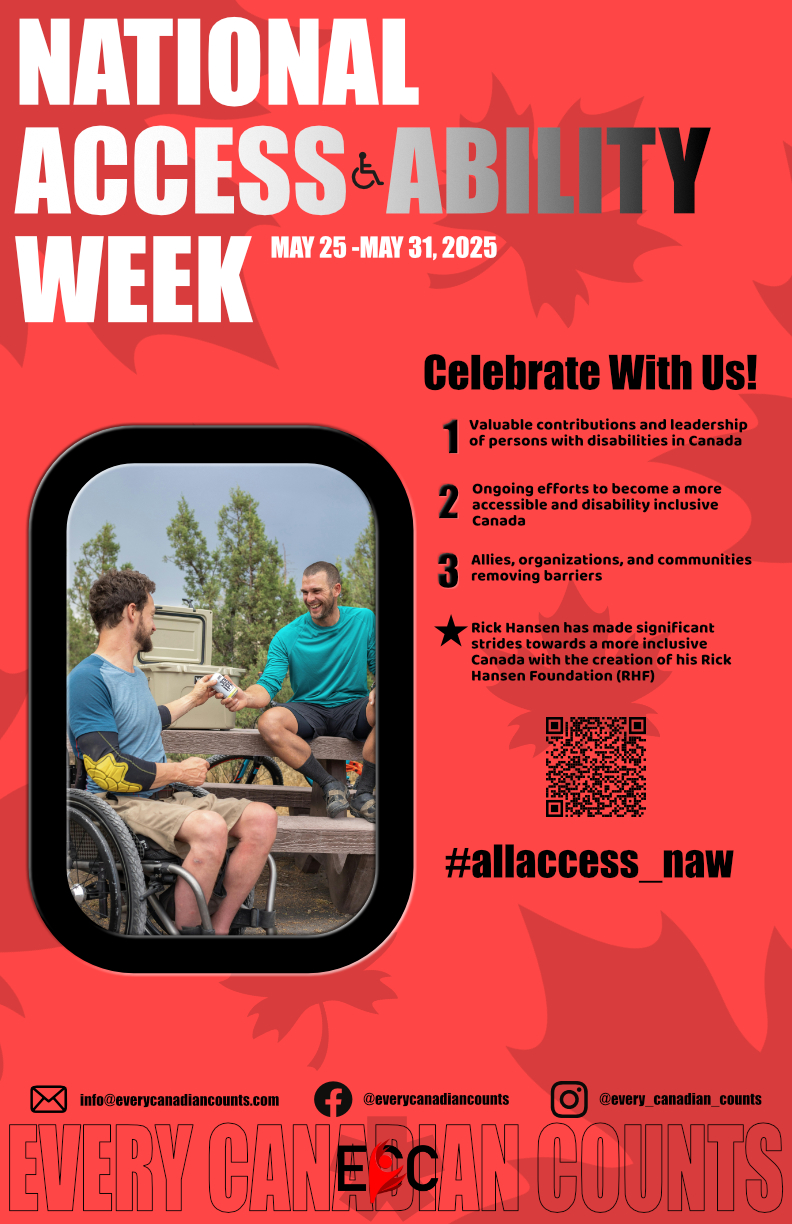 35
[Speaker Notes: https://cs1033.gaul.csd.uwo.ca/~hmcmurdo/posterassign/hmcmurdo_poster.jpg]
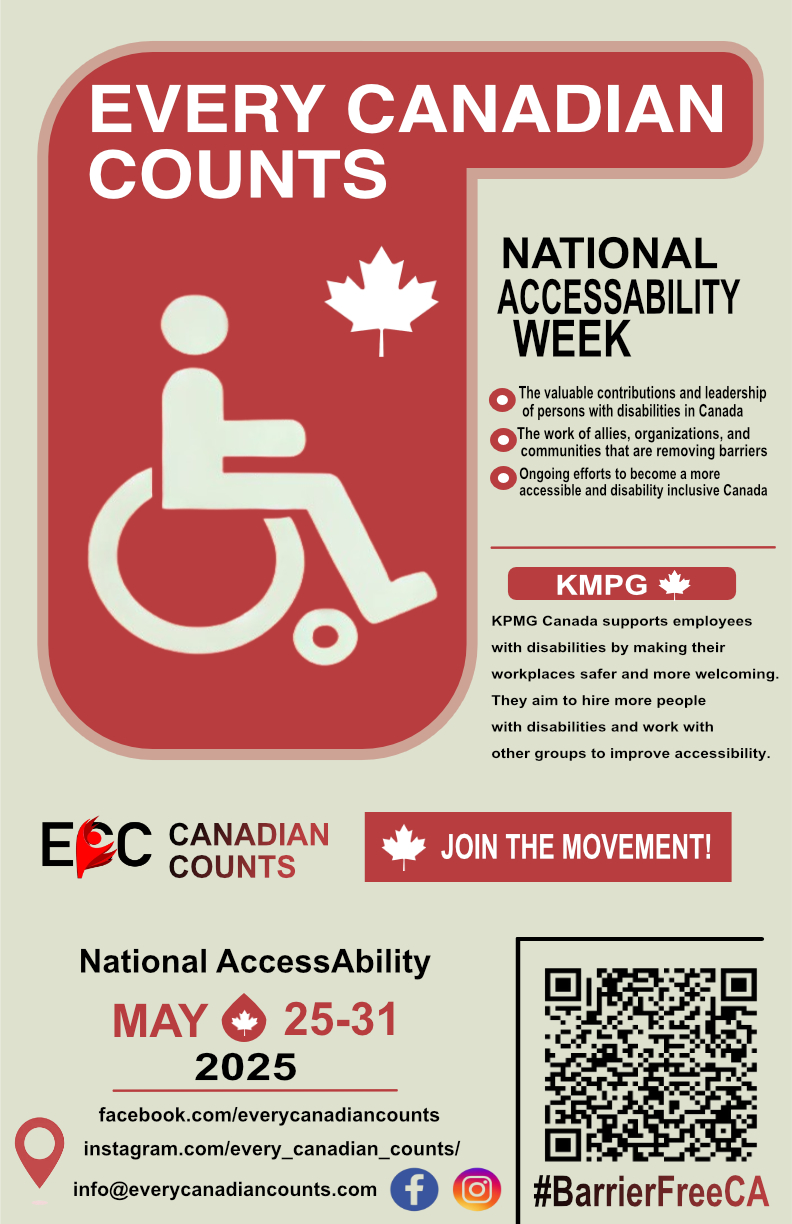 36
[Speaker Notes: https://cs1033.gaul.csd.uwo.ca/~hmoha24/posterassign/hmoha24_poster.jpg]
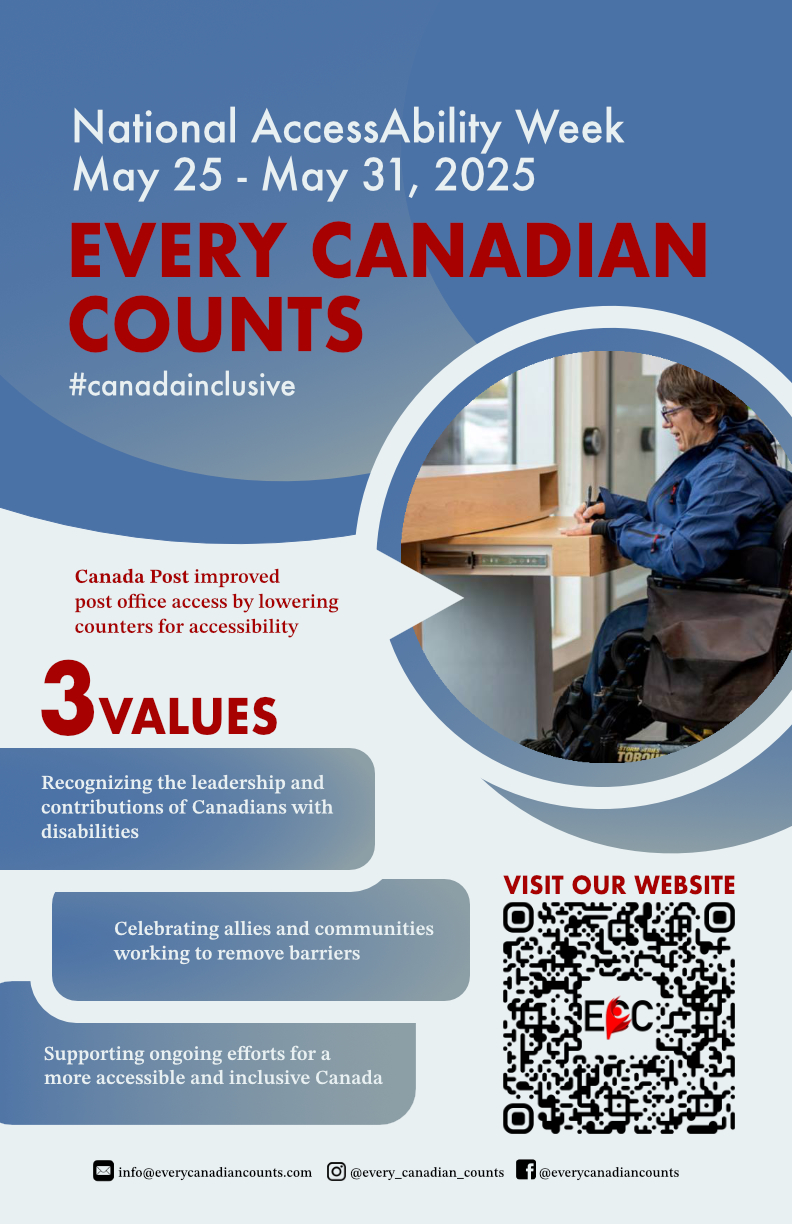 37
[Speaker Notes: https://cs1033.gaul.csd.uwo.ca/~hni44/posterassign/hni44_poster.jpg]
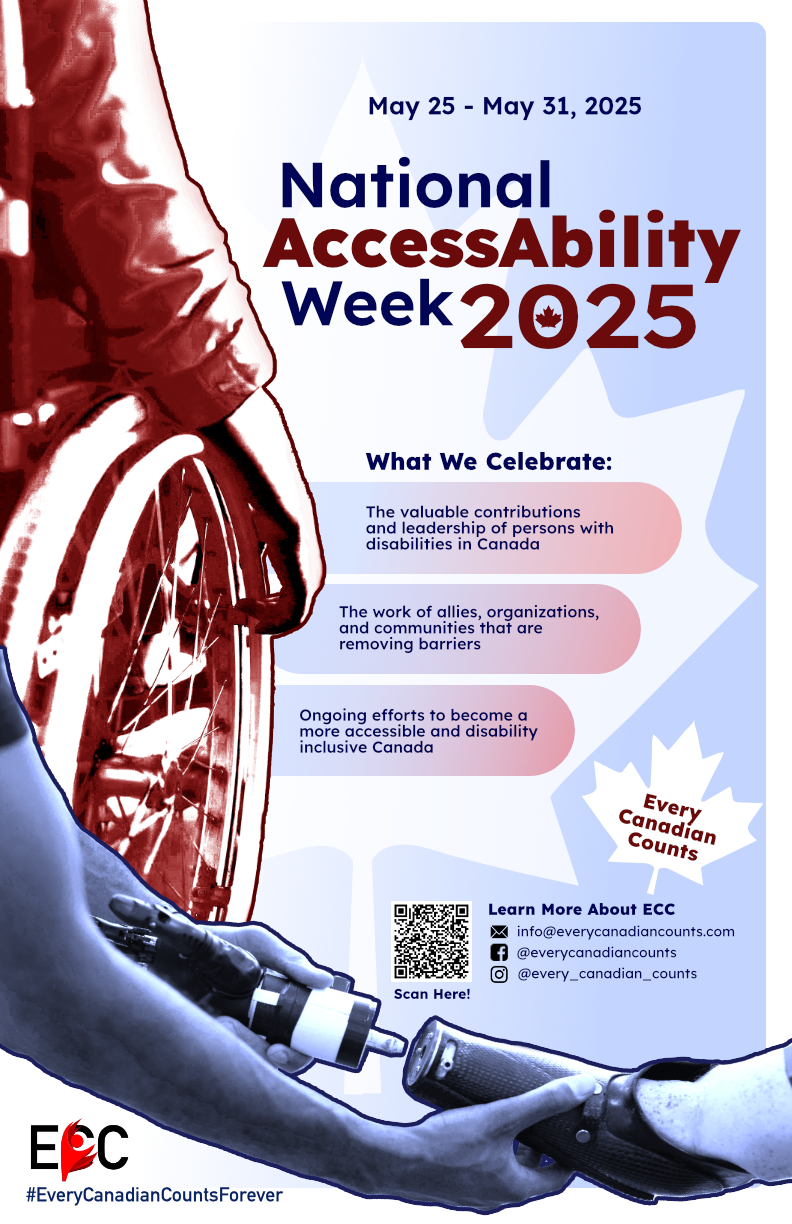 38
[Speaker Notes: https://cs1033.gaul.csd.uwo.ca/~ivillaro/posterassign/ivillaro_poster.jpg]
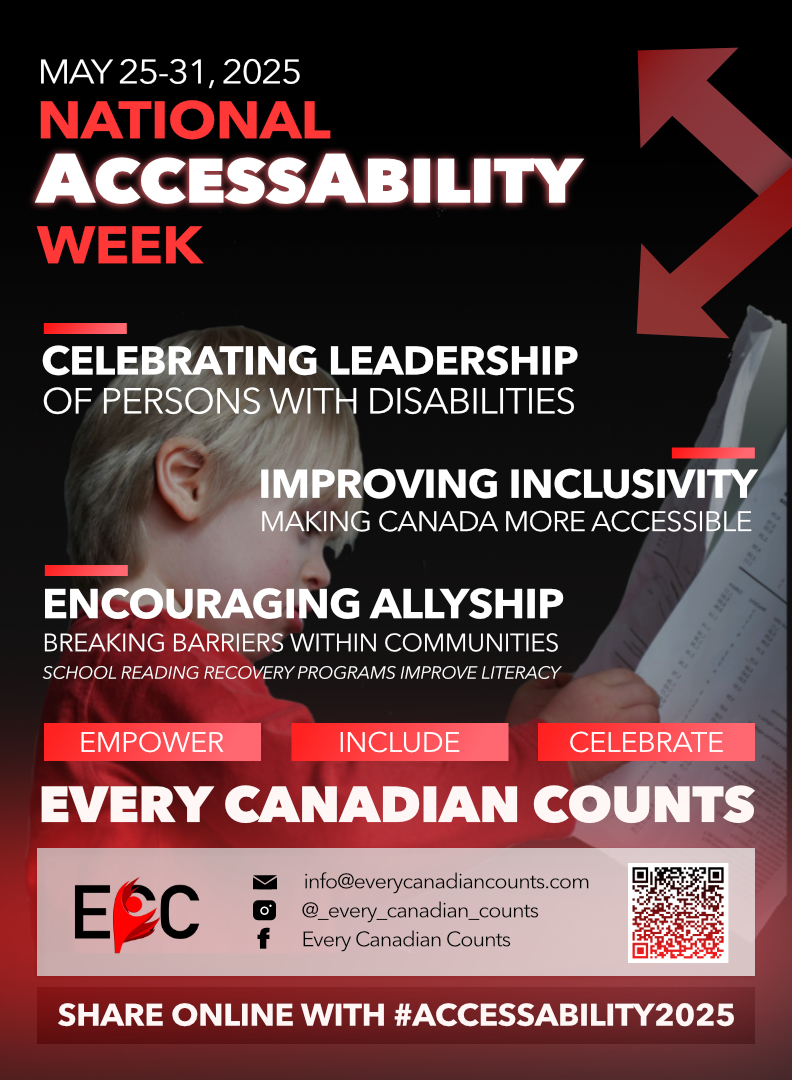 39
[Speaker Notes: https://cs1033.gaul.csd.uwo.ca/~jbrow553/posterassign/jbrow553_poster.jpg]
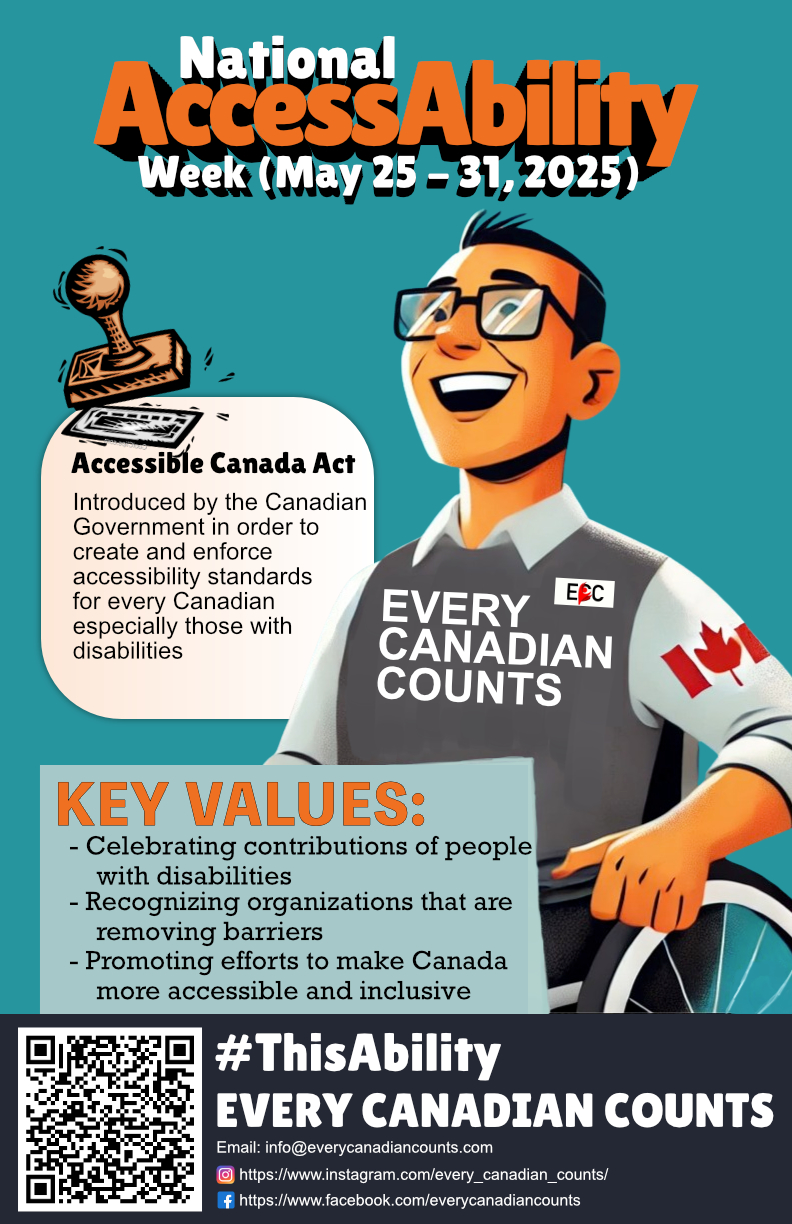 40
[Speaker Notes: https://cs1033.gaul.csd.uwo.ca/~jdeloss4/posterassign/jdeloss4_poster.jpg]
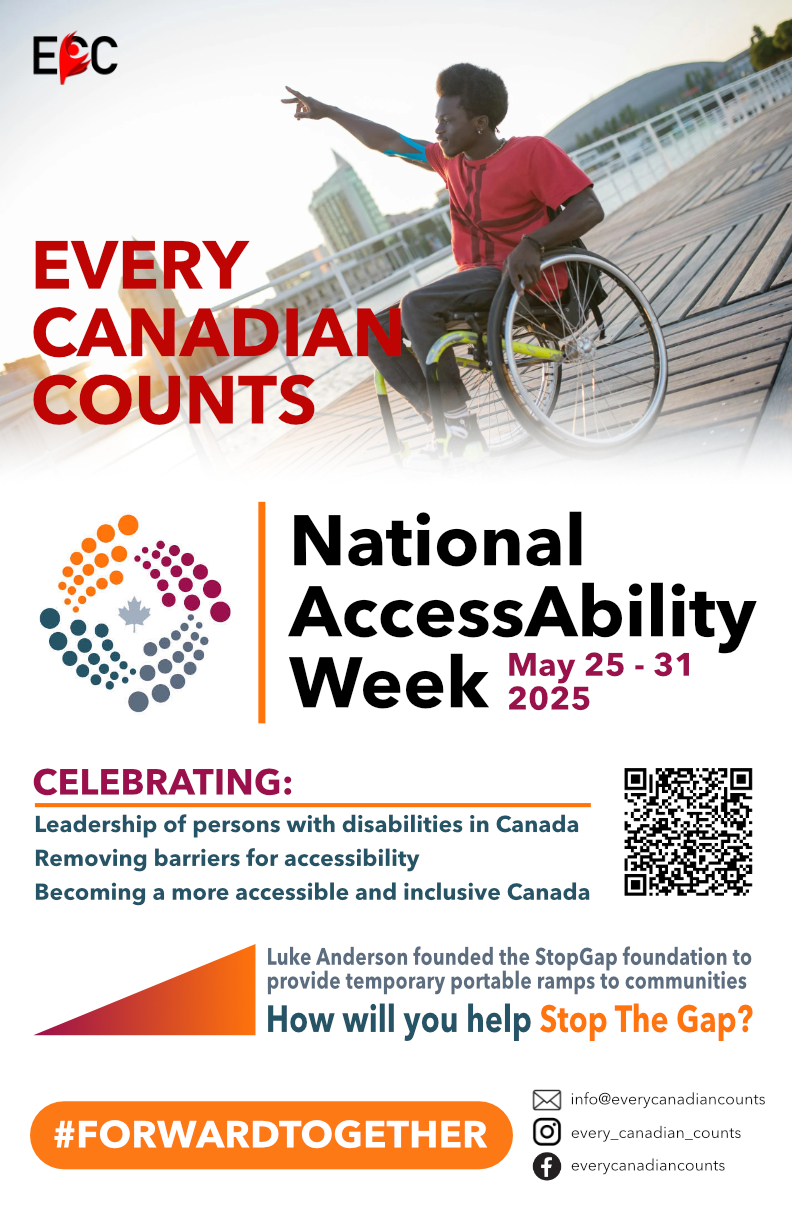 41
[Speaker Notes: https://cs1033.gaul.csd.uwo.ca/~jfong65/posterassign/jfong65_poster.jpg]
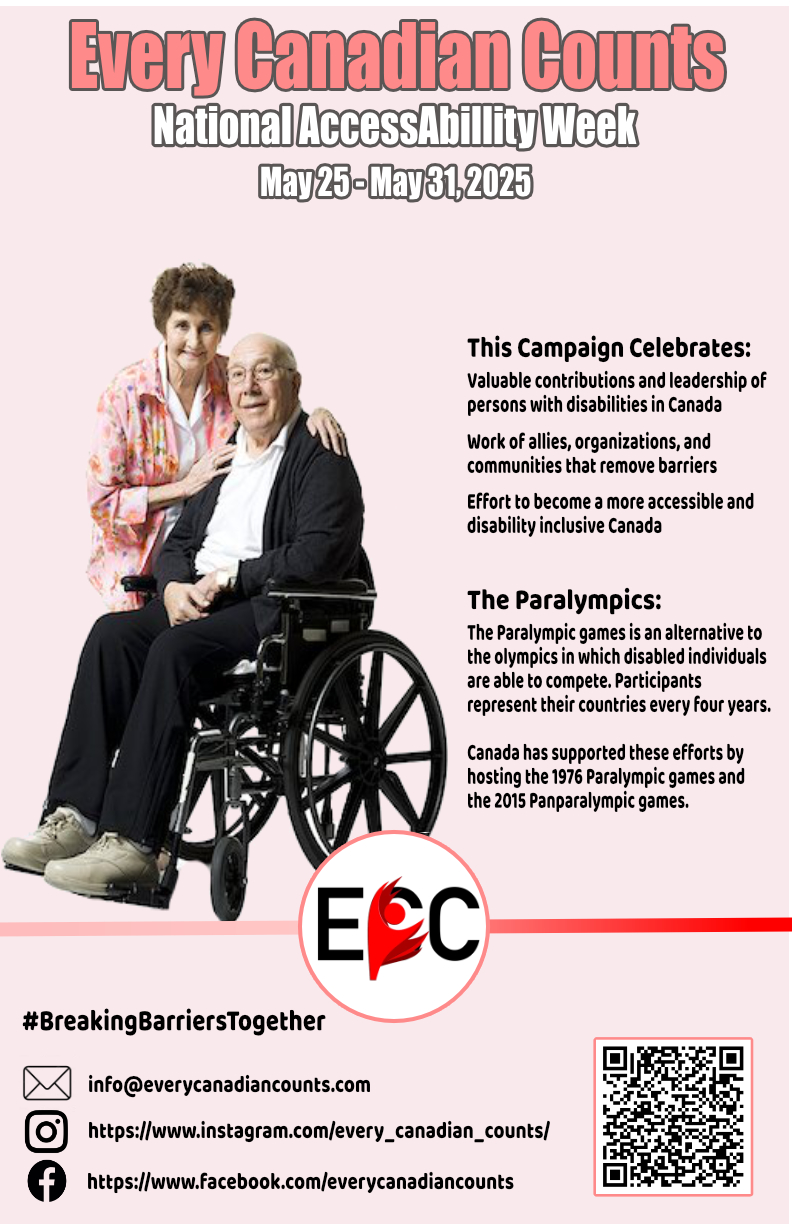 42
[Speaker Notes: https://cs1033.gaul.csd.uwo.ca/~jkates5/posterassign/jkates5_poster.jpg]
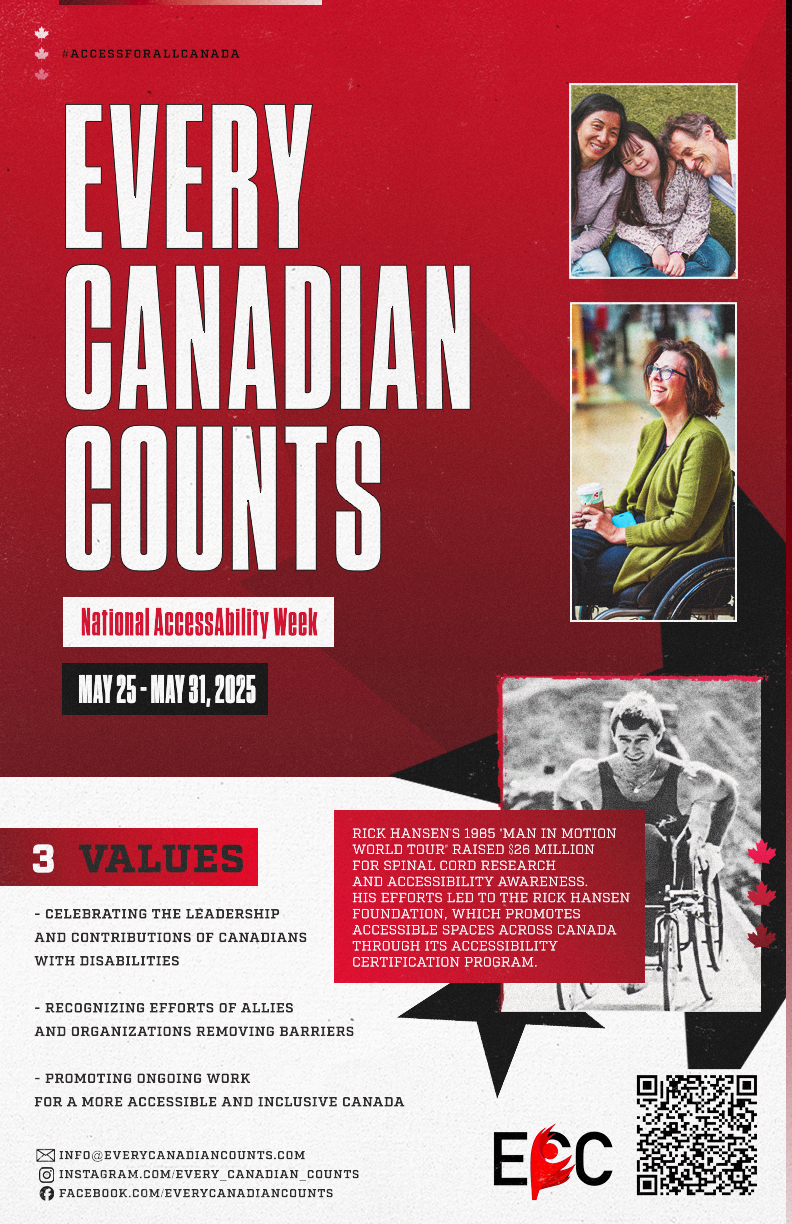 43
[Speaker Notes: https://cs1033.gaul.csd.uwo.ca/~jng376/posterassign/jng376_poster.jpg]
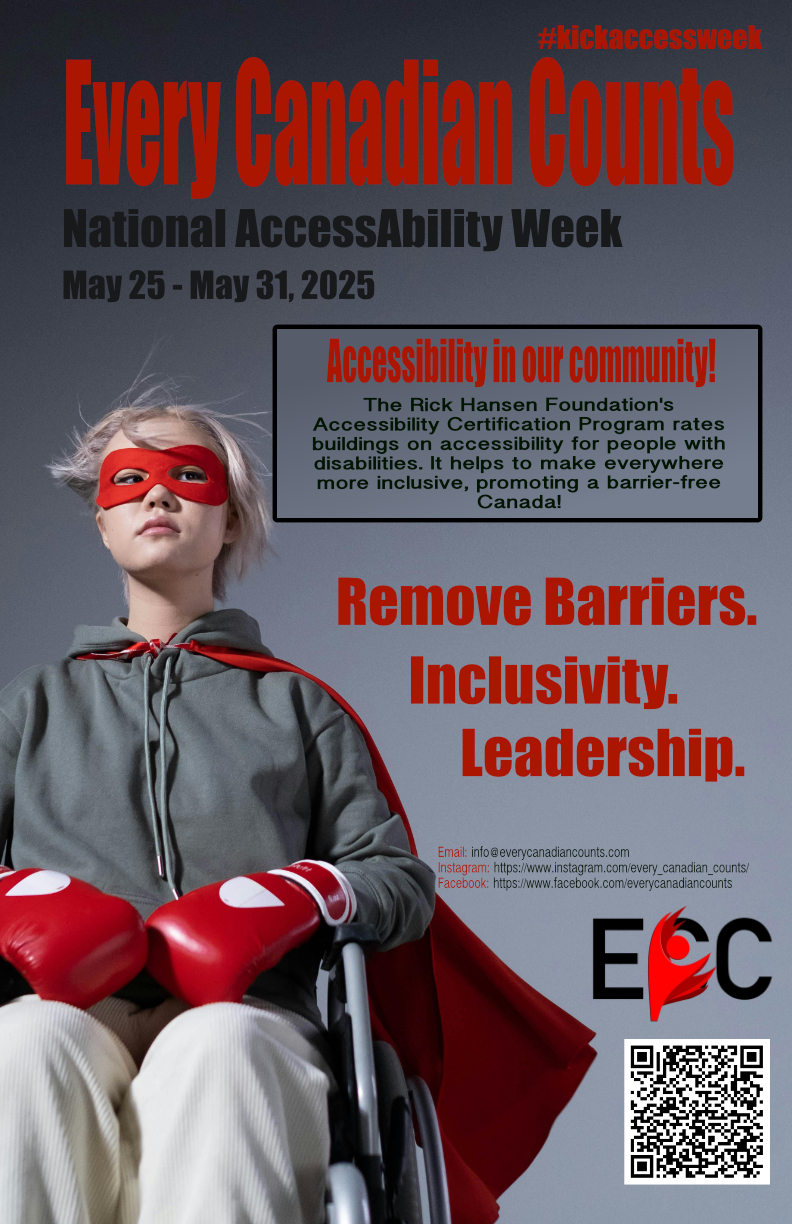 44
[Speaker Notes: https://cs1033.gaul.csd.uwo.ca/~jpeaker/posterassign/jpeaker_poster.jpg]
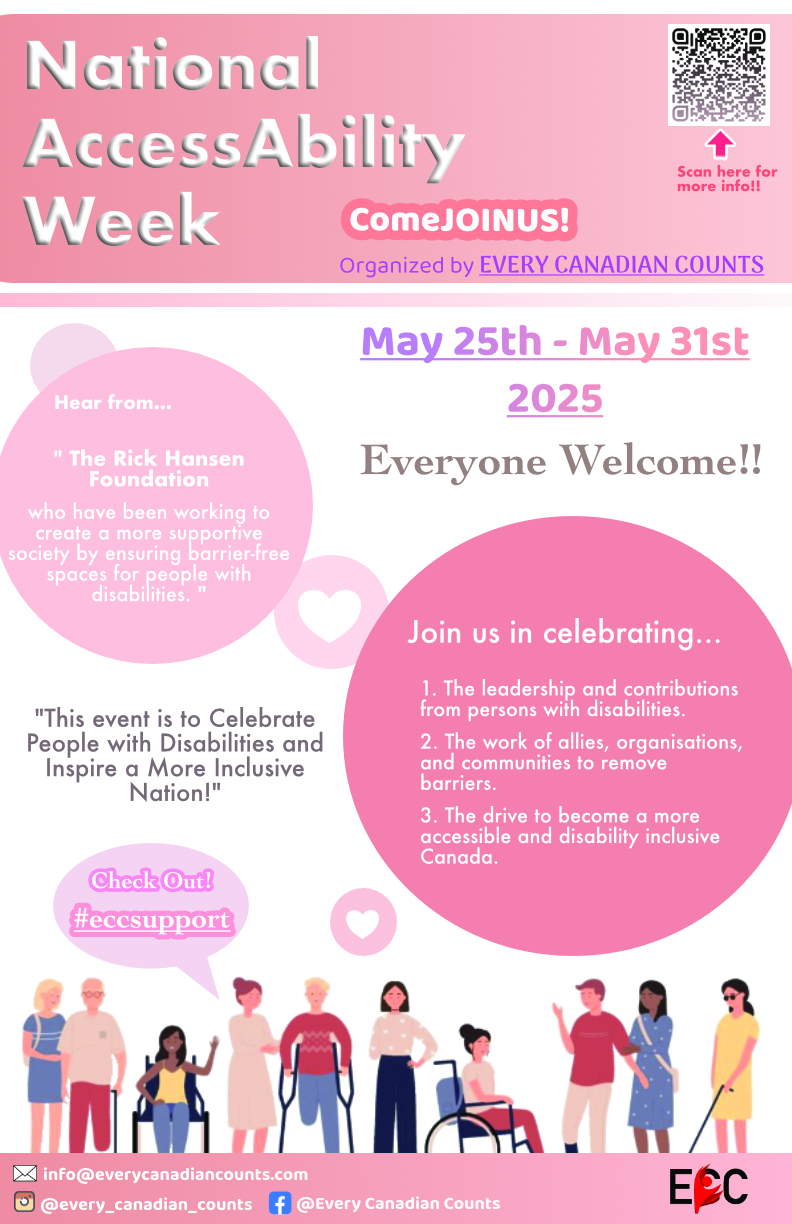 45
[Speaker Notes: https://cs1033.gaul.csd.uwo.ca/~jwei294/posterassign/jwei294_poster.jpg]
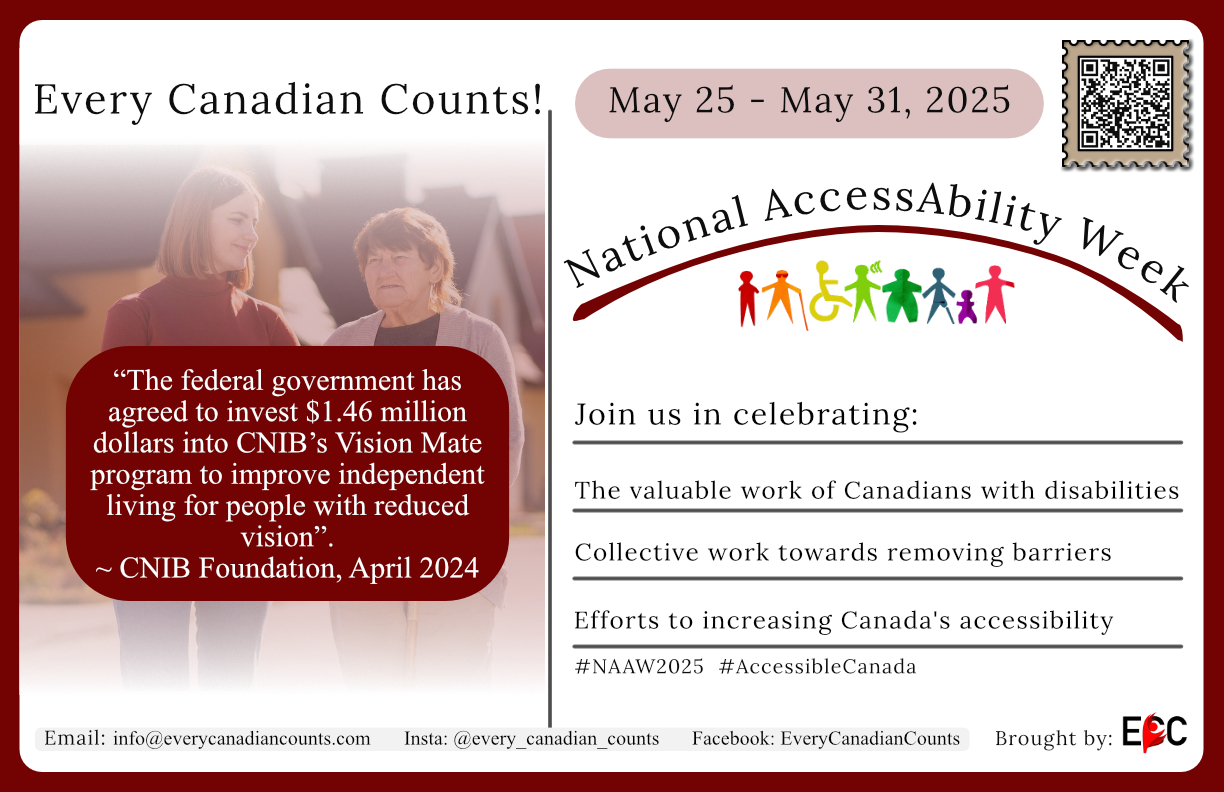 46
[Speaker Notes: https://cs1033.gaul.csd.uwo.ca/~kchun28/posterassign/kchun28_poster.jpg]
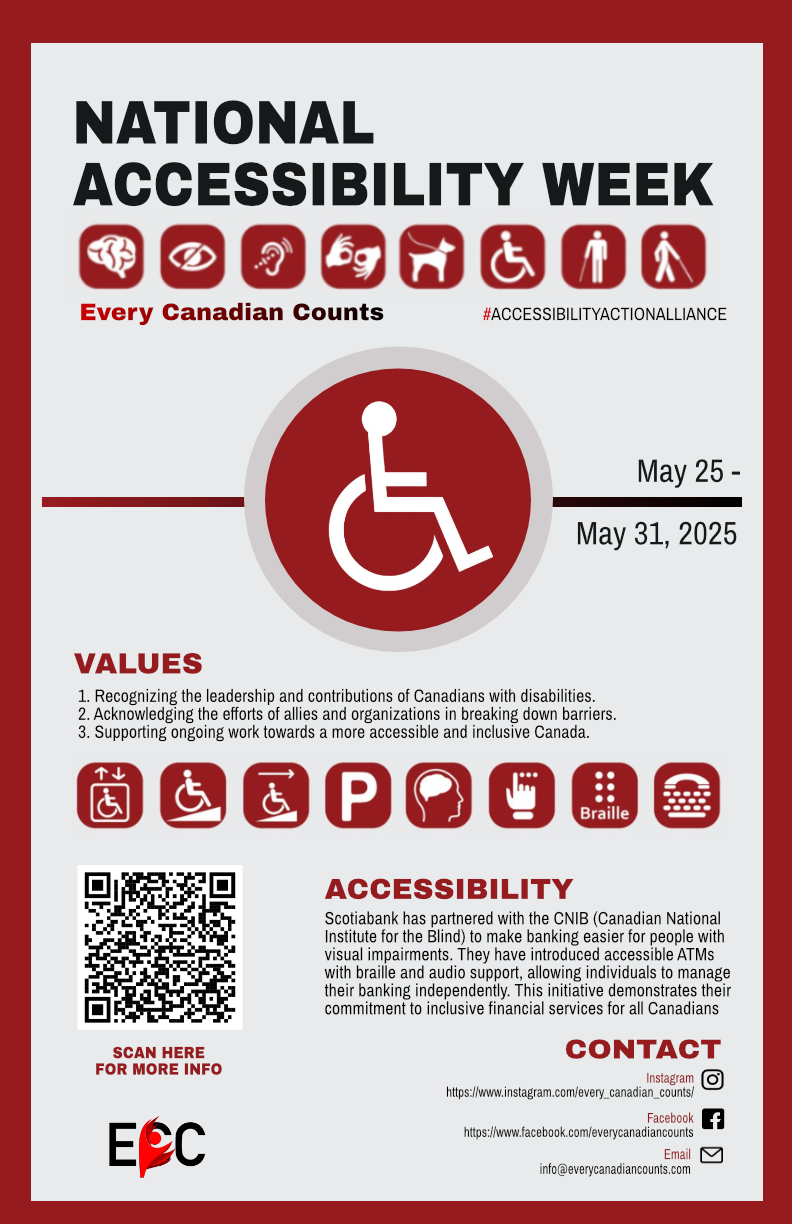 47
[Speaker Notes: https://cs1033.gaul.csd.uwo.ca/~kdovolo/posterassign/kdovolo_poster.jpg]
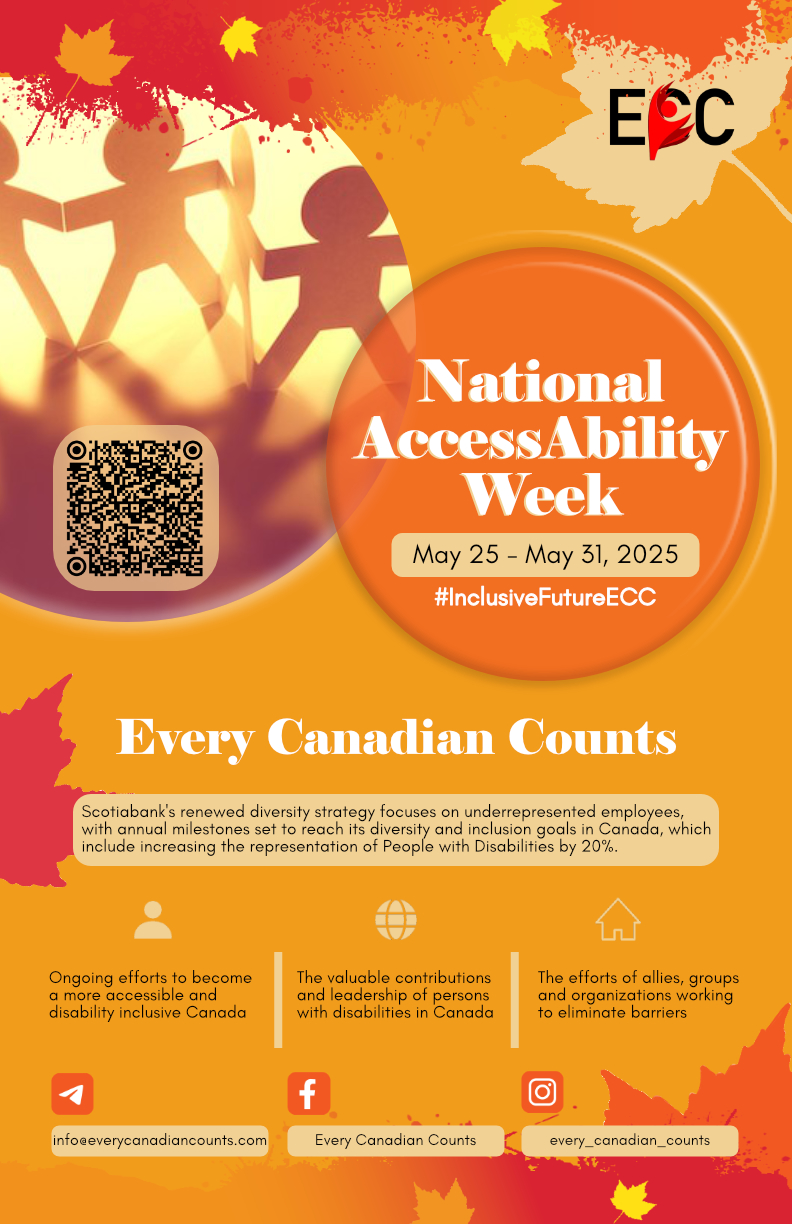 48
[Speaker Notes: https://cs1033.gaul.csd.uwo.ca/~kli727/posterassign/kli727_poster.jpg]
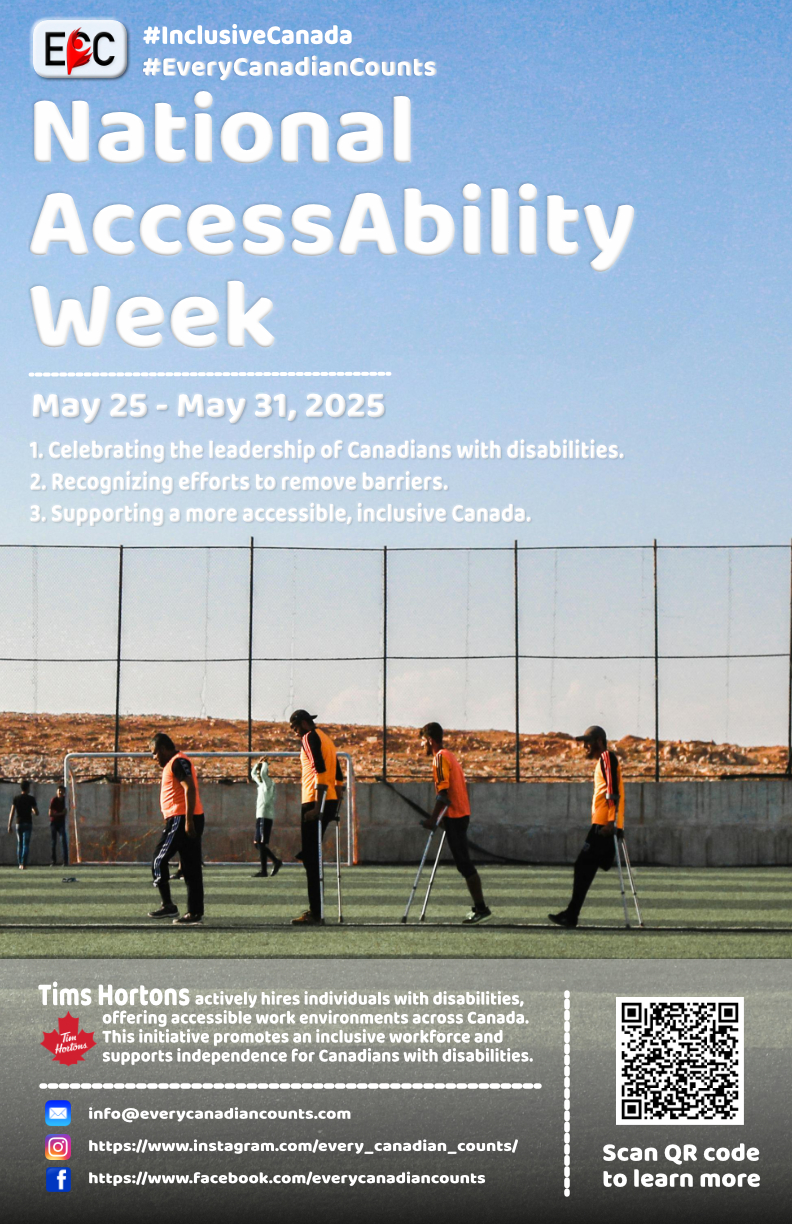 49
[Speaker Notes: https://cs1033.gaul.csd.uwo.ca/~klu229/posterassign/klu229_poster.jpg]
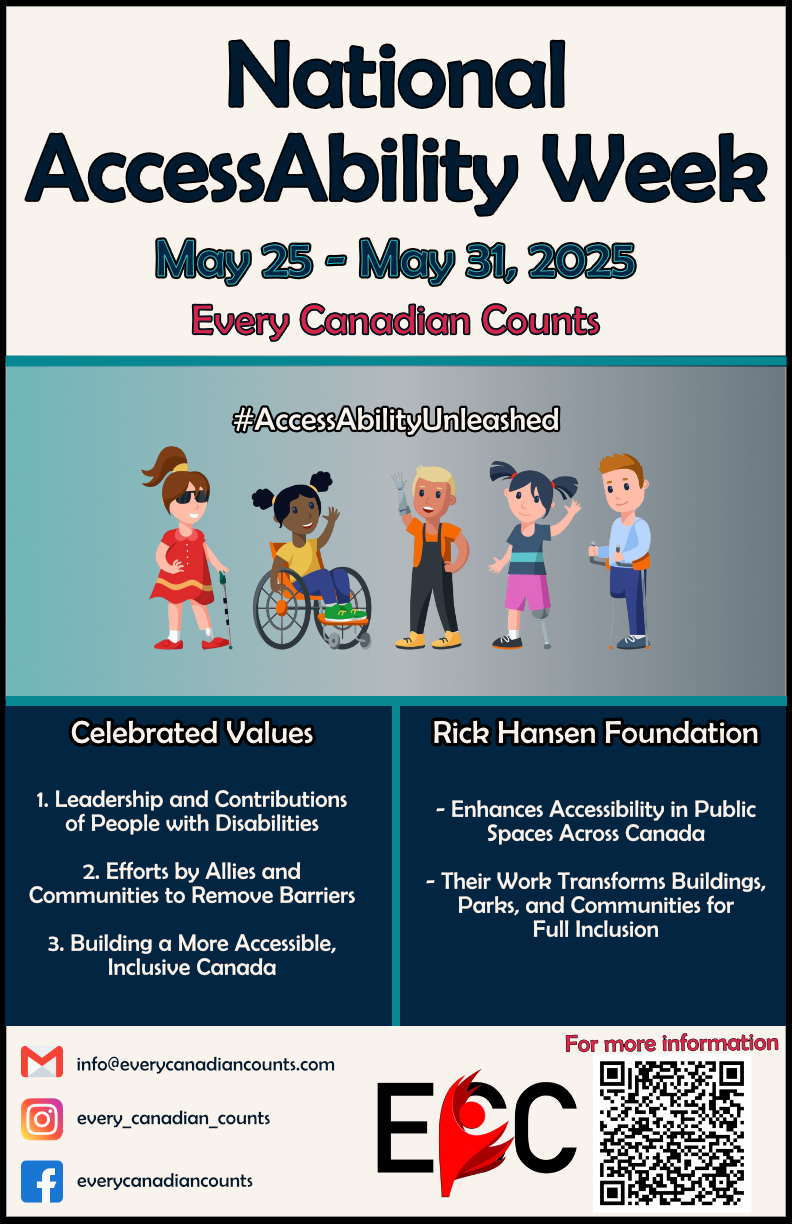 50
[Speaker Notes: https://cs1033.gaul.csd.uwo.ca/~kson3/posterassign/kson3_poster.jpg]
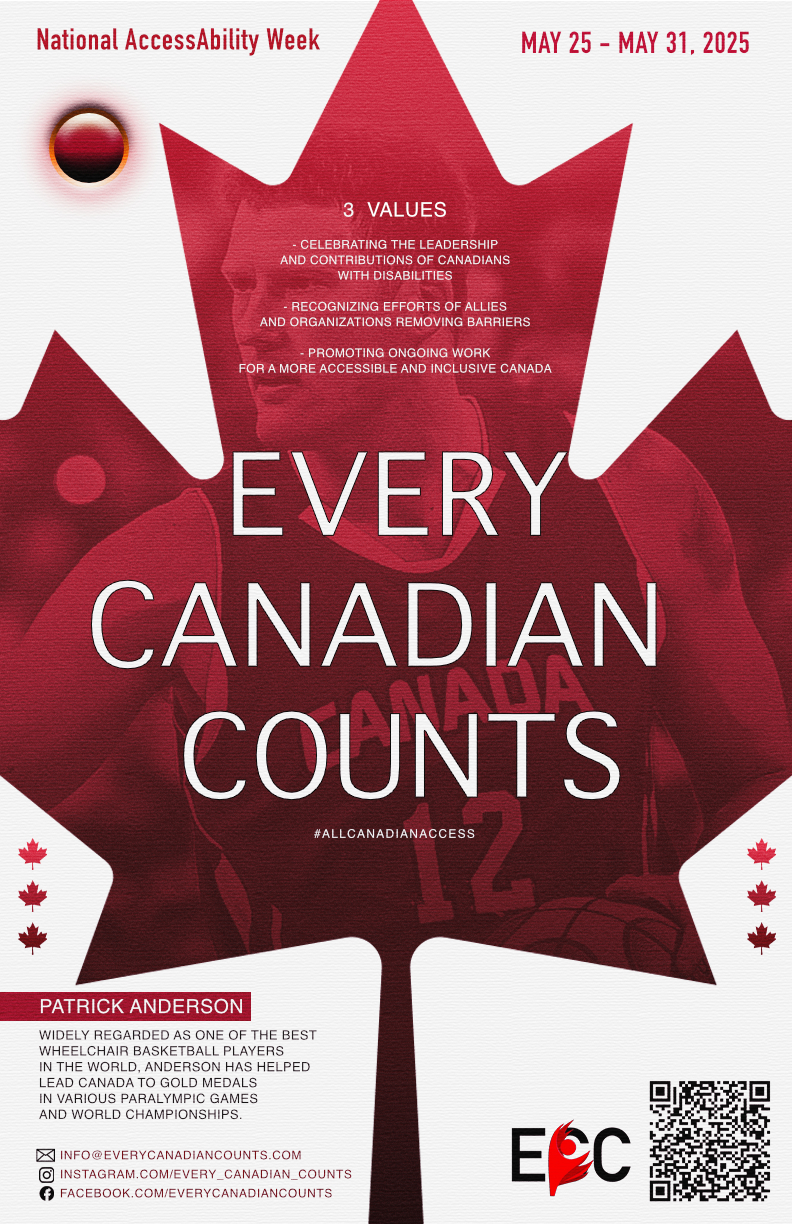 51
[Speaker Notes: https://cs1033.gaul.csd.uwo.ca/~ksun222/posterassign/ksun222_poster.jpg]
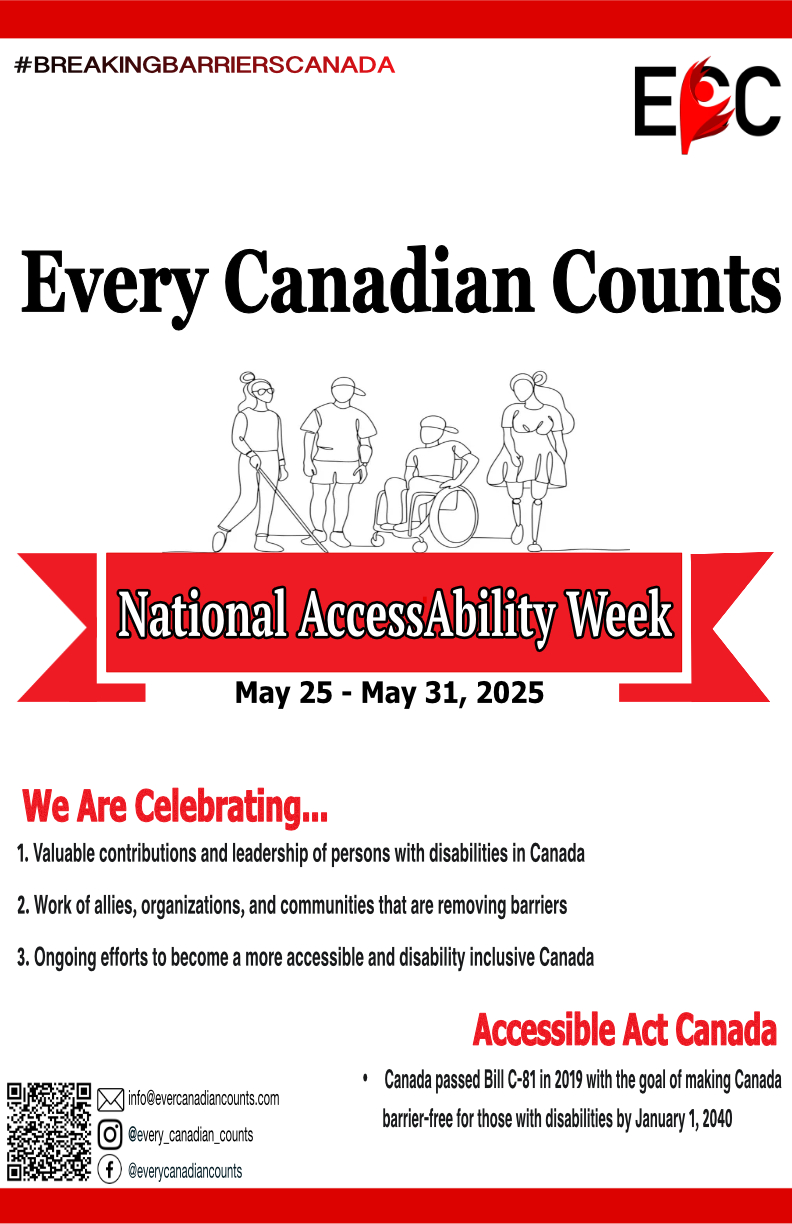 52
[Speaker Notes: https://cs1033.gaul.csd.uwo.ca/~ktriant/posterassign/ktriant_poster.jpg]
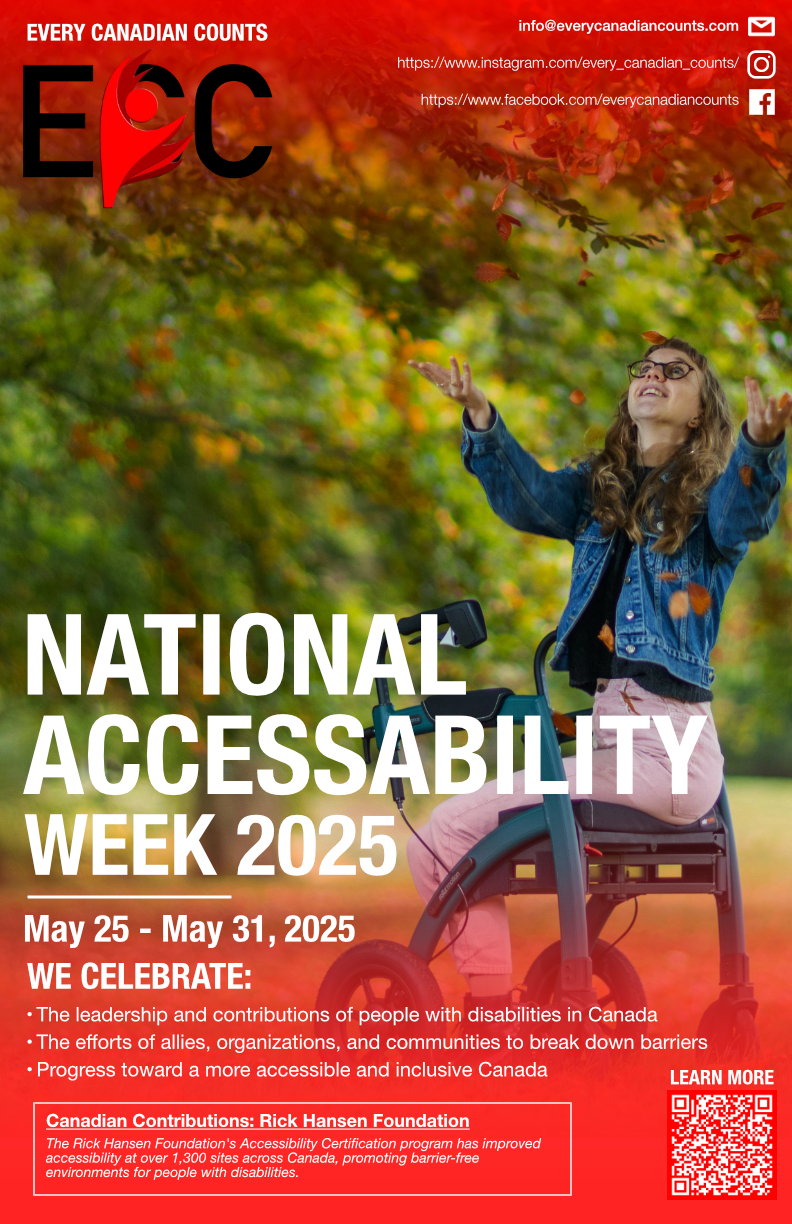 53
[Speaker Notes: https://cs1033.gaul.csd.uwo.ca/~lchan366/posterassign/lchan366_poster.jpg]
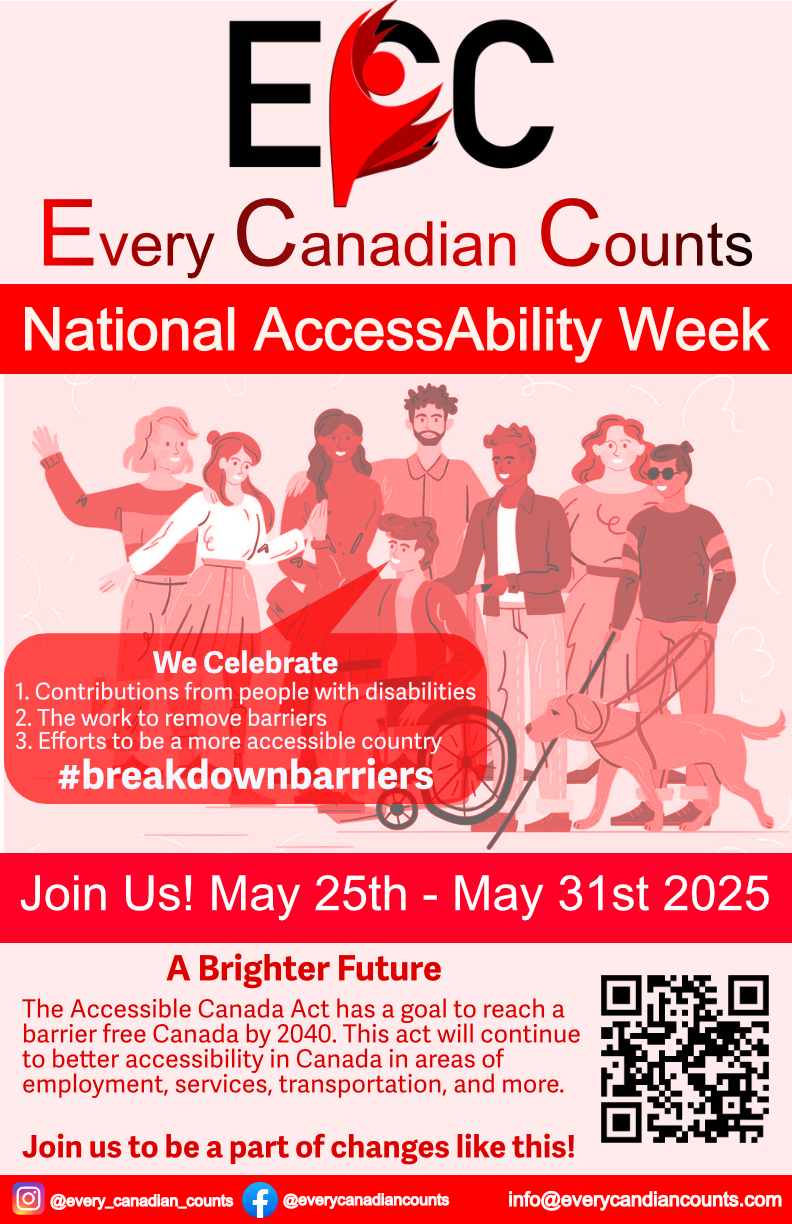 54
[Speaker Notes: https://cs1033.gaul.csd.uwo.ca/~llaughl3/posterassign/llaughl3_poster.jpg]
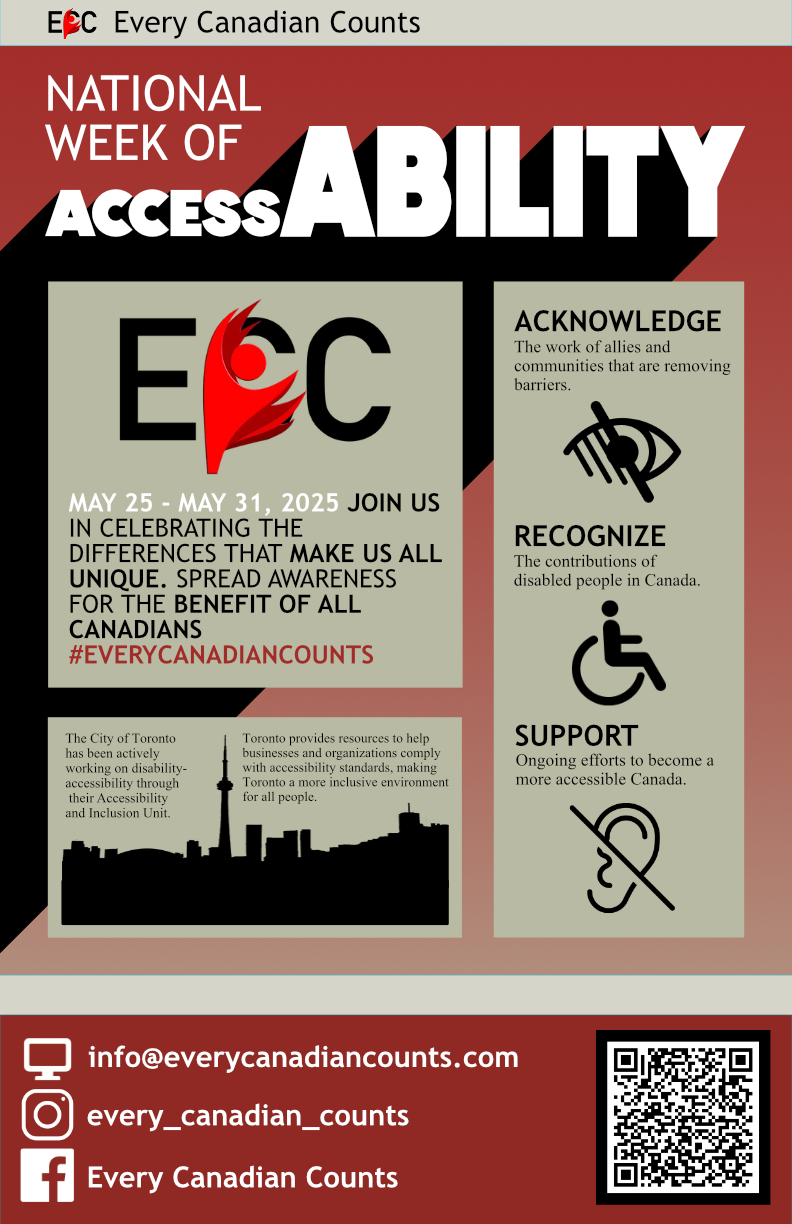 55
[Speaker Notes: https://cs1033.gaul.csd.uwo.ca/~lroma/posterassign/lroma_poster.jpg]
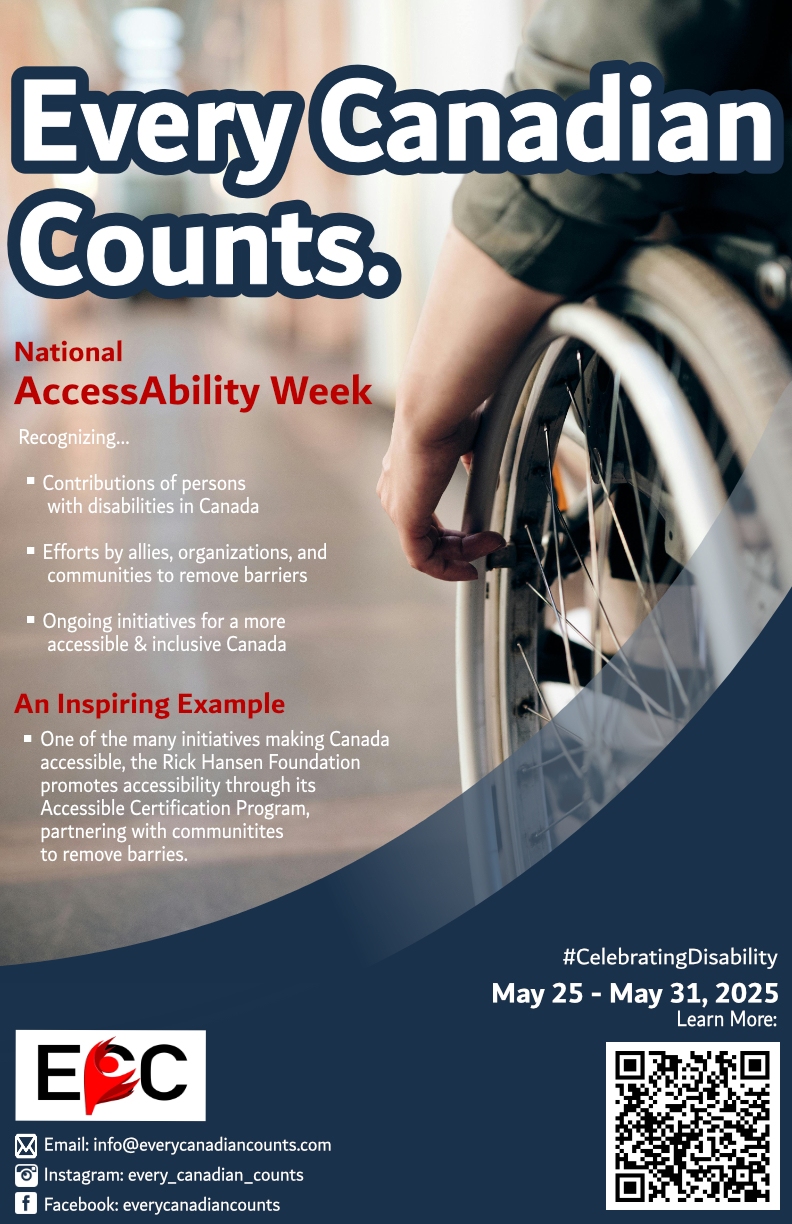 56
[Speaker Notes: https://cs1033.gaul.csd.uwo.ca/~lwells42/posterassign/lwells42_poster.jpg]
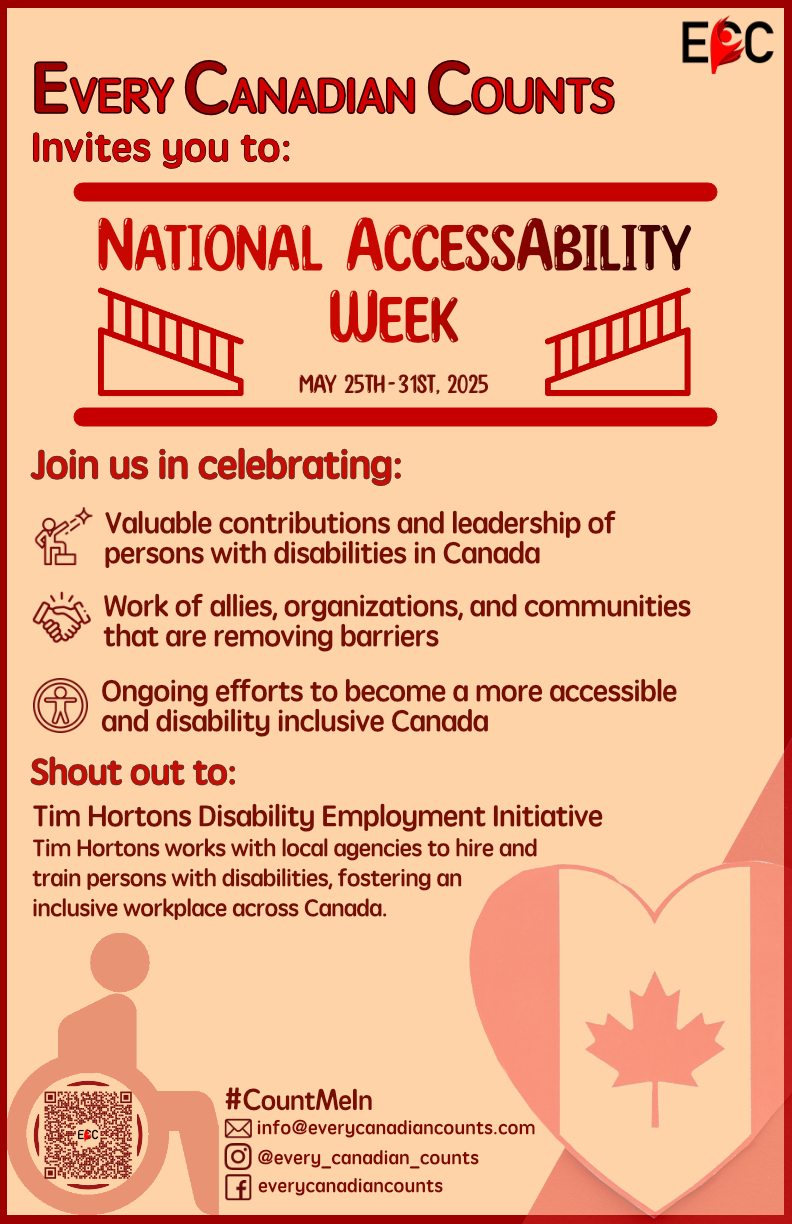 57
[Speaker Notes: https://cs1033.gaul.csd.uwo.ca/~malani2/posterassign/malani2_poster.jpg]
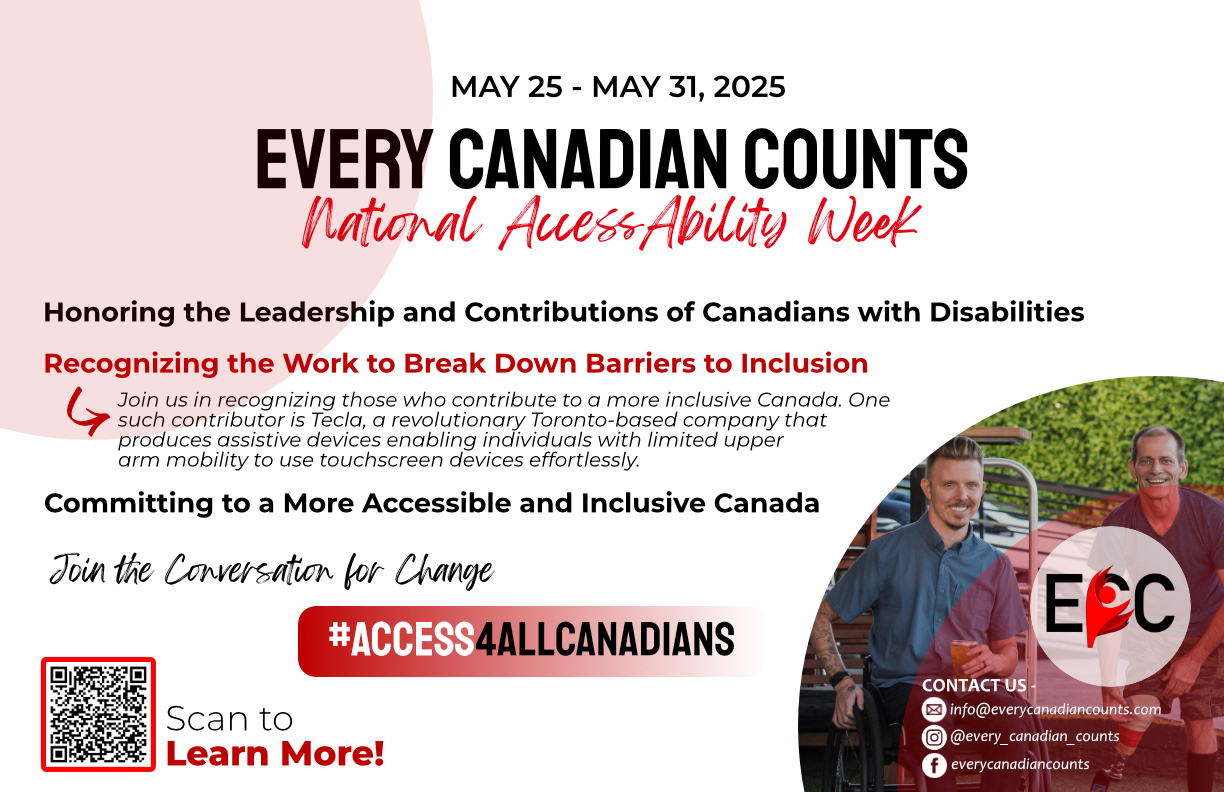 58
[Speaker Notes: https://cs1033.gaul.csd.uwo.ca/~mali382/posterassign/mali382_poster.jpg]
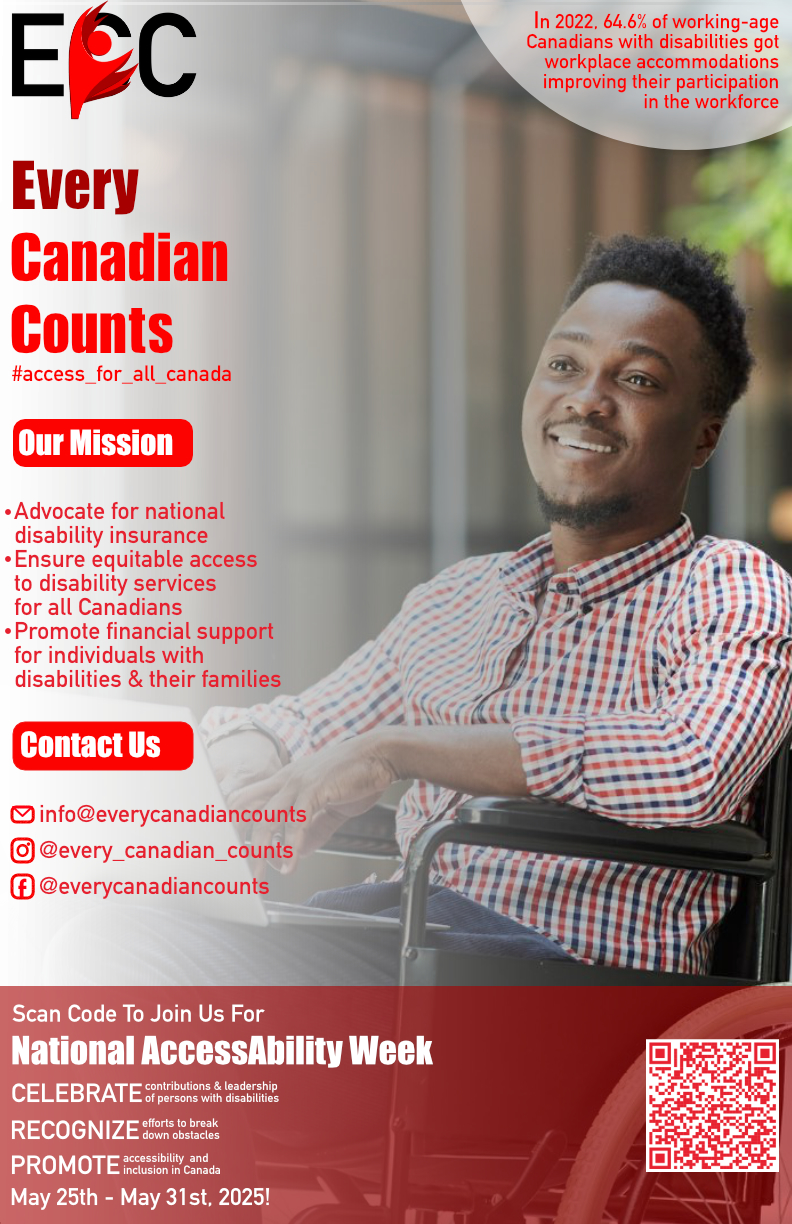 59
[Speaker Notes: https://cs1033.gaul.csd.uwo.ca/~mbailli6/posterassign/mbailli6_poster.jpg]
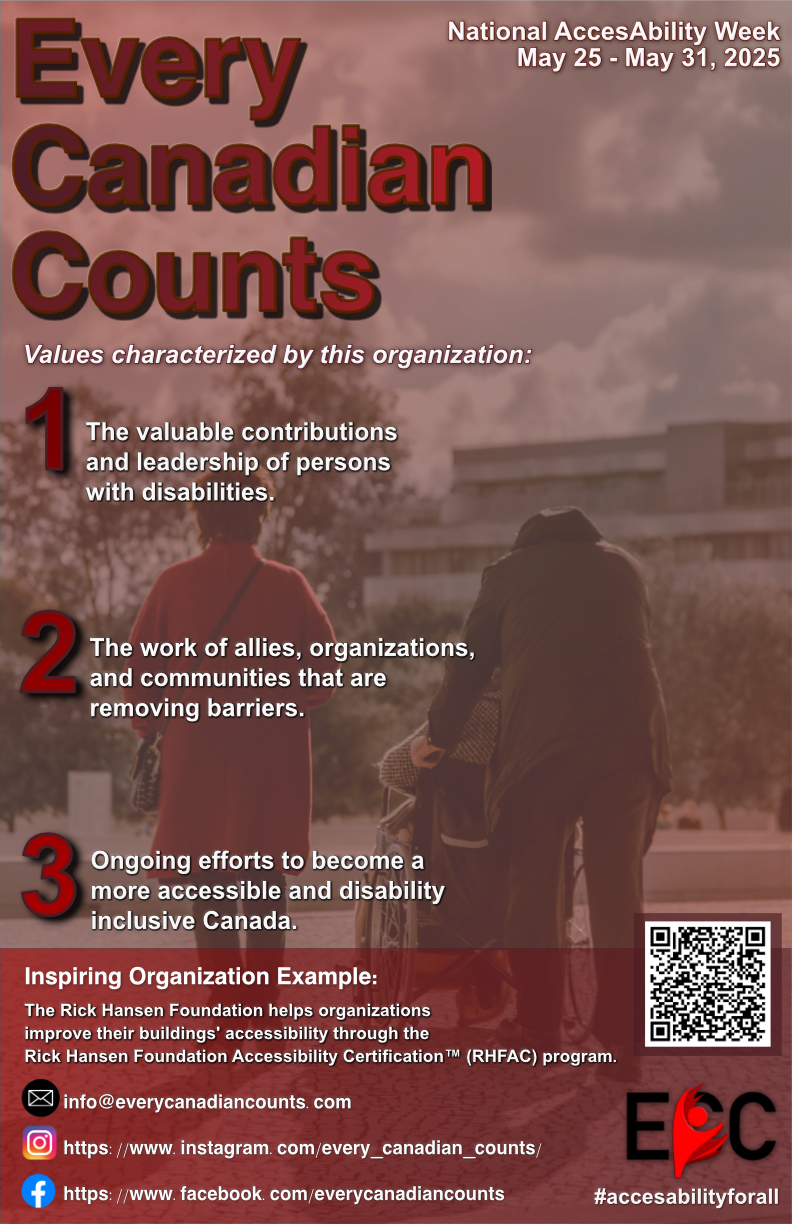 60
[Speaker Notes: https://cs1033.gaul.csd.uwo.ca/~mcranst3/posterassign/mcranst3_poster.jpg]
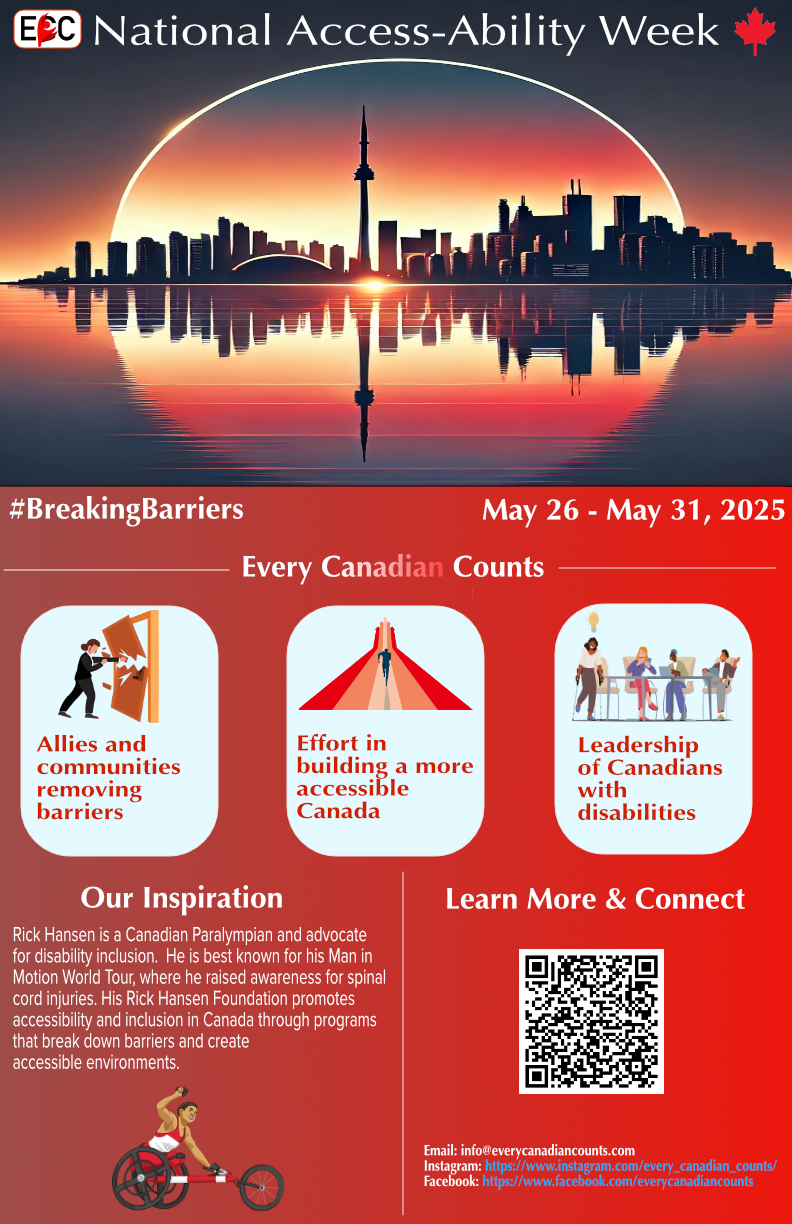 61
[Speaker Notes: https://cs1033.gaul.csd.uwo.ca/~mfeldm/posterassign/mfeldm_poster.jpg]
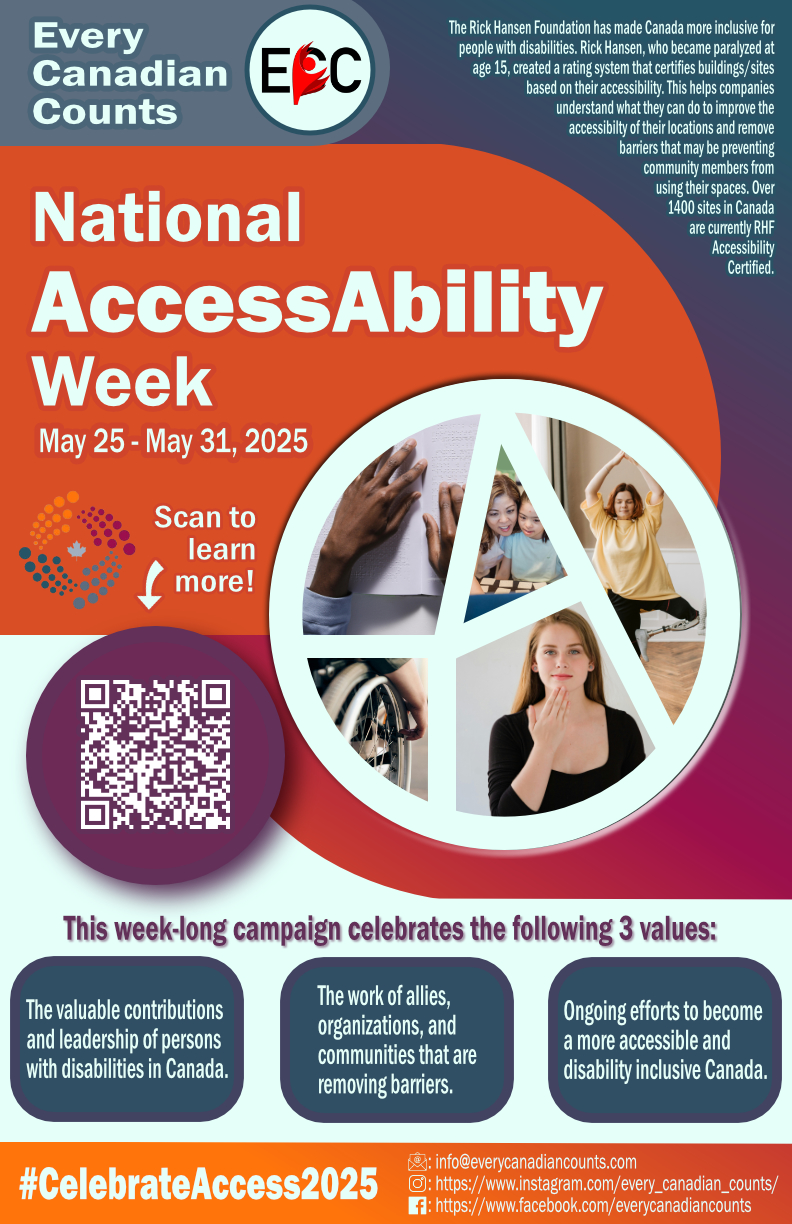 62
[Speaker Notes: https://cs1033.gaul.csd.uwo.ca/~mgrimble/posterassign/mgrimble_poster.jpg]
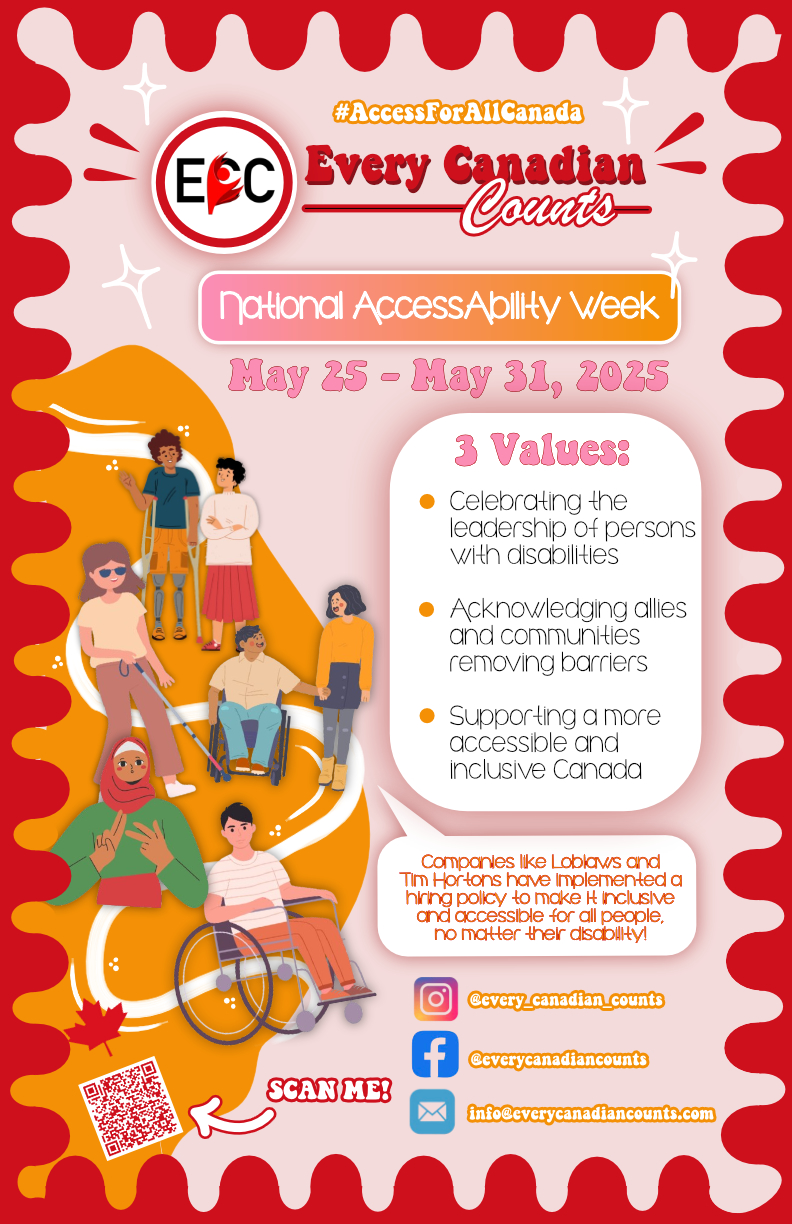 63
[Speaker Notes: https://cs1033.gaul.csd.uwo.ca/~mhristo3/posterassign/mhristo3_poster.jpg]
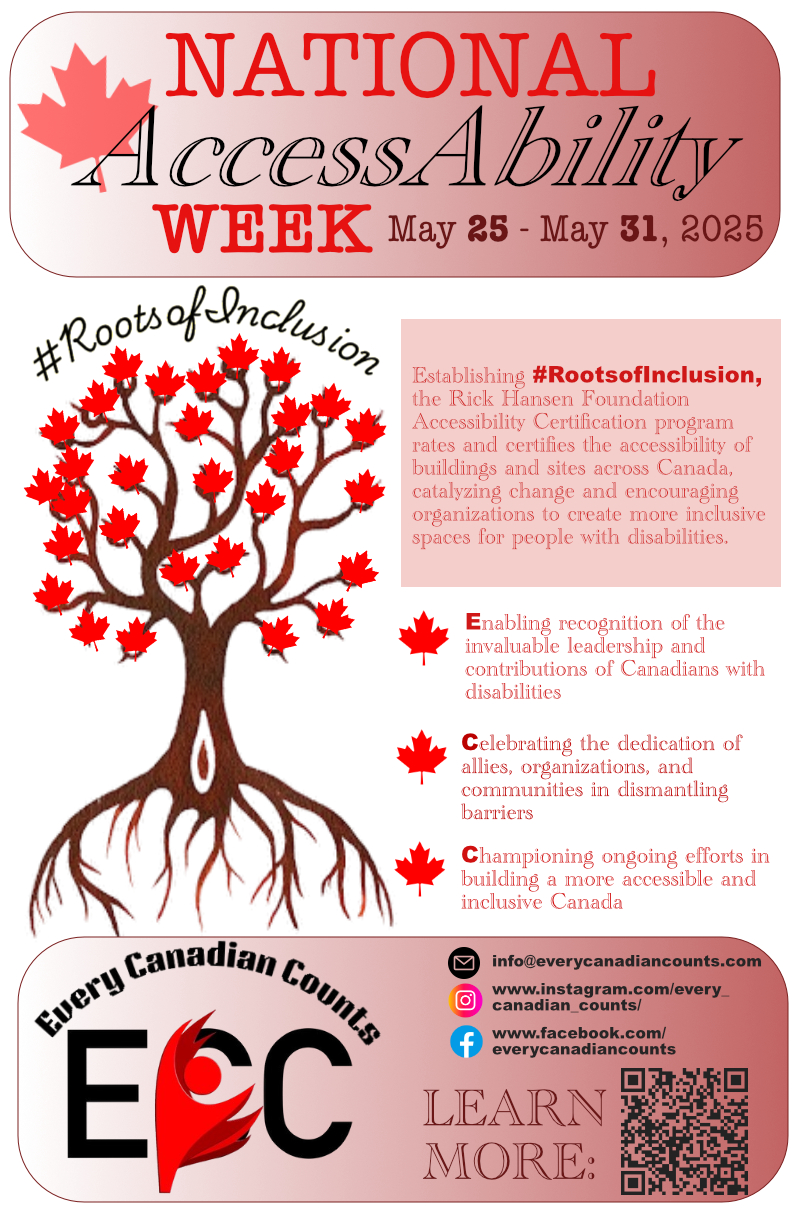 64
[Speaker Notes: https://cs1033.gaul.csd.uwo.ca/~mibra49/posterassign/mibra49_poster.jpg]
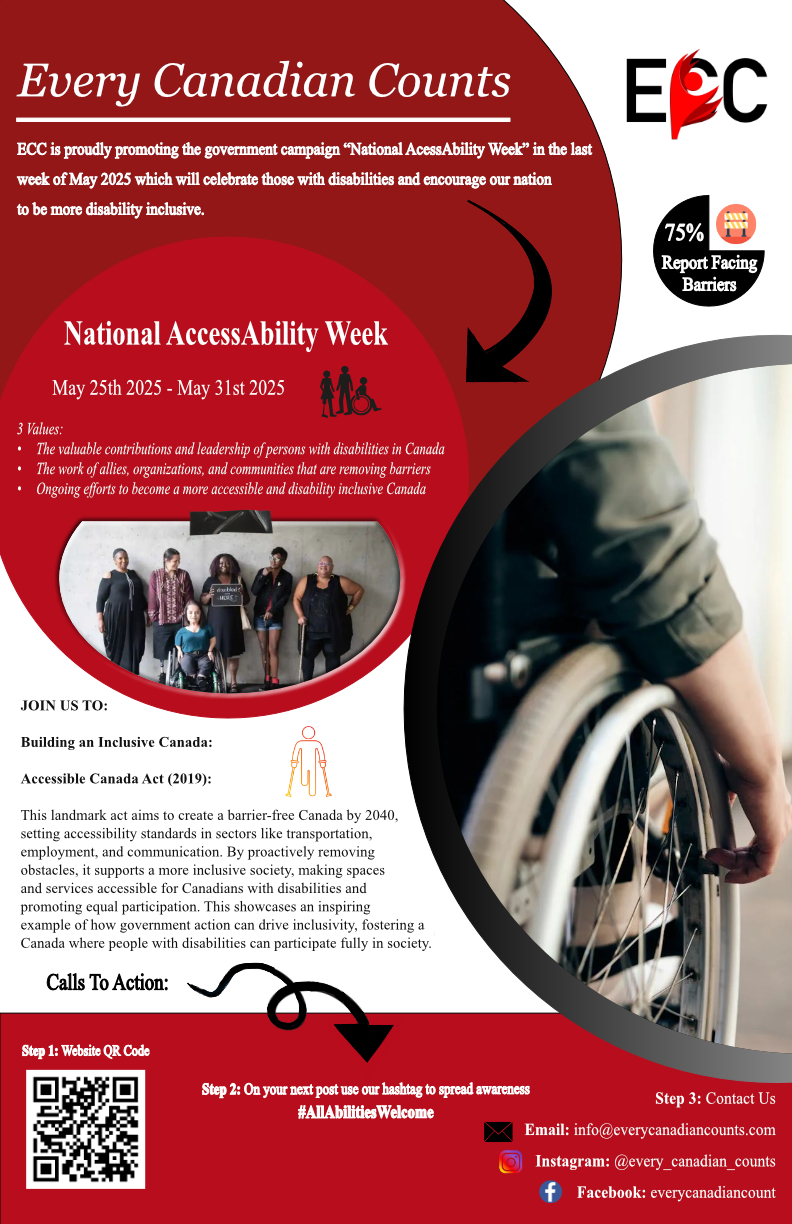 65
[Speaker Notes: https://cs1033.gaul.csd.uwo.ca/~mpate472/posterassign/mpate472_poster.jpg]
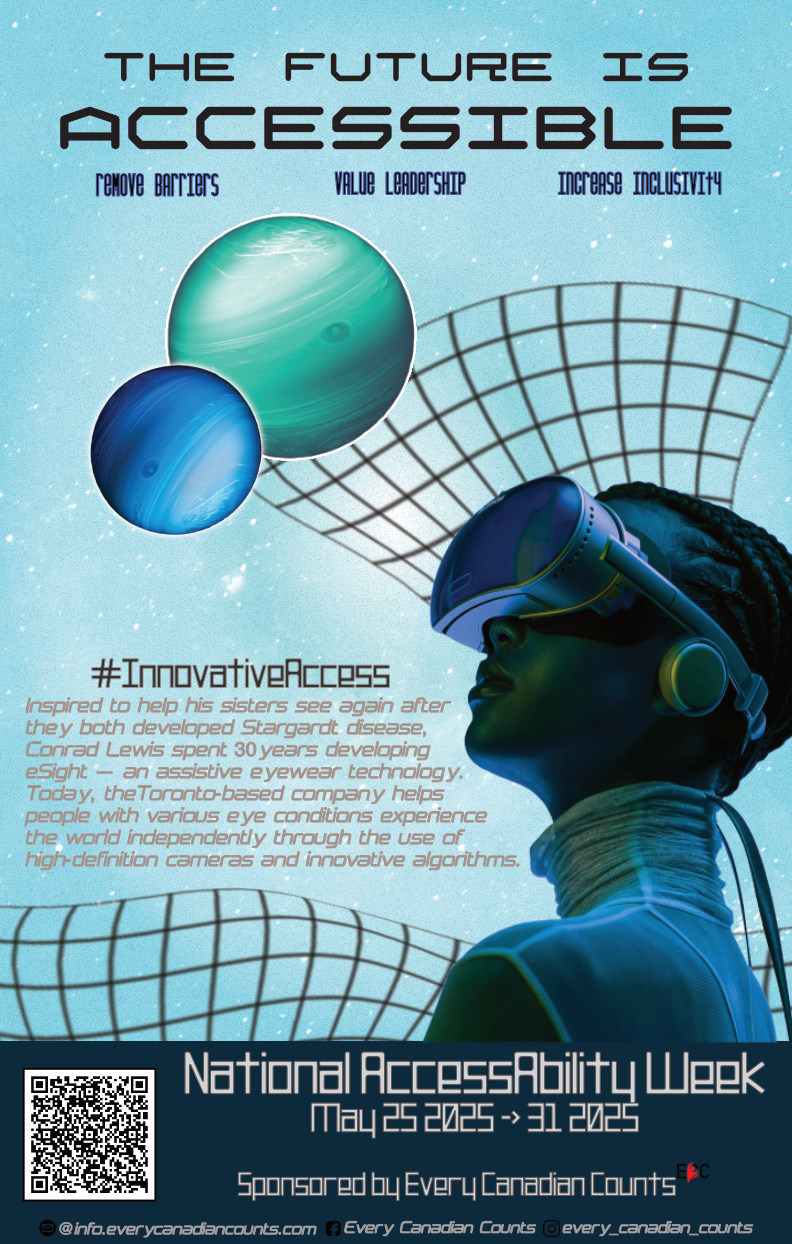 66
[Speaker Notes: https://cs1033.gaul.csd.uwo.ca/~myoun55/posterassign/myoun55_poster.jpg]
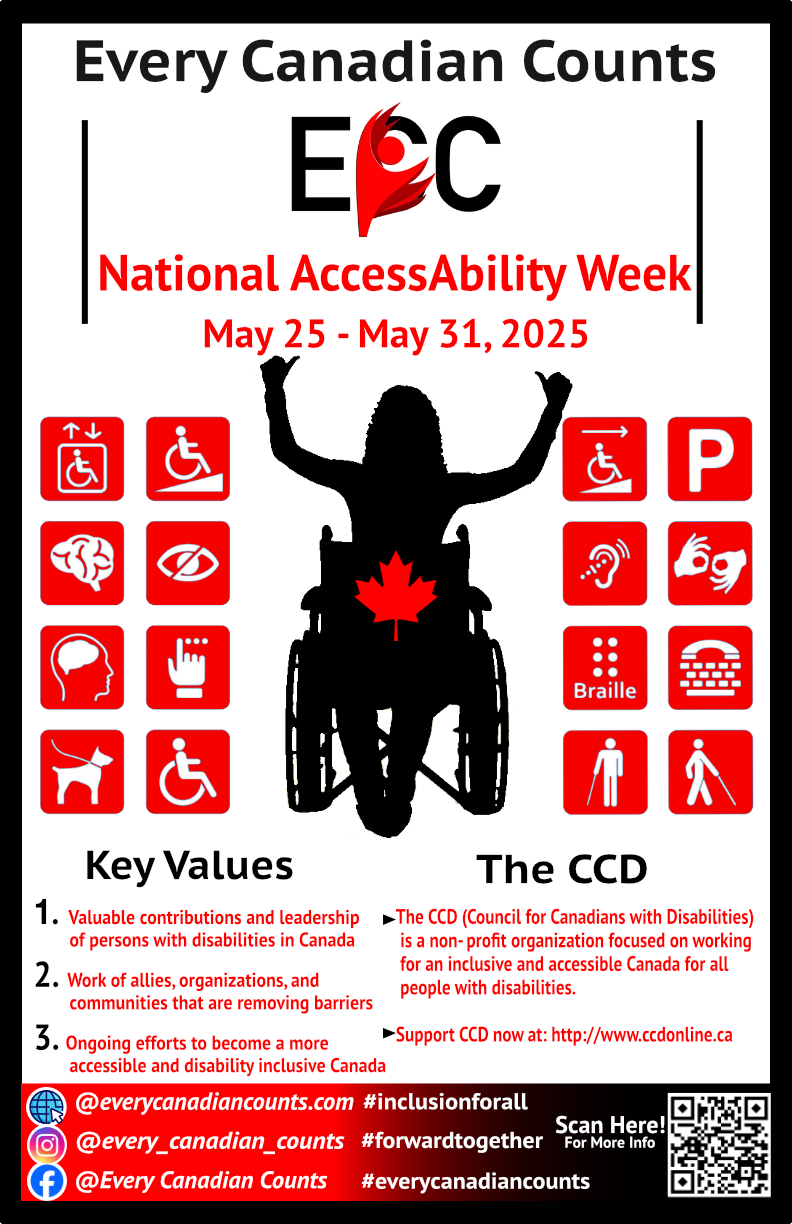 67
[Speaker Notes: https://cs1033.gaul.csd.uwo.ca/~ncanzio/posterassign/ncanzio_poster.jpg]
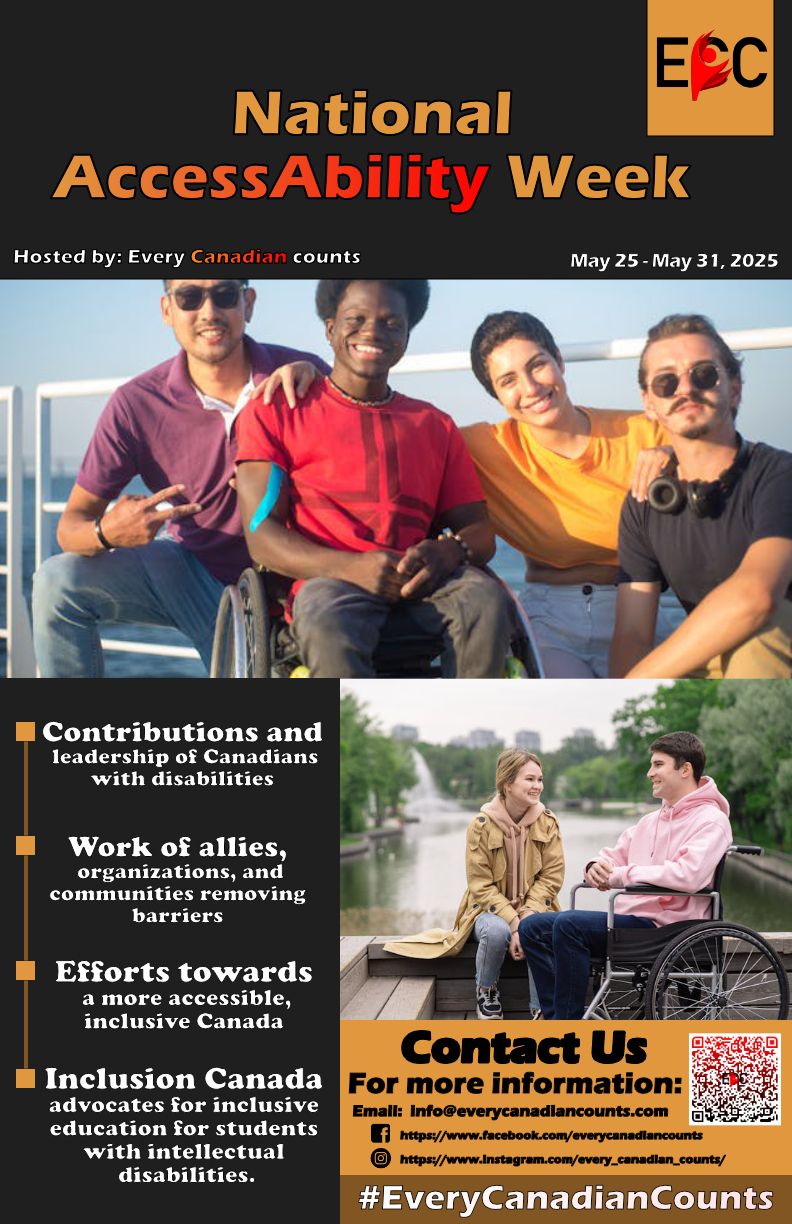 68
[Speaker Notes: https://cs1033.gaul.csd.uwo.ca/~nkhaled2/posterassign/nkhaled2_poster.jpg]
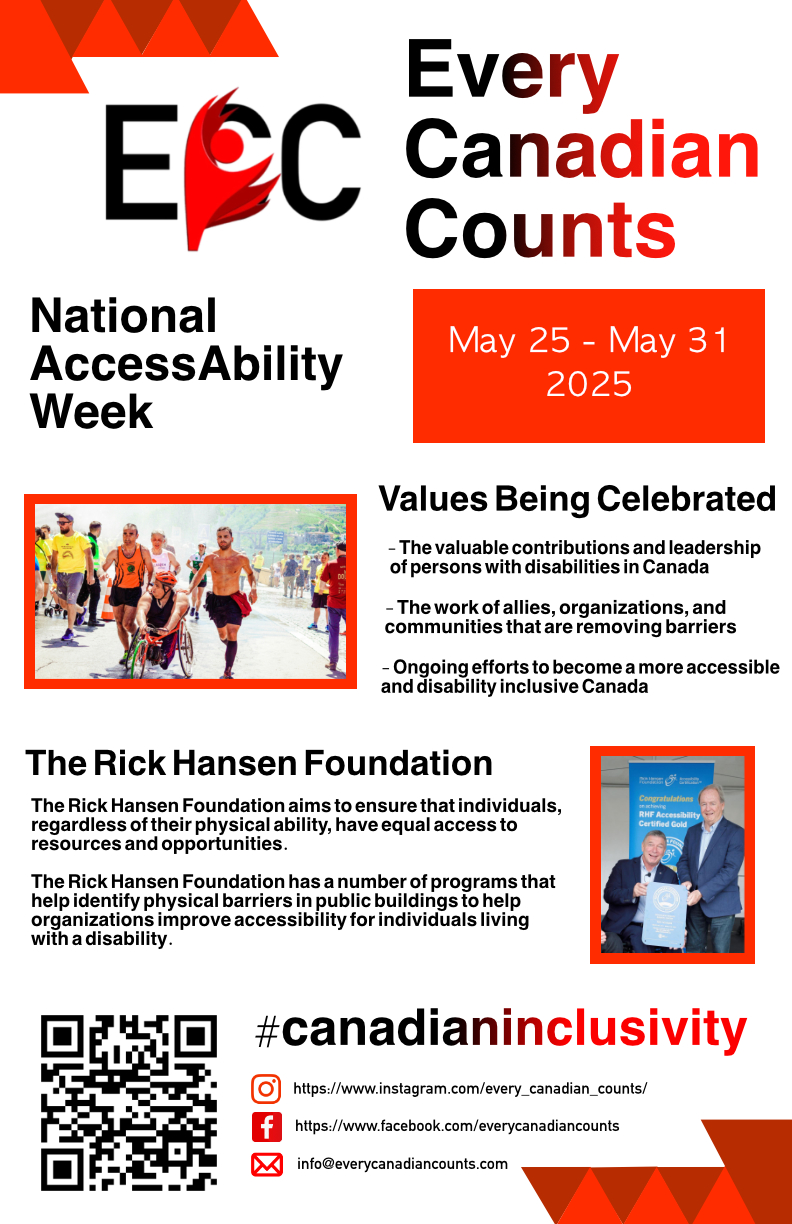 69
[Speaker Notes: https://cs1033.gaul.csd.uwo.ca/~npoirie7/posterassign/npoirie7_poster.jpg]
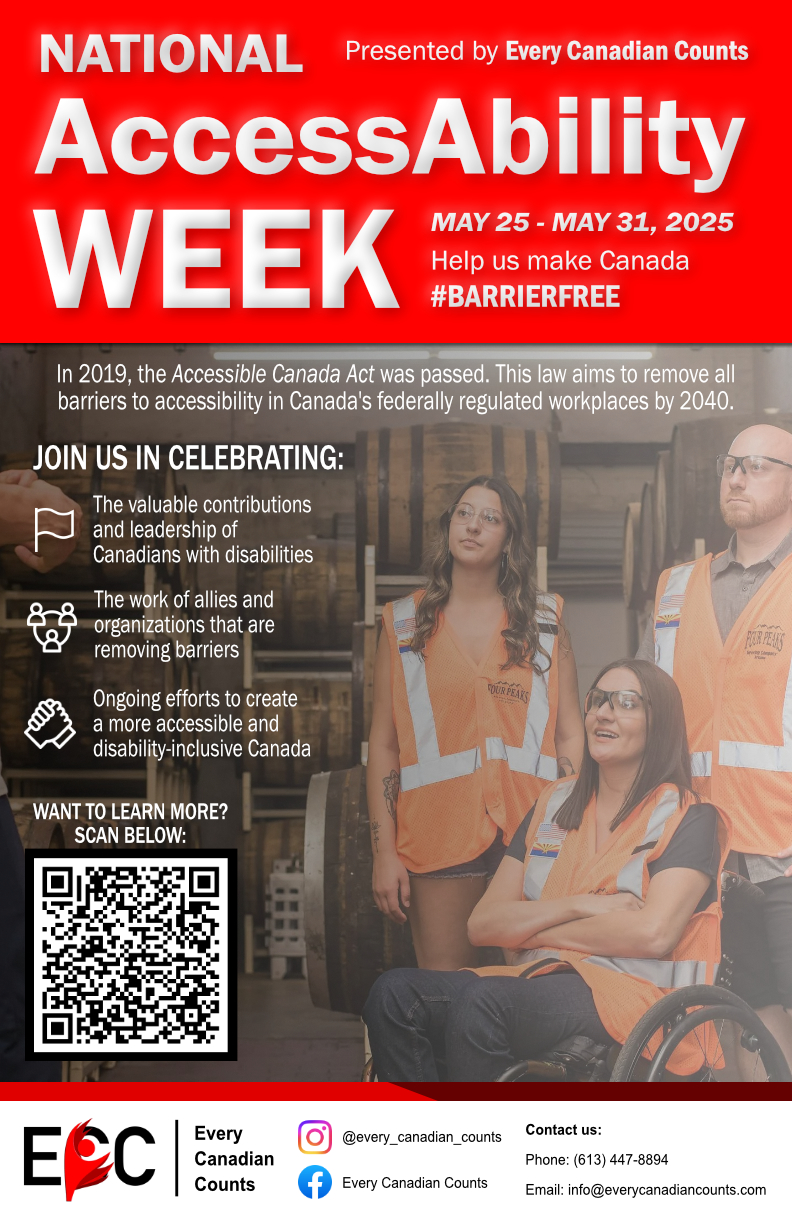 70
[Speaker Notes: https://cs1033.gaul.csd.uwo.ca/~nsarma2/posterassign/nsarma2_poster.jpg]
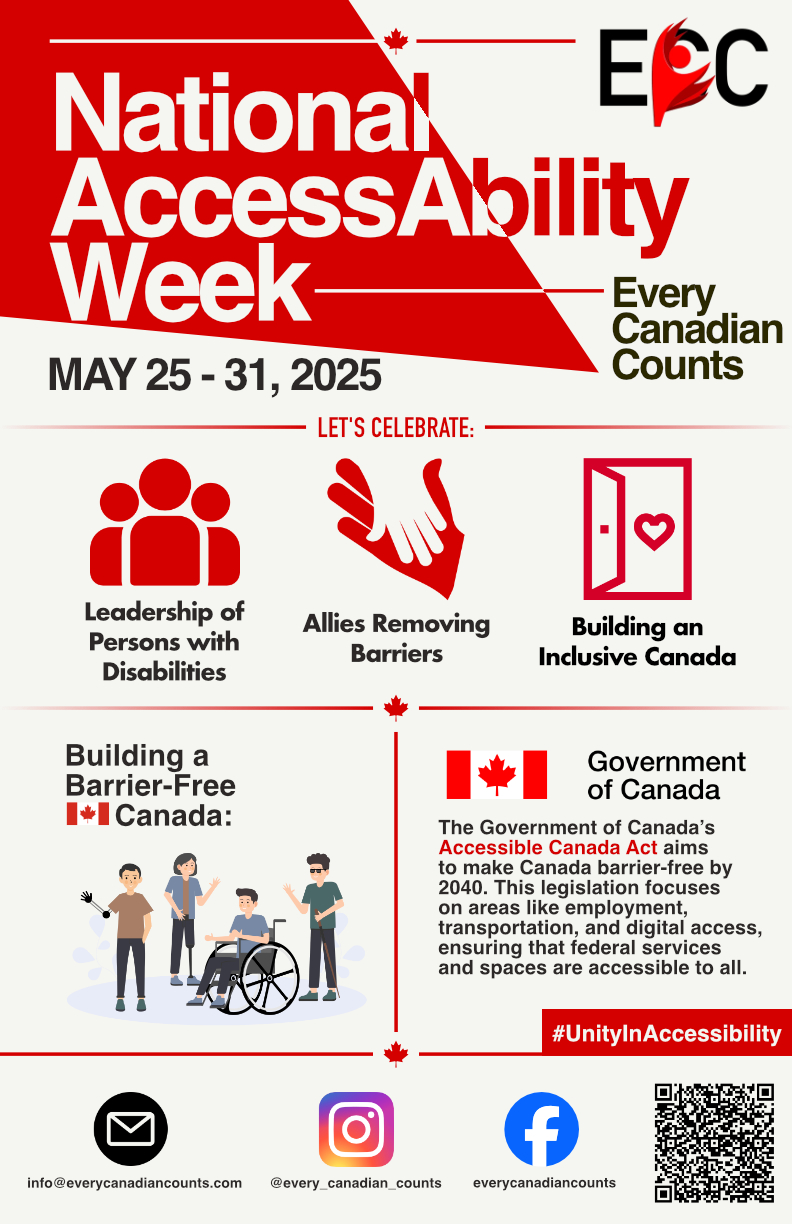 71
[Speaker Notes: https://cs1033.gaul.csd.uwo.ca/~nyoo7/posterassign/nyoo7_poster.jpg]
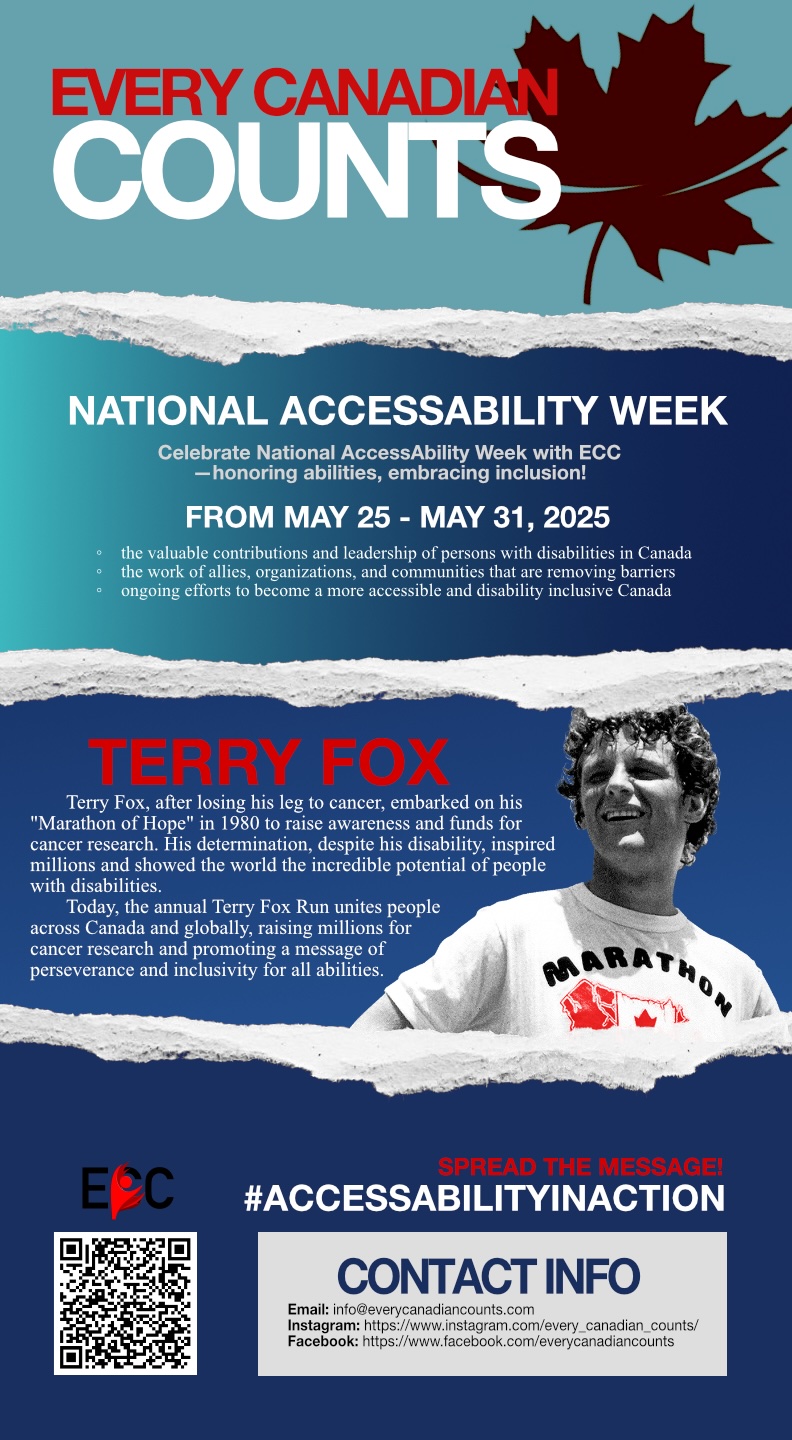 72
[Speaker Notes: https://cs1033.gaul.csd.uwo.ca/~ohuynh/posterassign/ohuynh_poster.jpg]
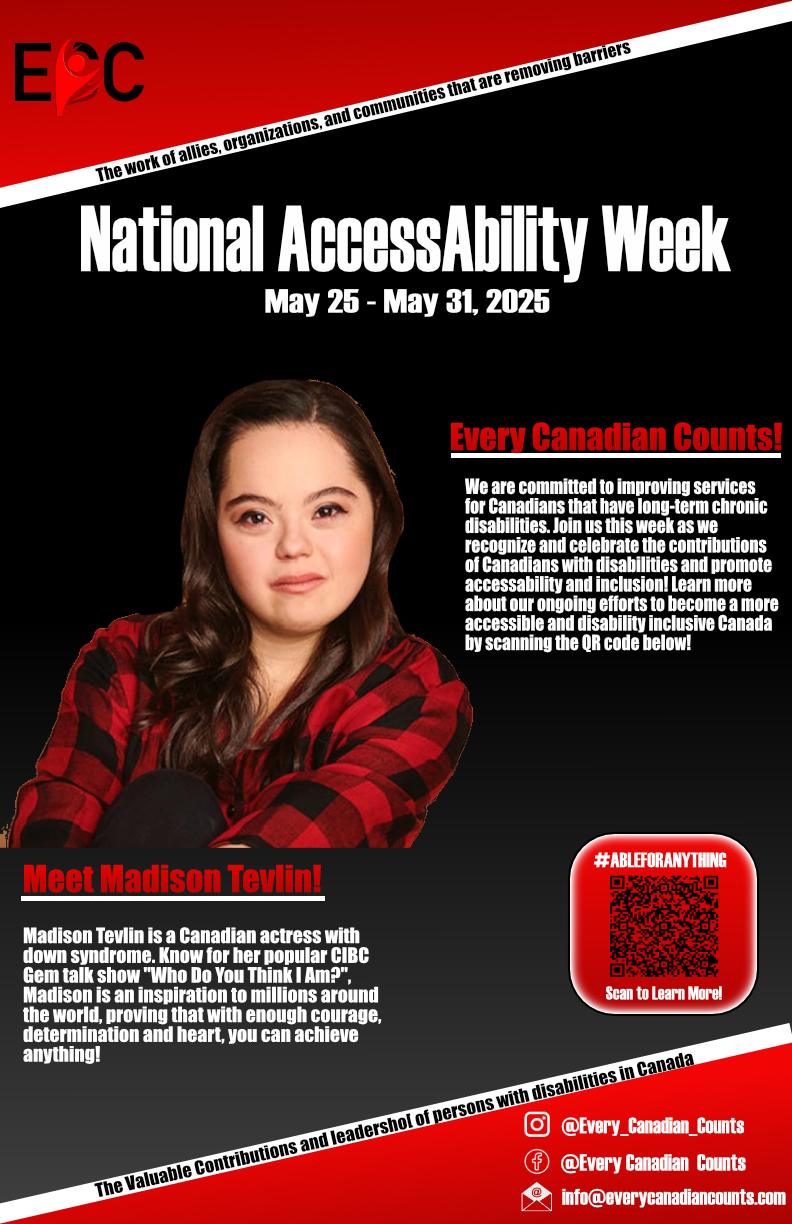 73
[Speaker Notes: https://cs1033.gaul.csd.uwo.ca/~pinot/posterassign/pinot_poster.jpg]
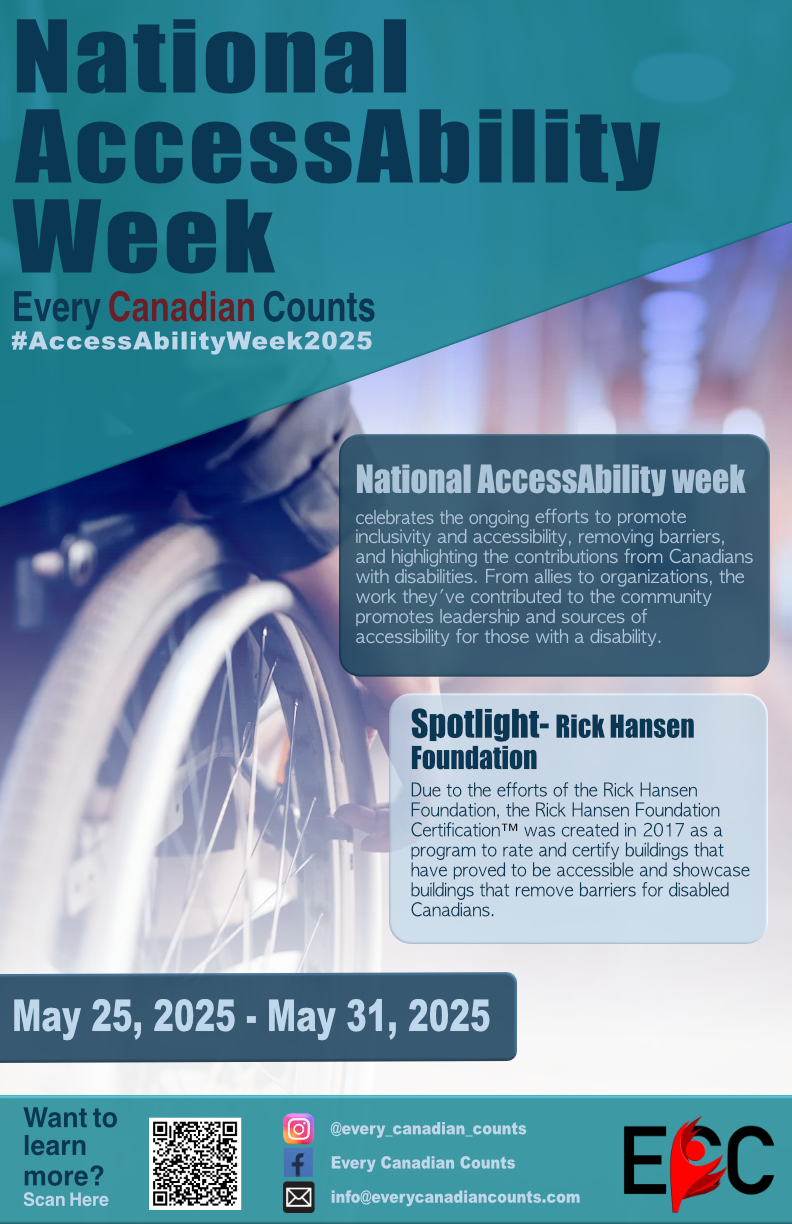 74
[Speaker Notes: https://cs1033.gaul.csd.uwo.ca/~plad5/posterassign/plad5_poster.jpg]
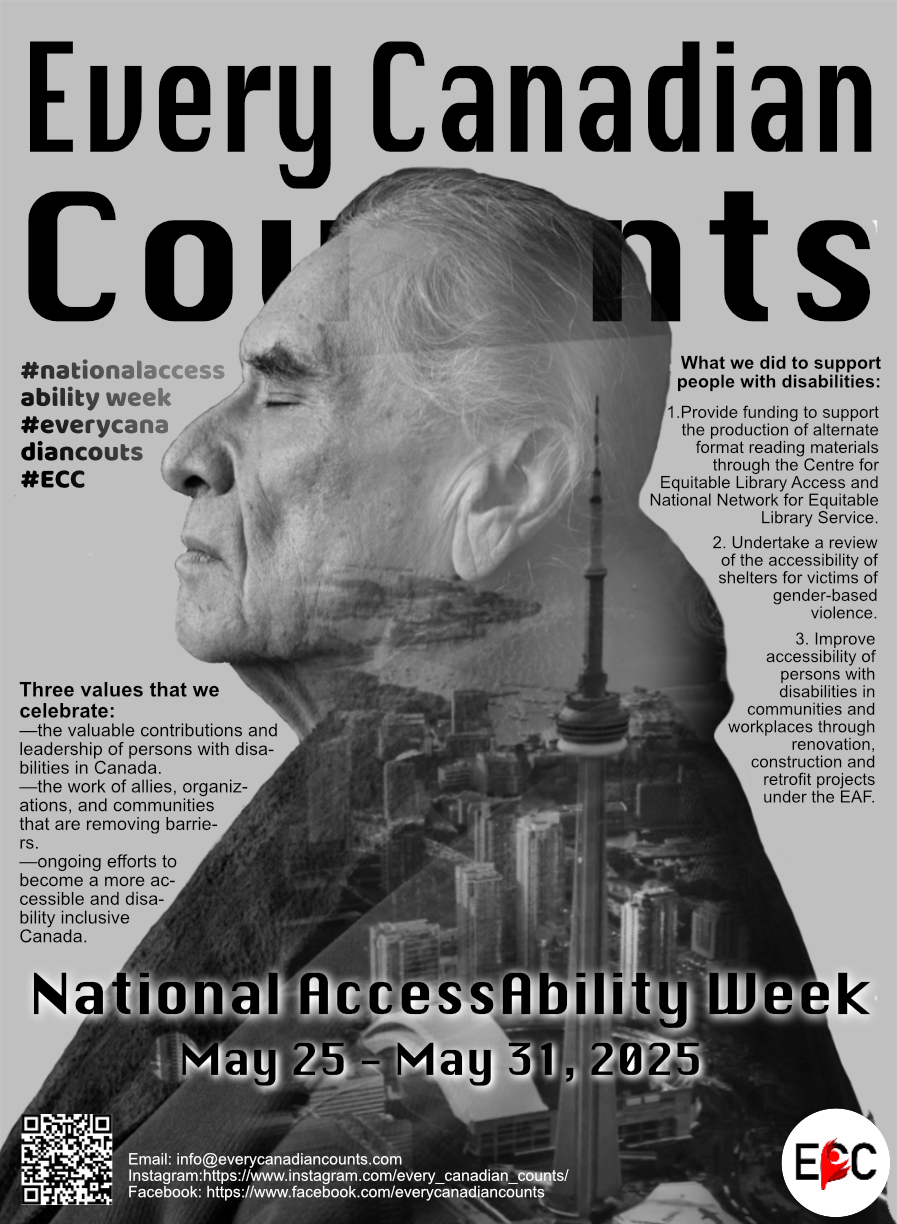 75
[Speaker Notes: https://cs1033.gaul.csd.uwo.ca/~qmei4/posterassign/qmei4_poster.jpg]
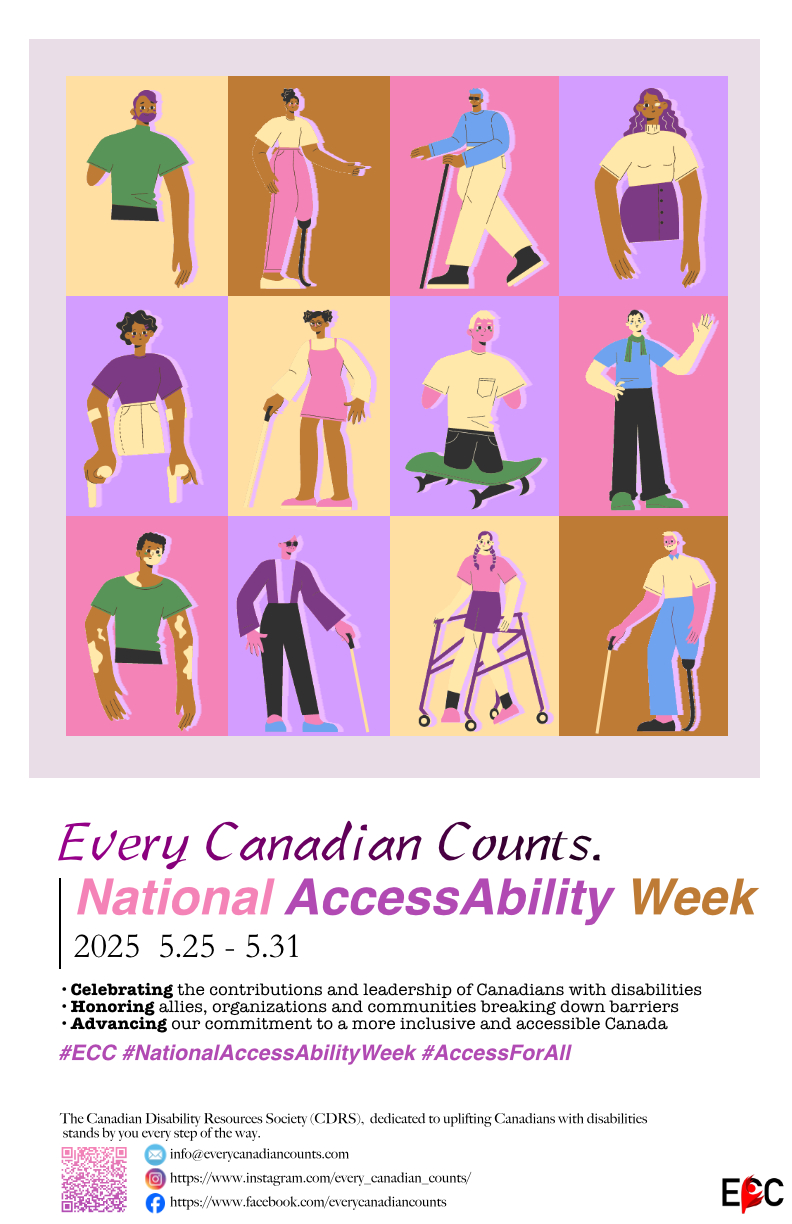 76
[Speaker Notes: https://cs1033.gaul.csd.uwo.ca/~rhan82/posterassign/rhan82_poster.jpg]
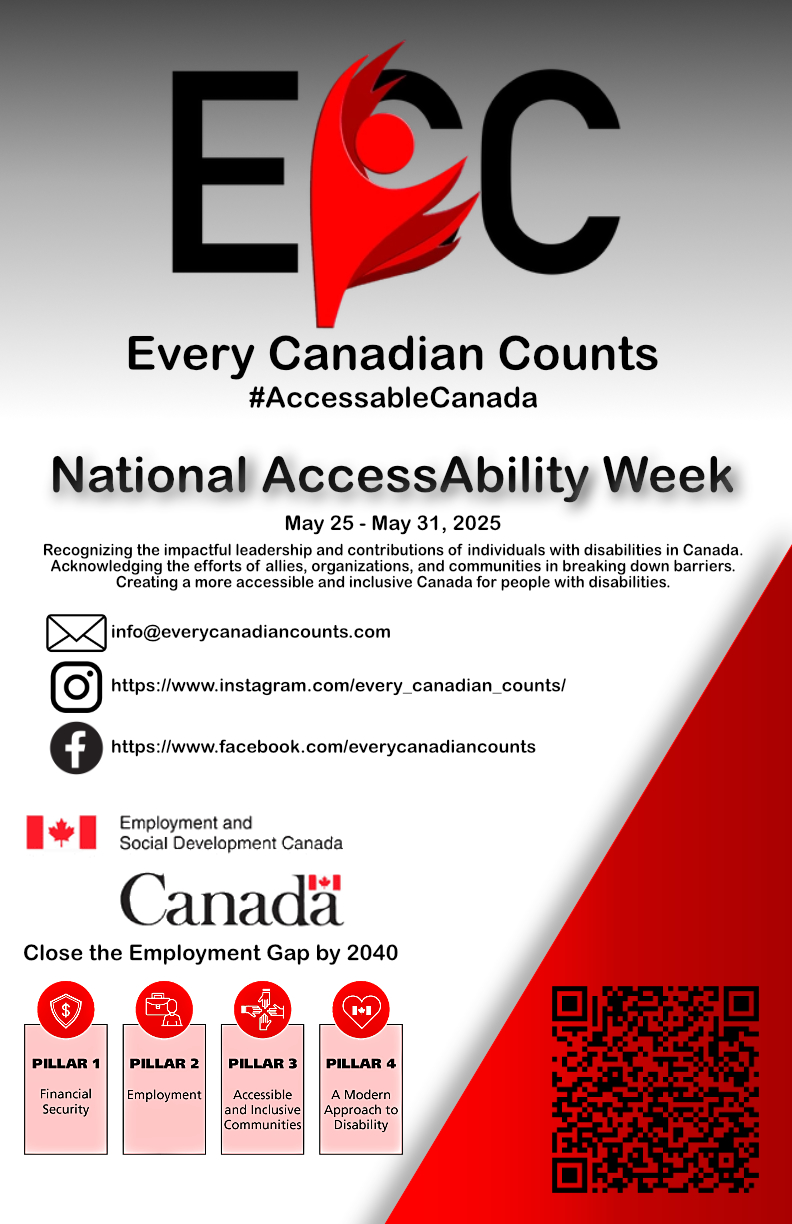 77
[Speaker Notes: https://cs1033.gaul.csd.uwo.ca/~rmackie3/posterassign/rmackie3_poster.jpg]
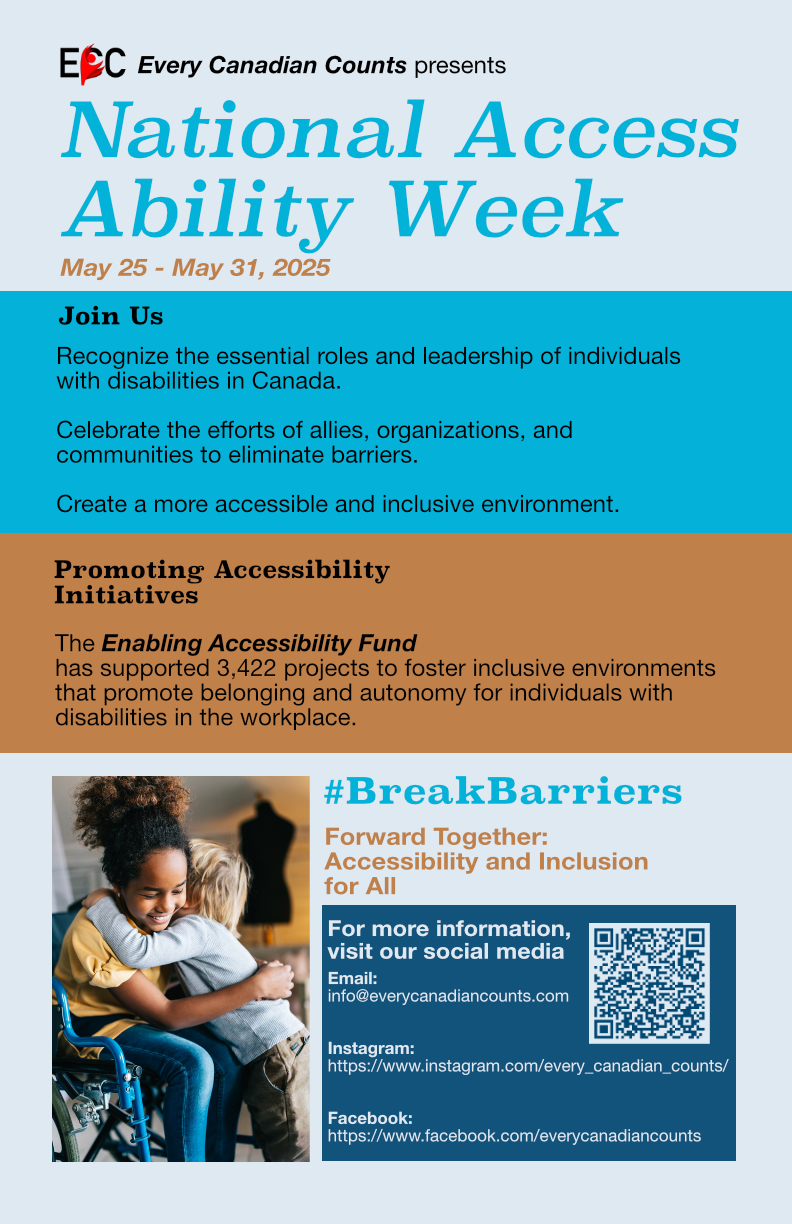 78
[Speaker Notes: https://cs1033.gaul.csd.uwo.ca/~sdare2/posterassign/sdare2_poster.jpg]
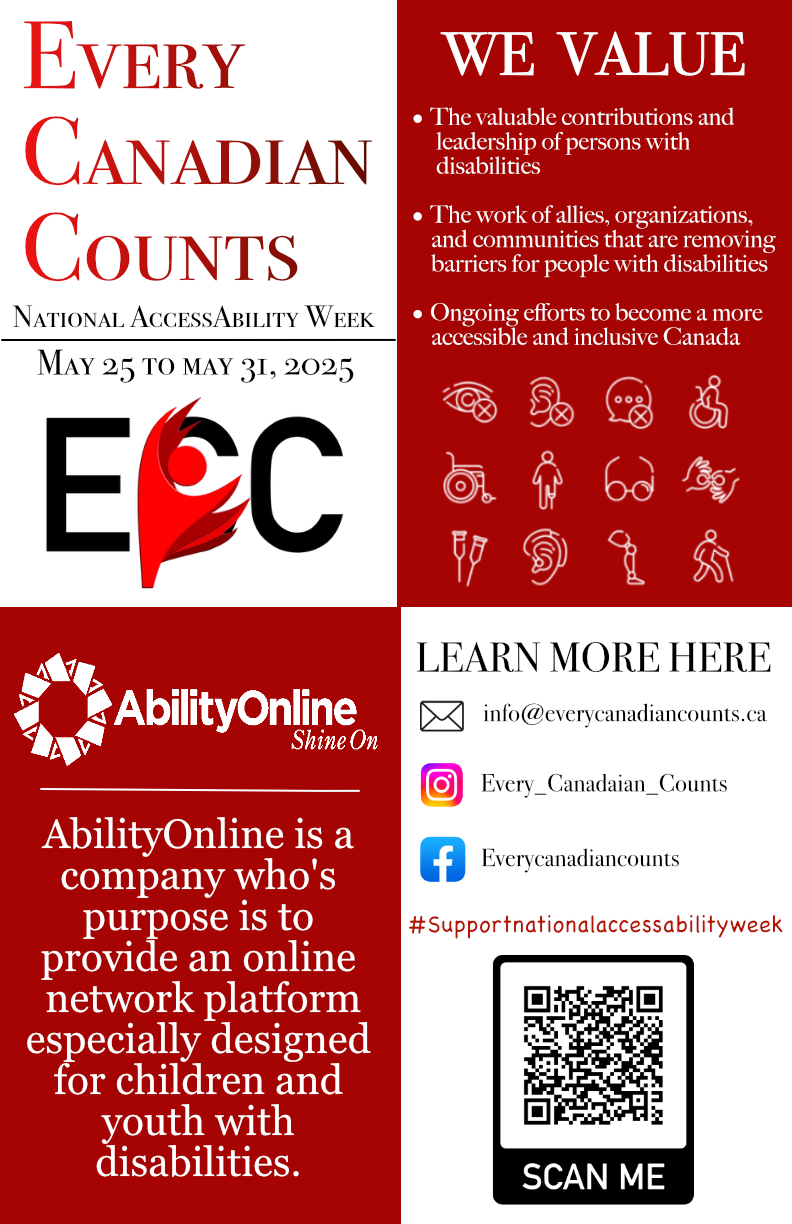 79
[Speaker Notes: https://cs1033.gaul.csd.uwo.ca/~sfagan22/posterassign/sfagan22_poster.jpg]
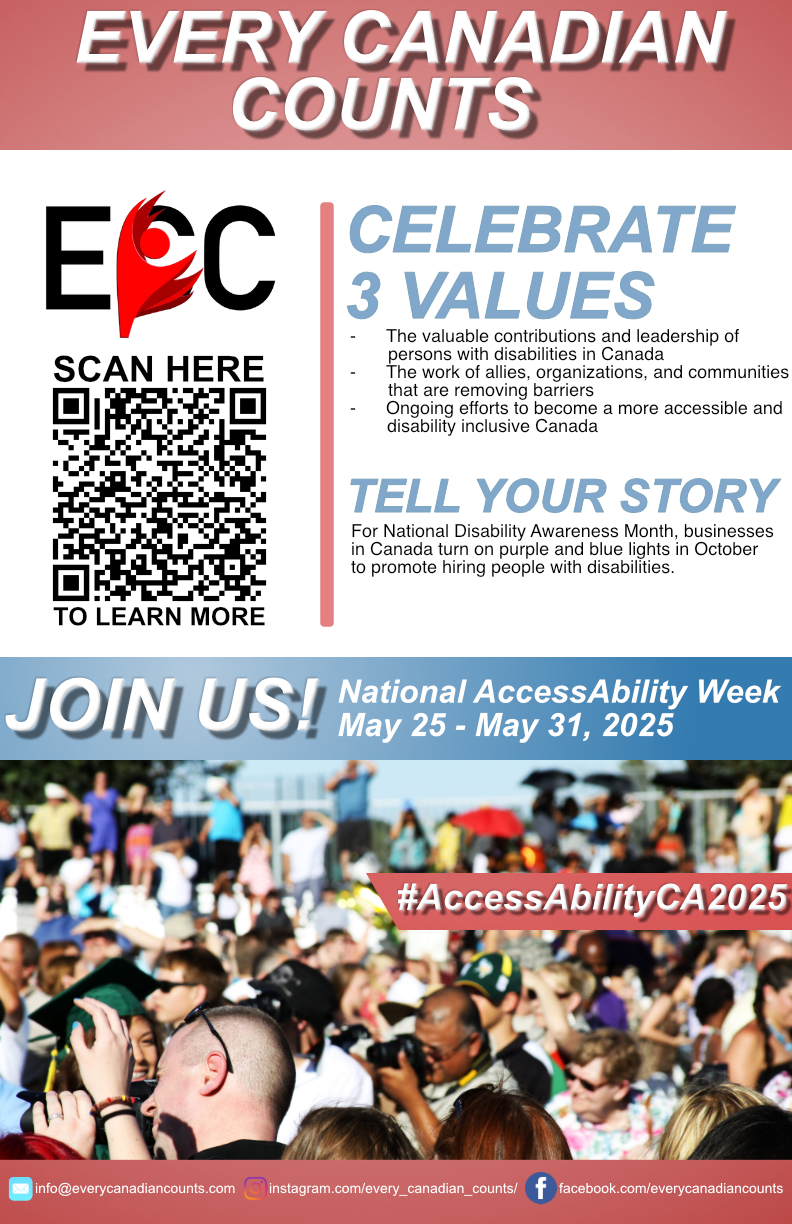 80
[Speaker Notes: https://cs1033.gaul.csd.uwo.ca/~slai249/posterassign/slai249_poster.jpg]
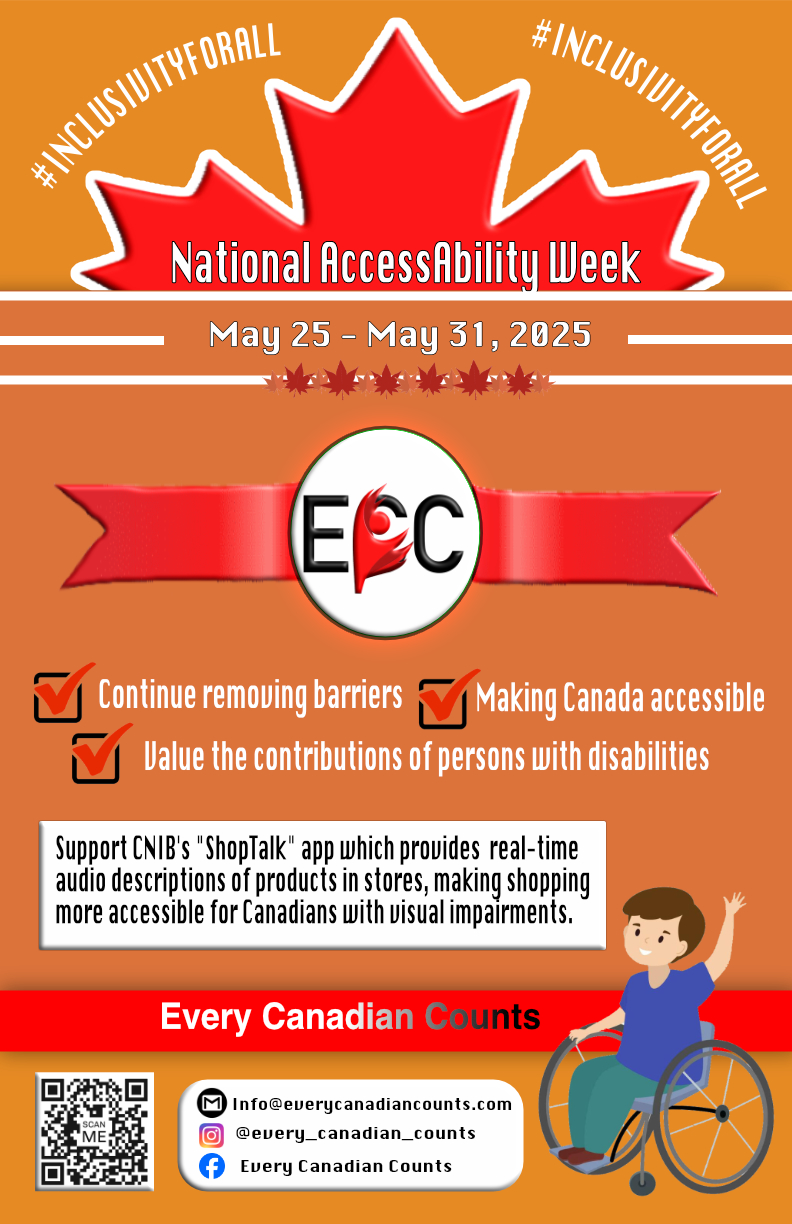 81
[Speaker Notes: https://cs1033.gaul.csd.uwo.ca/~slandine/posterassign/slandine_poster.jpg]
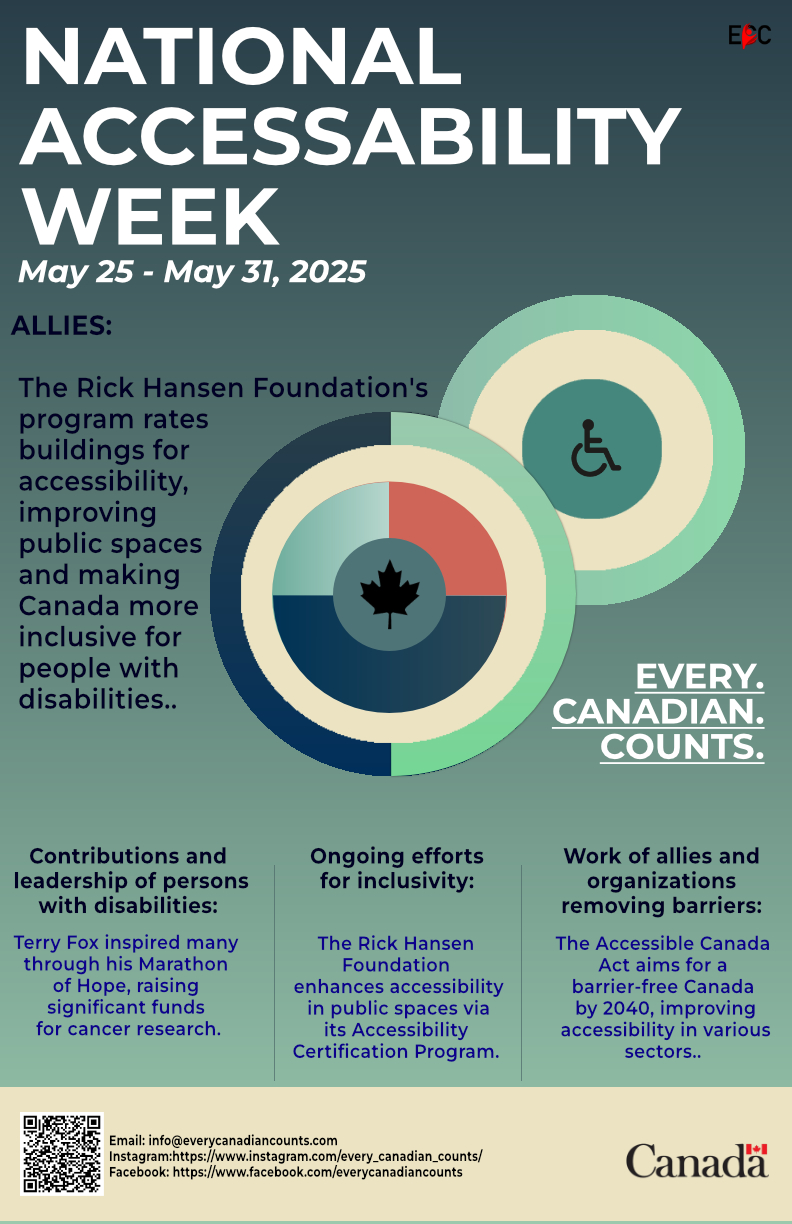 82
[Speaker Notes: https://cs1033.gaul.csd.uwo.ca/~slei59/posterassign/slei59_poster.jpg]
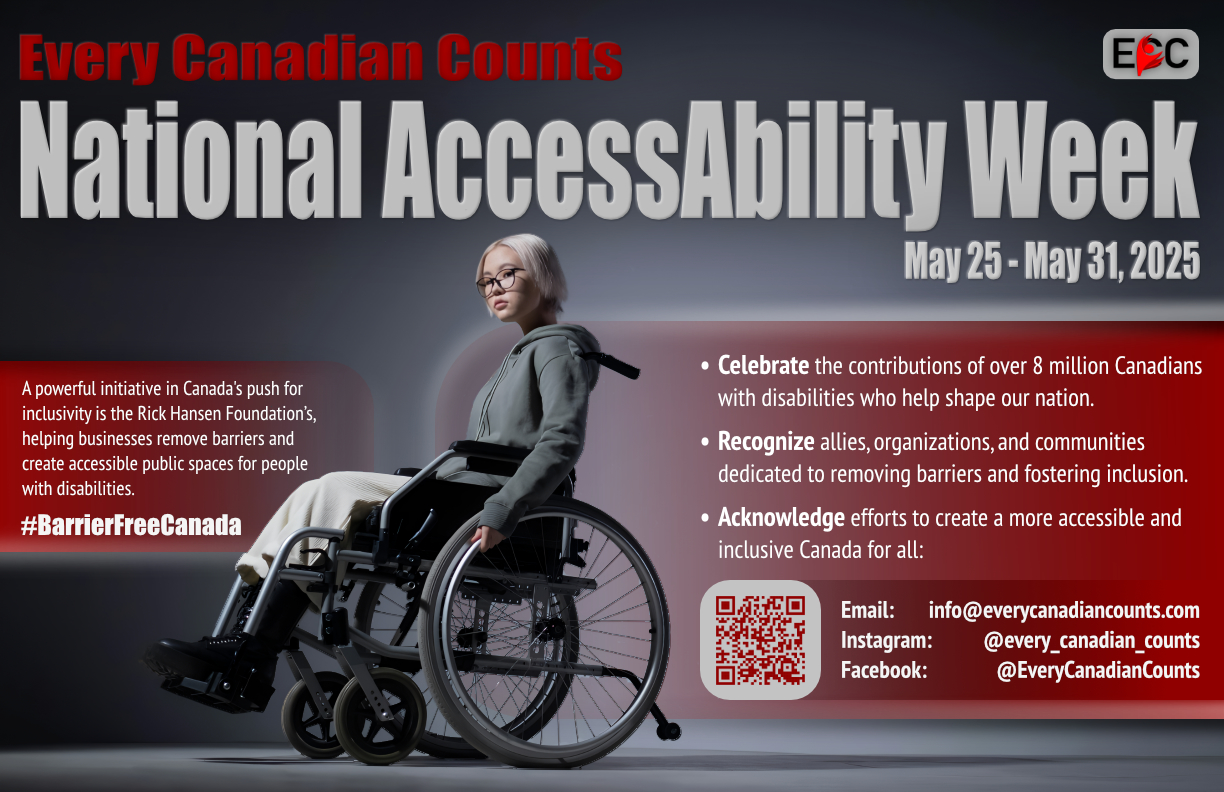 83
[Speaker Notes: https://cs1033.gaul.csd.uwo.ca/~stsakopo/posterassign/stsakopo_poster.jpg]
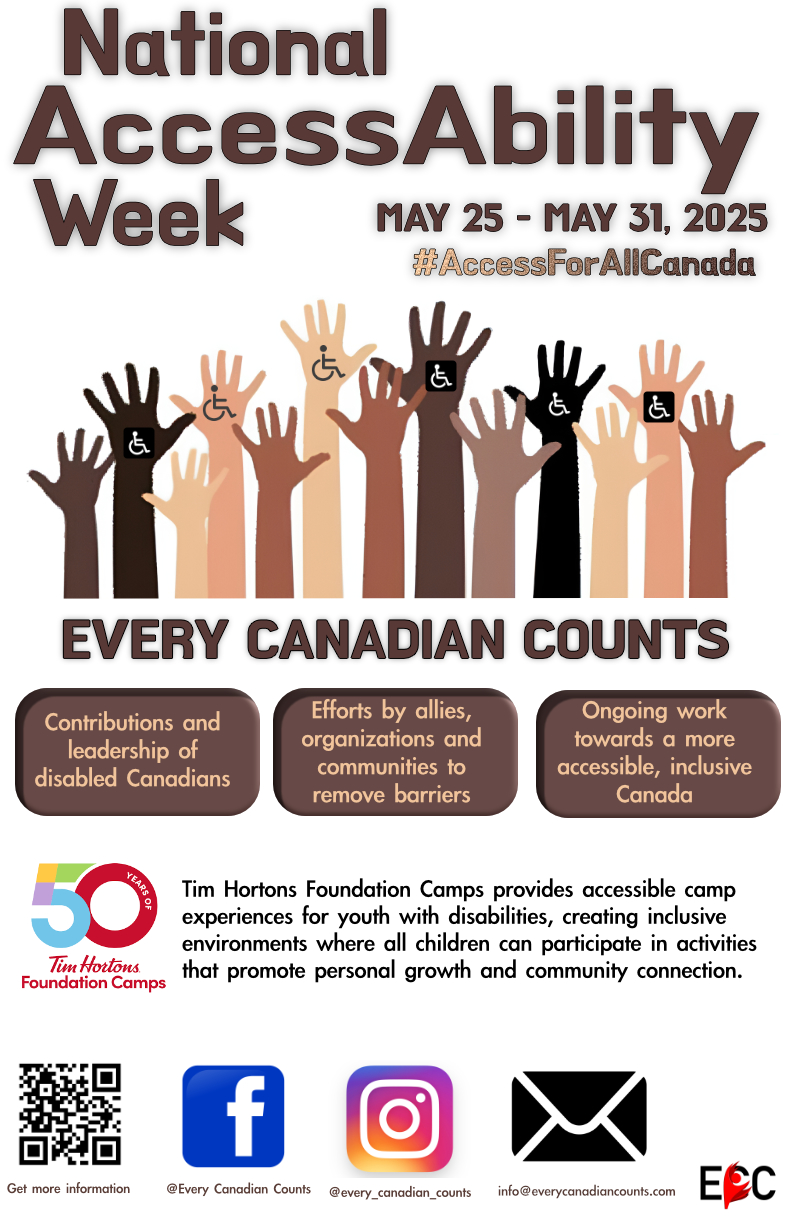 84
[Speaker Notes: https://cs1033.gaul.csd.uwo.ca/~swadhw3/posterassign/swadhw3_poster.jpg]
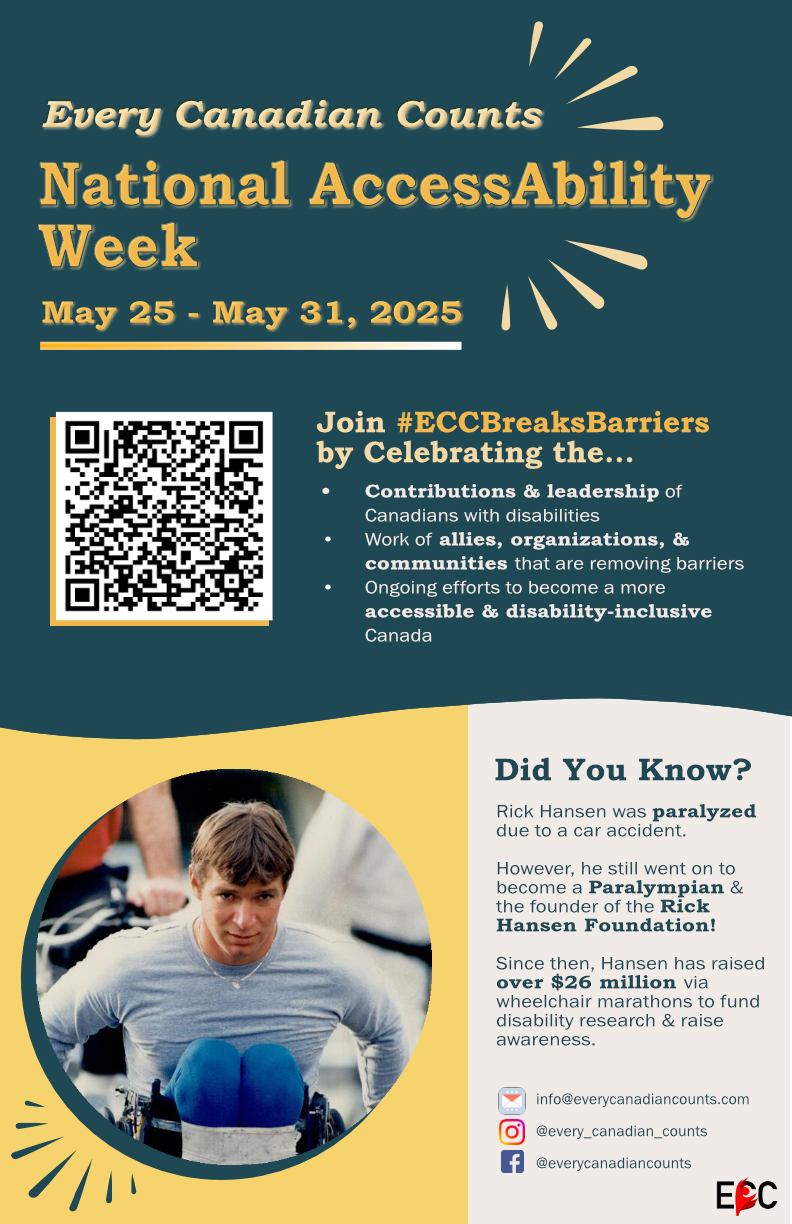 85
[Speaker Notes: https://cs1033.gaul.csd.uwo.ca/~sxu536/posterassign/sxu536_poster.jpg]
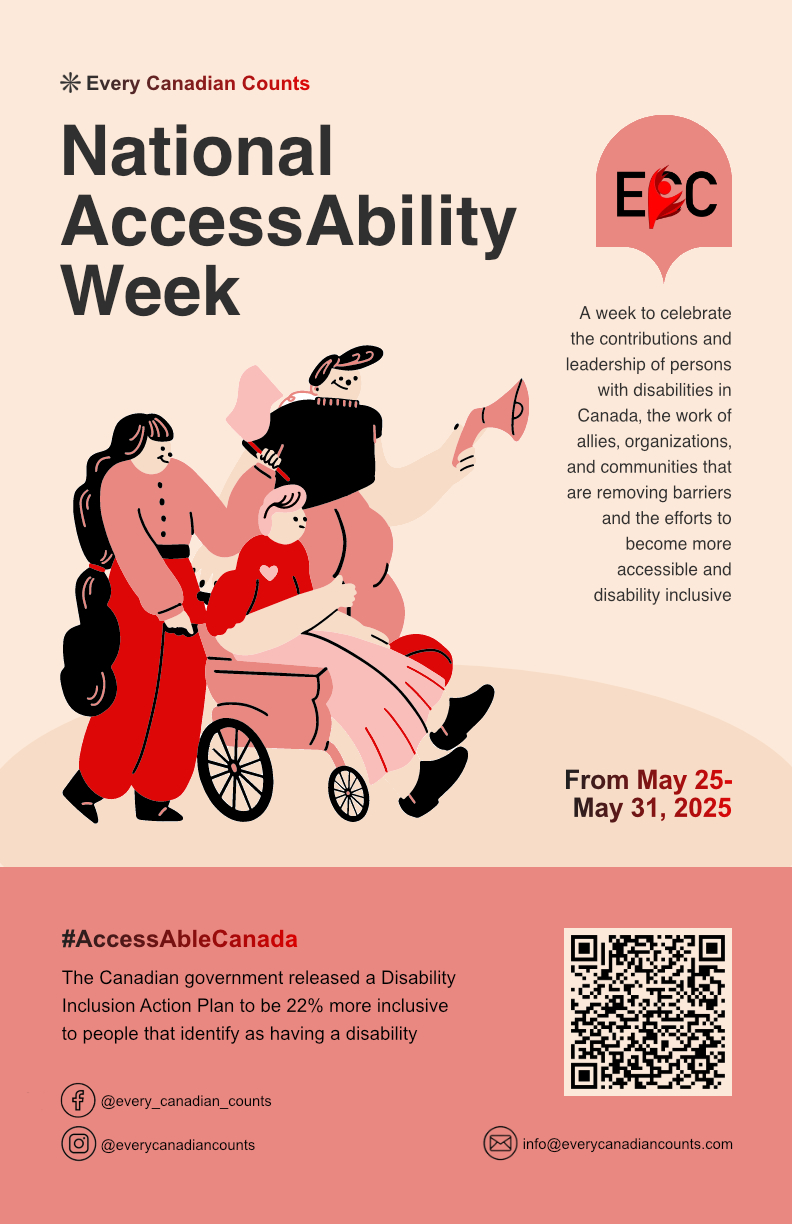 86
[Speaker Notes: https://cs1033.gaul.csd.uwo.ca/~syue46/posterassign/syue46_poster.jpg]
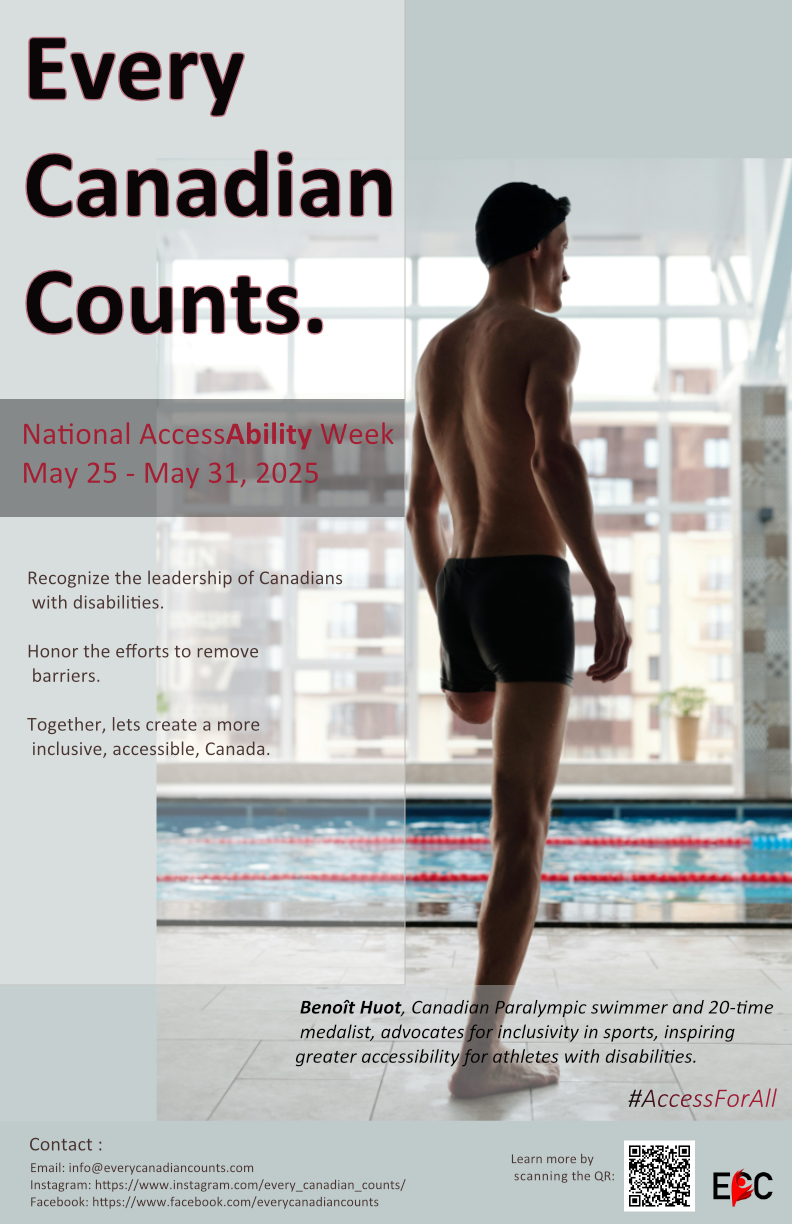 87
[Speaker Notes: https://cs1033.gaul.csd.uwo.ca/~tishida/posterassign/tishida_poster.jpg]
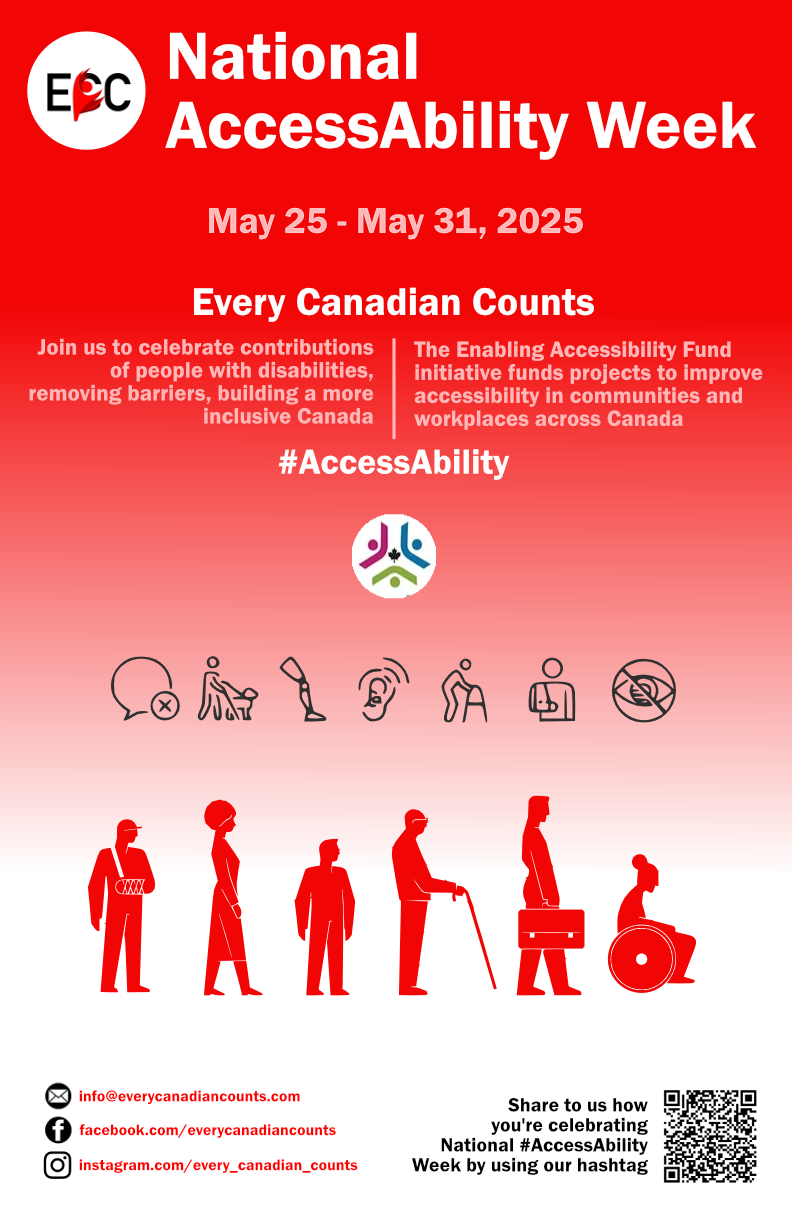 88
[Speaker Notes: https://cs1033.gaul.csd.uwo.ca/~tkim372/posterassign/tkim372_poster.jpg]
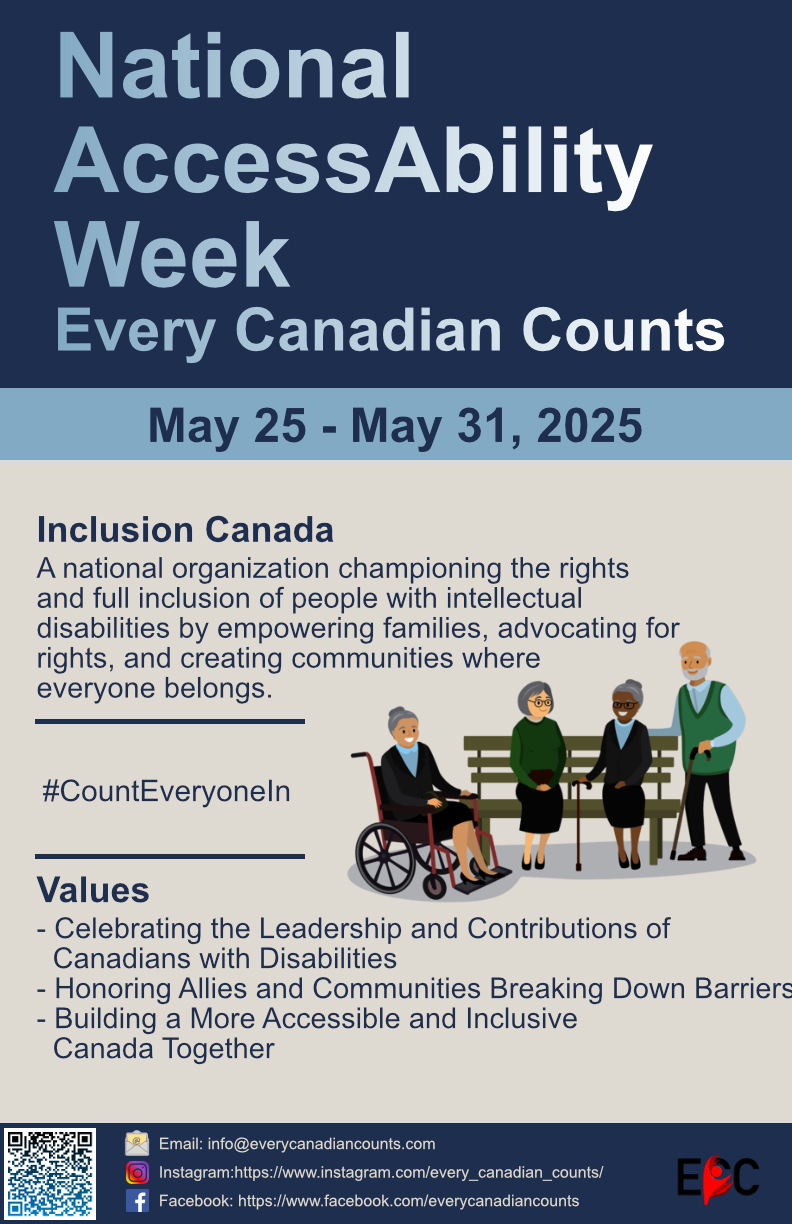 89
[Speaker Notes: https://cs1033.gaul.csd.uwo.ca/~twen44/posterassign/twen44_poster.jpg]
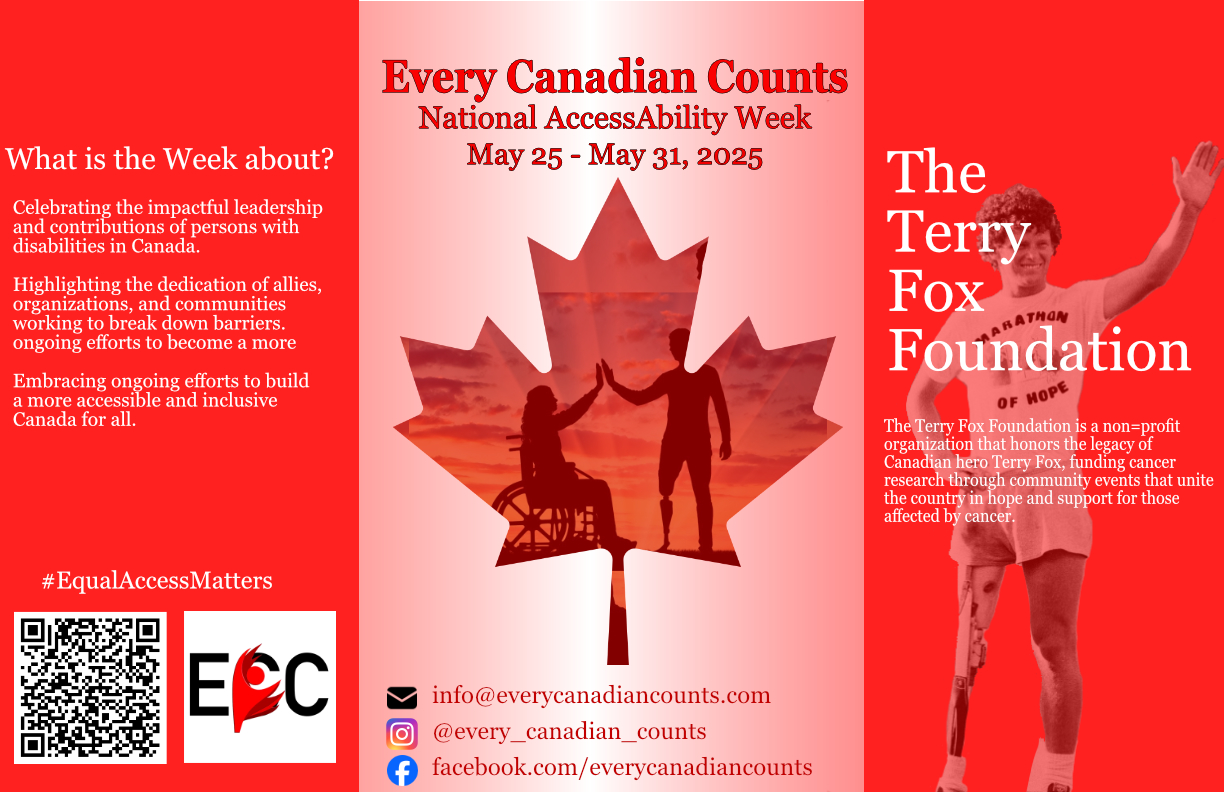 90
[Speaker Notes: https://cs1033.gaul.csd.uwo.ca/~twen45/posterassign/twen45_poster.jpg]
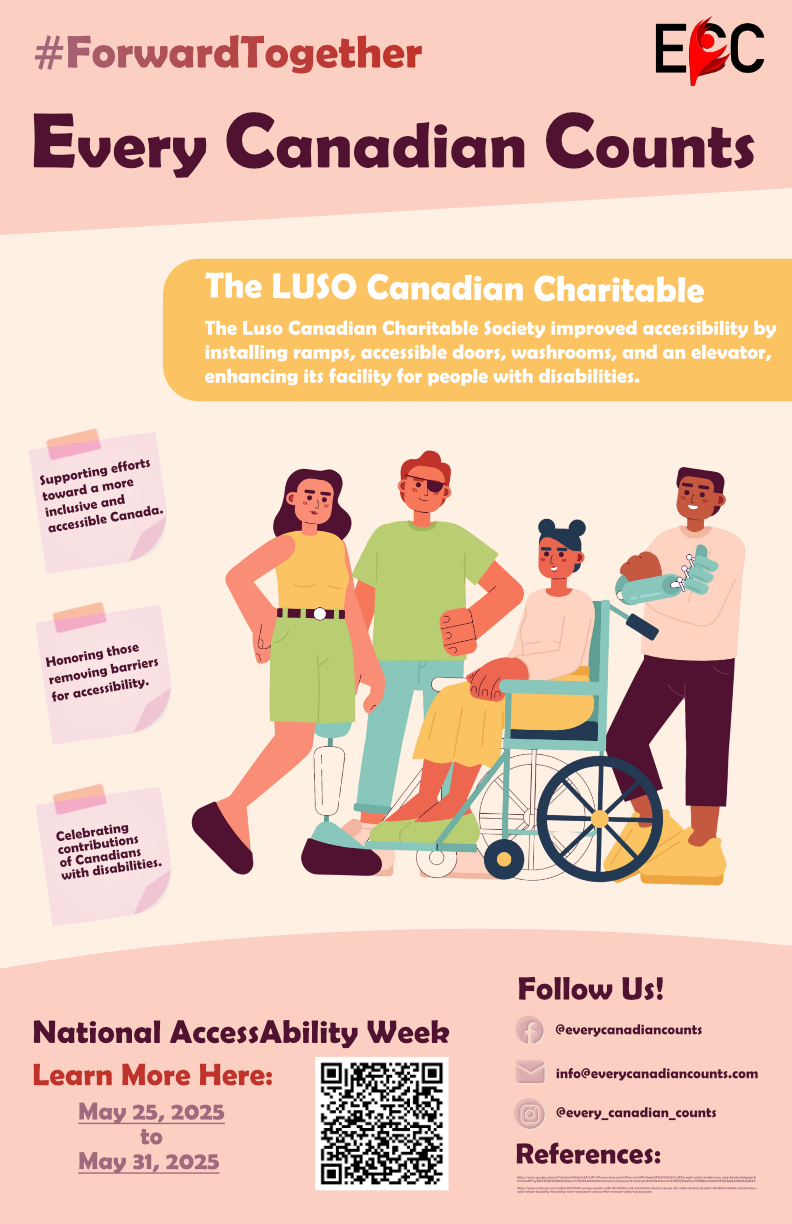 91
[Speaker Notes: https://cs1033.gaul.csd.uwo.ca/~tzhou269/posterassign/tzhou269_poster.jpg]
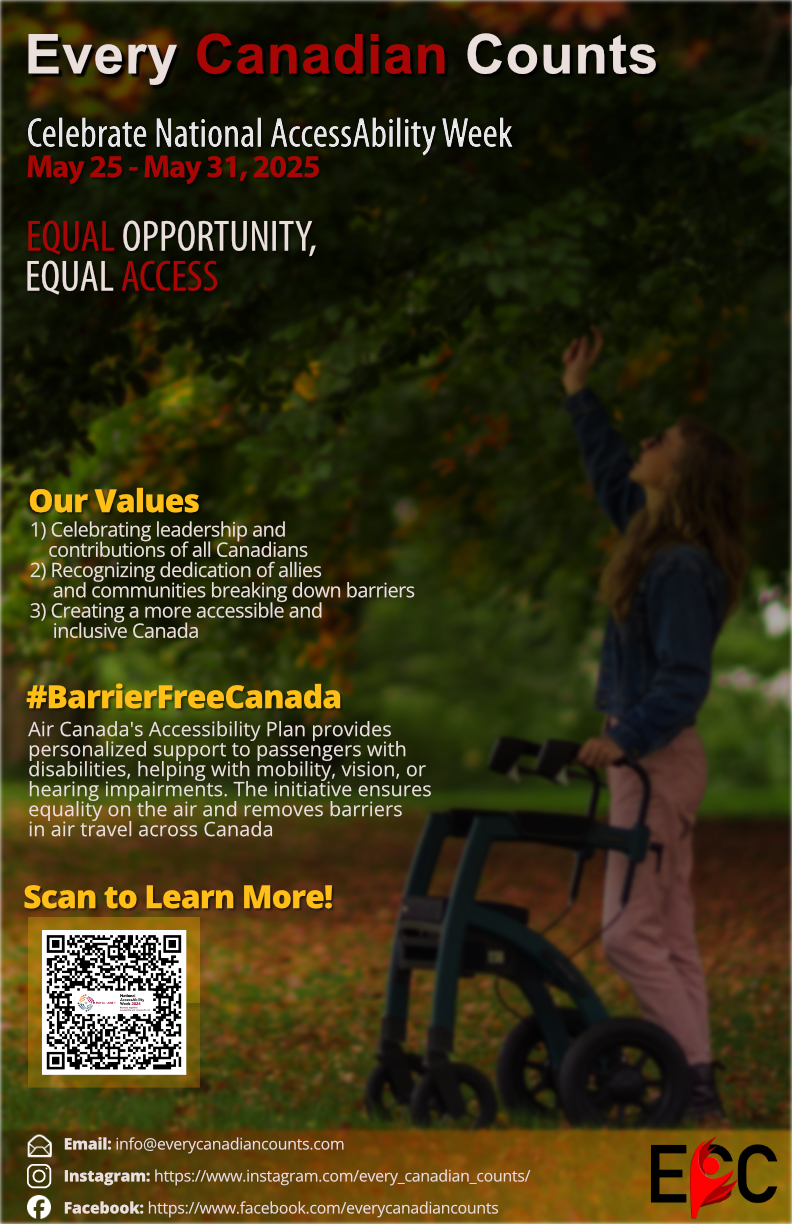 92
[Speaker Notes: https://cs1033.gaul.csd.uwo.ca/~vzheng8/posterassign/vzheng8_poster.jpg]
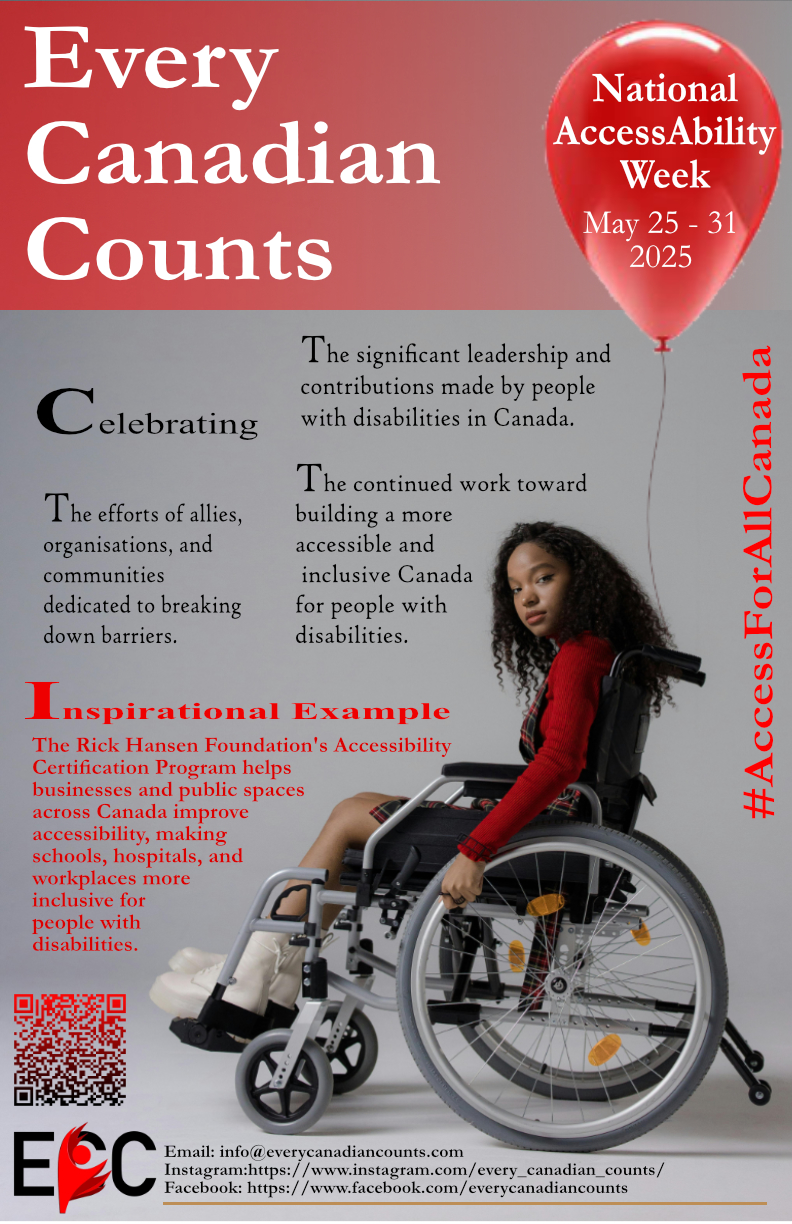 93
[Speaker Notes: https://cs1033.gaul.csd.uwo.ca/~wconwayv/posterassign/wconwayv_poster.jpg]
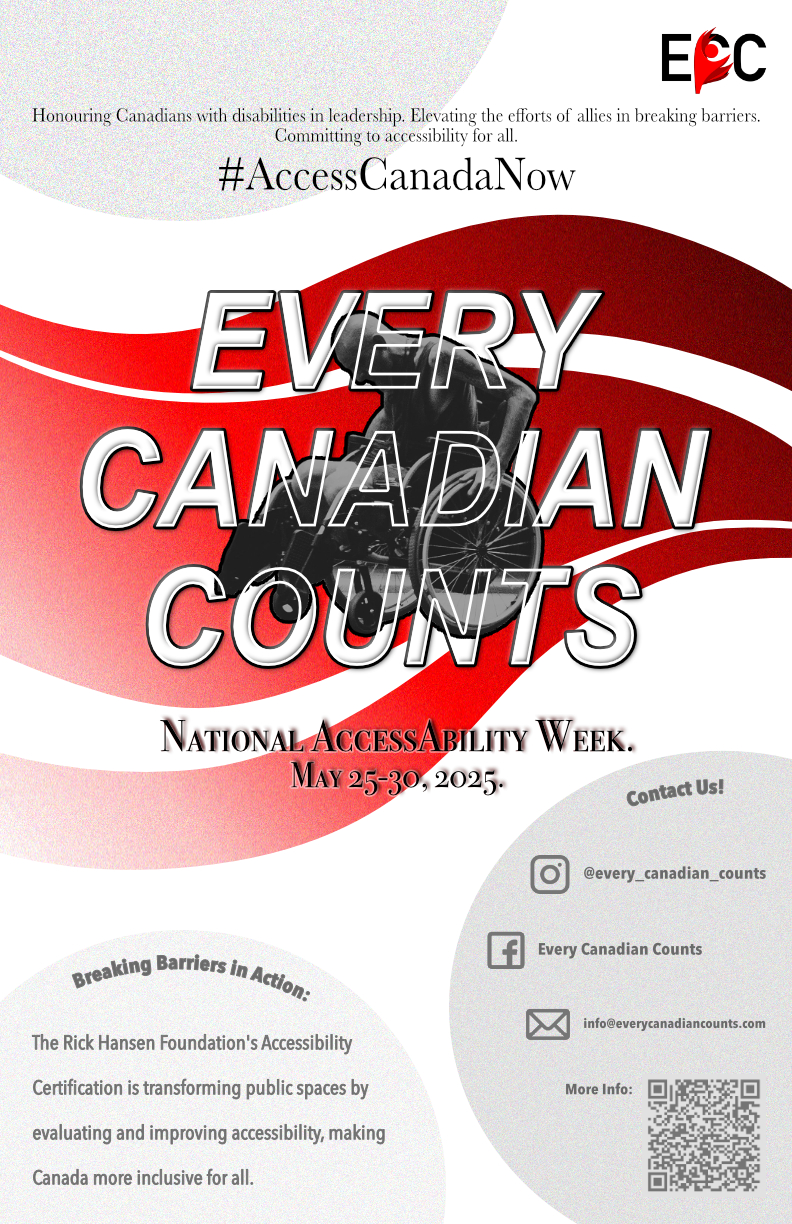 94
[Speaker Notes: https://cs1033.gaul.csd.uwo.ca/~wmazhang/posterassign/wmazhang_poster.jpg]
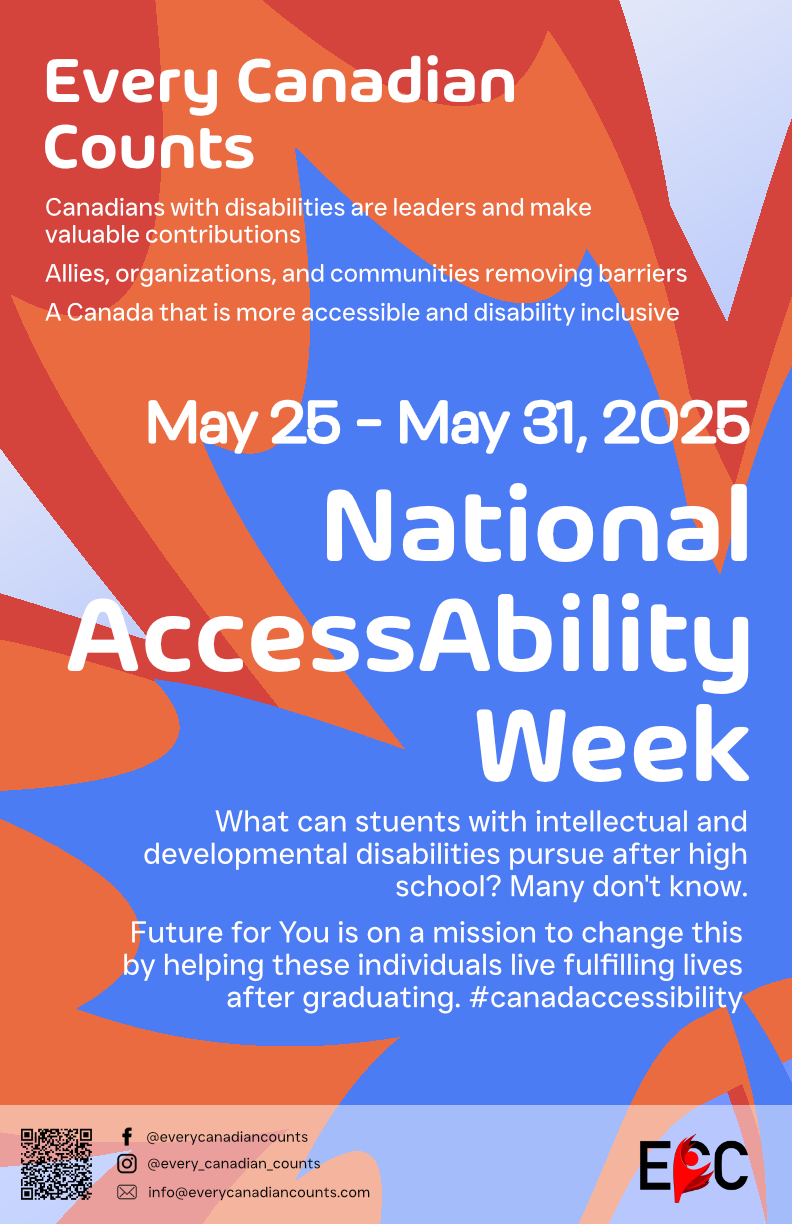 95
[Speaker Notes: https://cs1033.gaul.csd.uwo.ca/~wwang787/posterassign/wwang787_poster.jpg]
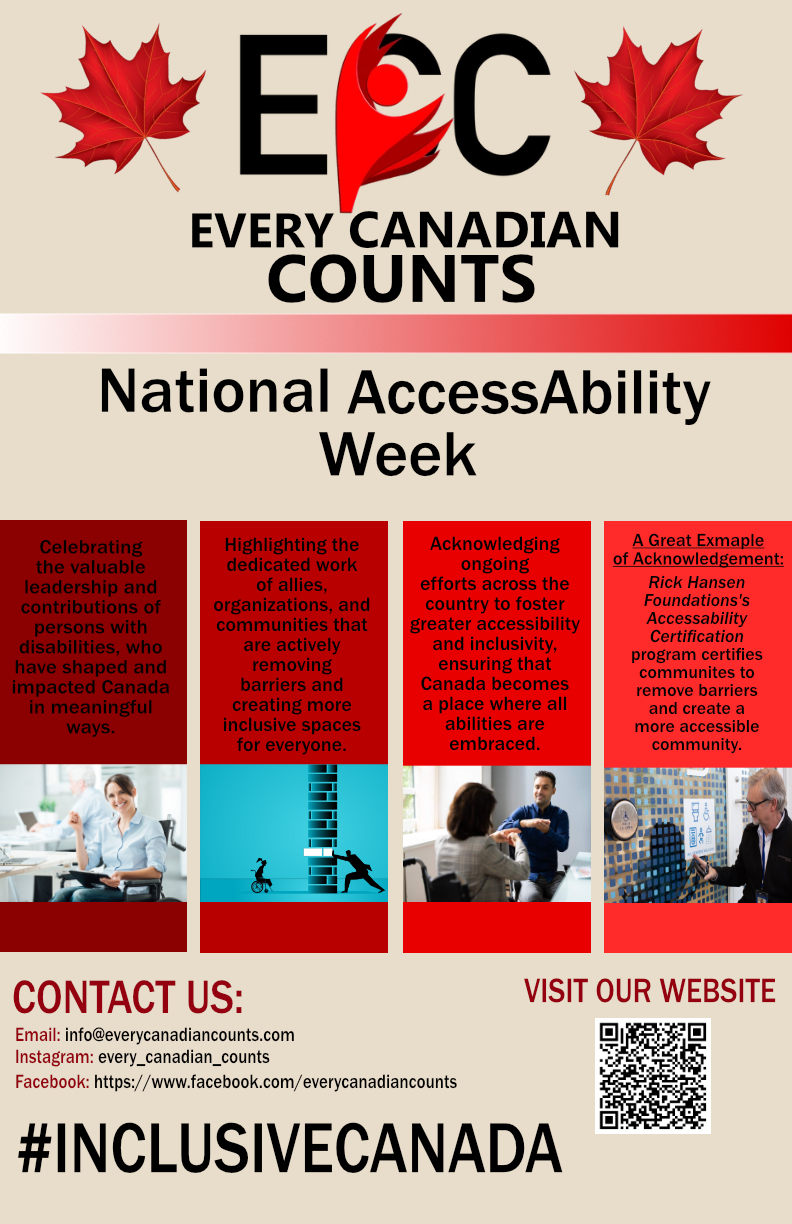 96
[Speaker Notes: https://cs1033.gaul.csd.uwo.ca/~wwei222/posterassign/wwei222_poster.jpg]
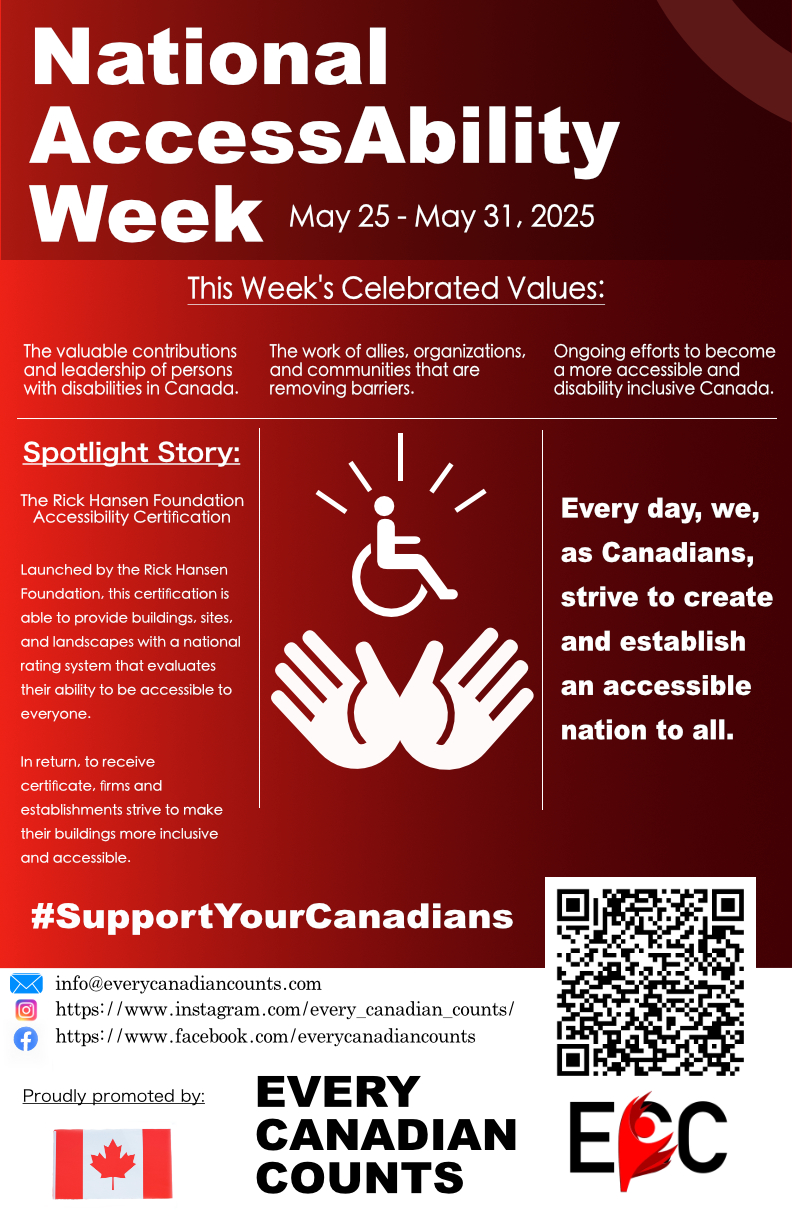 97
[Speaker Notes: https://cs1033.gaul.csd.uwo.ca/~xbeland/posterassign/xbeland_poster.jpg]
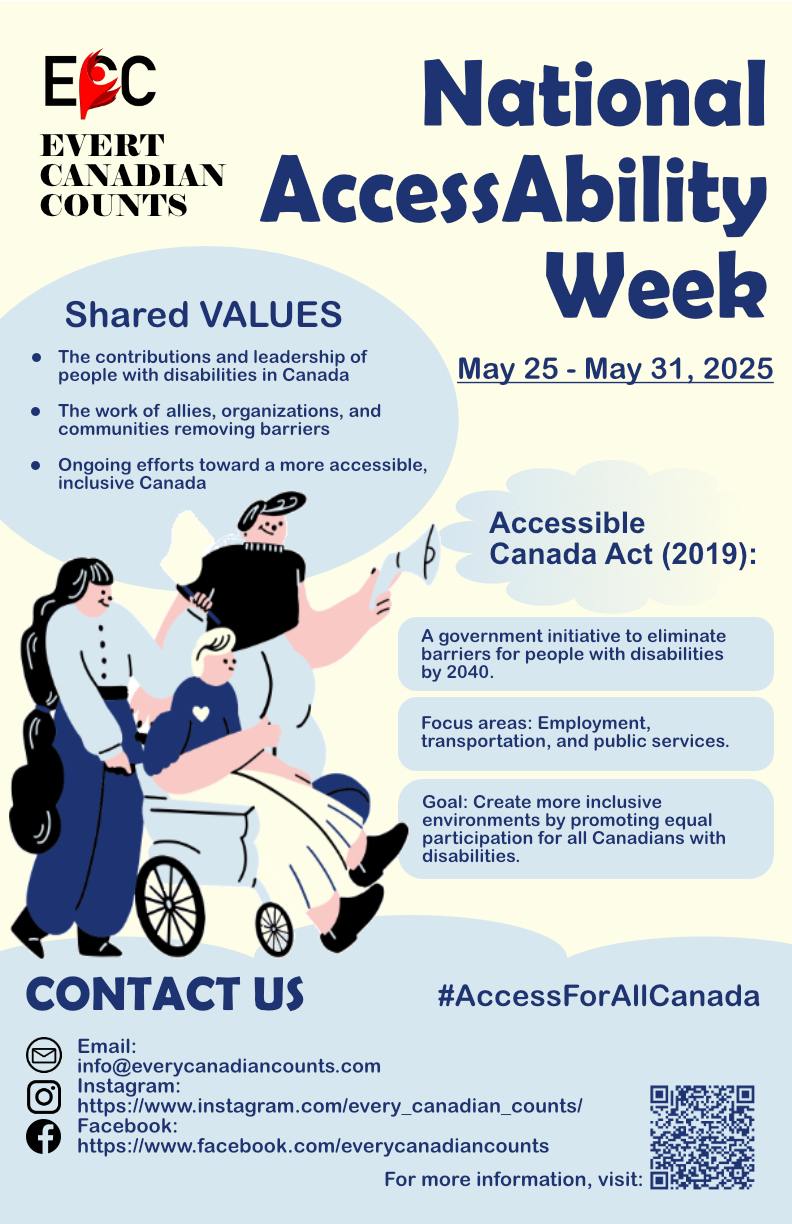 98
[Speaker Notes: https://cs1033.gaul.csd.uwo.ca/~yche3869/posterassign/yche3869_poster.jpg]
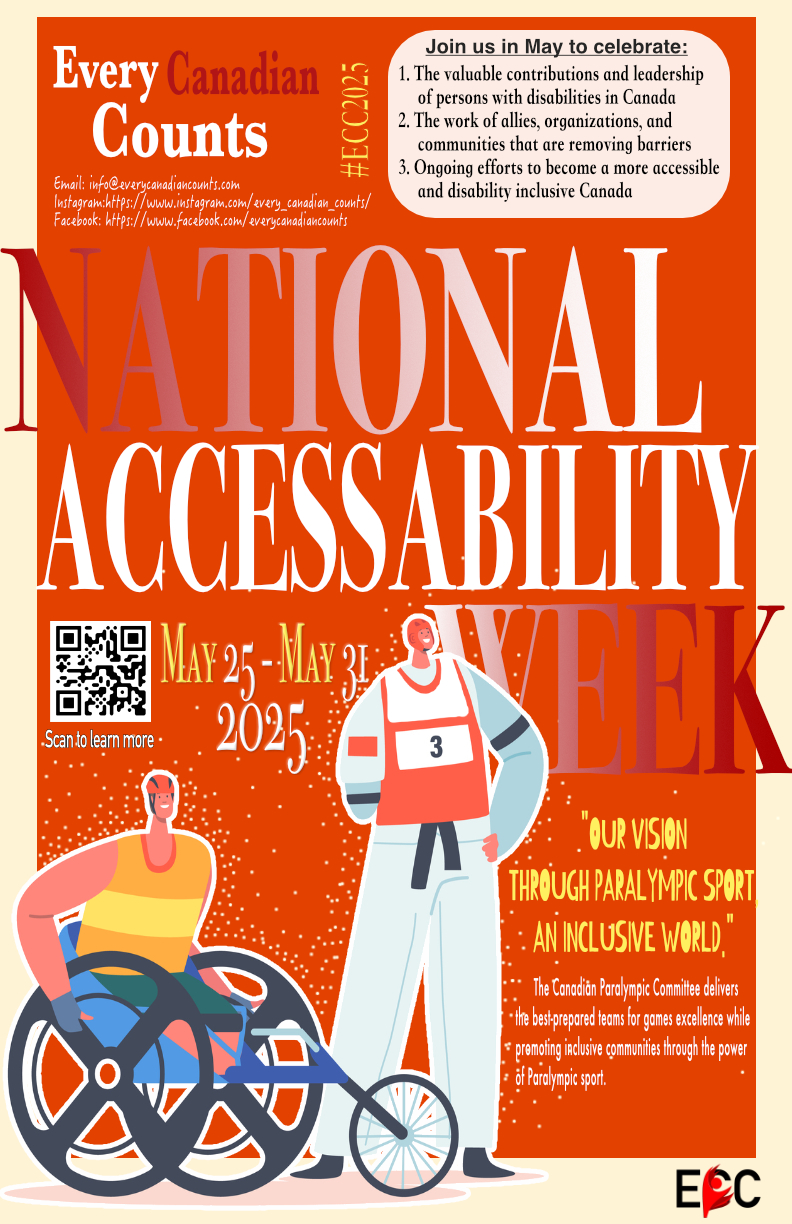 99
[Speaker Notes: https://cs1033.gaul.csd.uwo.ca/~ykuai/posterassign/ykuai_poster.jpg]
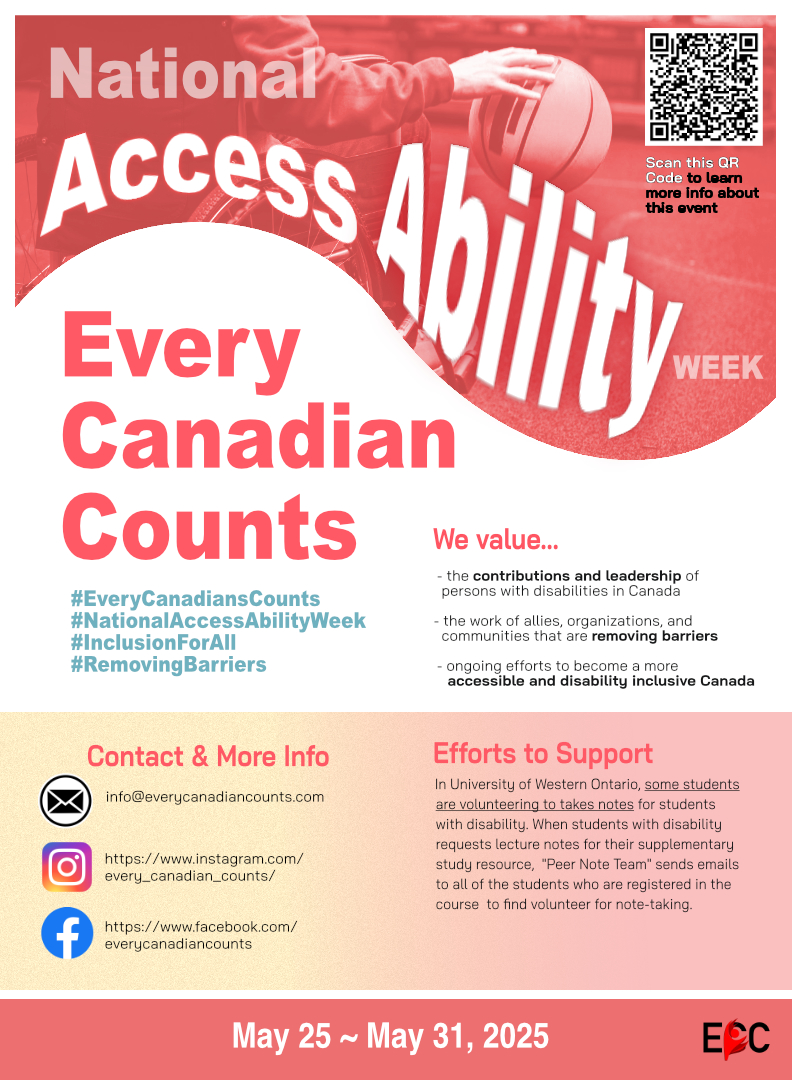 100
[Speaker Notes: https://cs1033.gaul.csd.uwo.ca/~ywon22/posterassign/ywon22_poster.jpg]
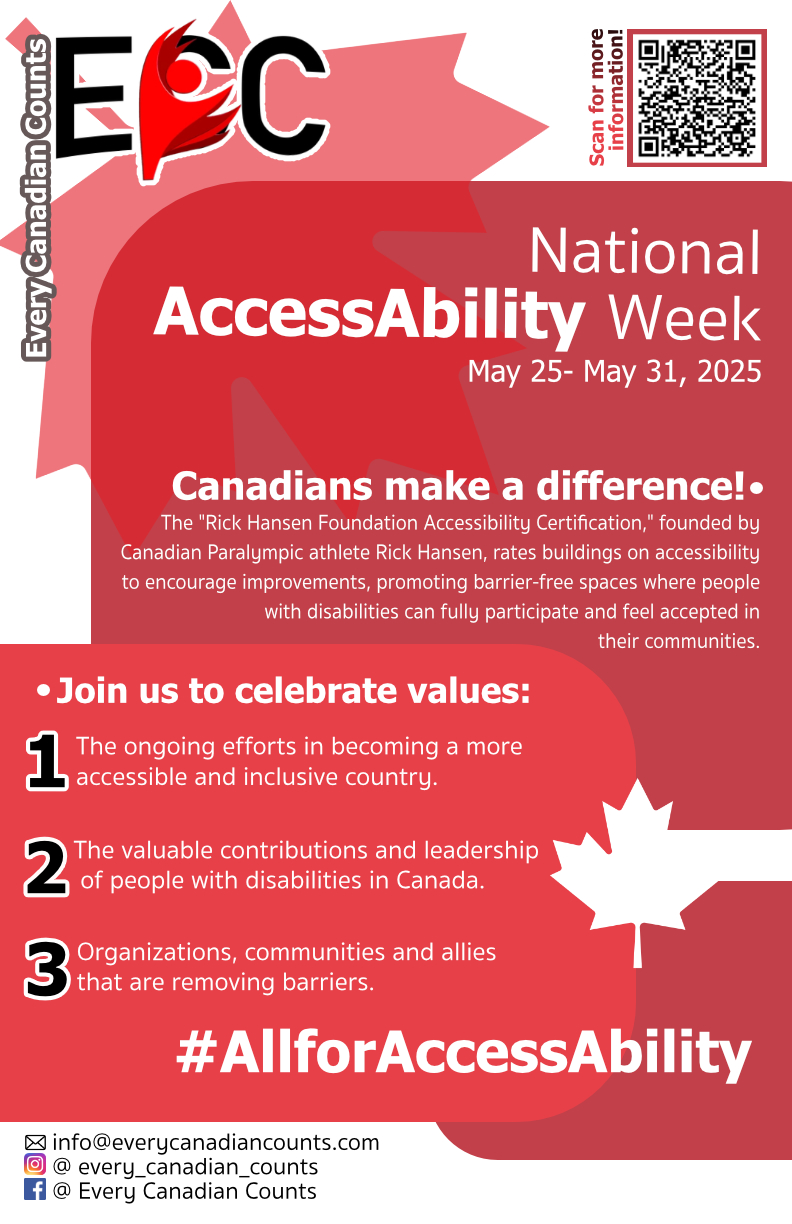 101
[Speaker Notes: https://cs1033.gaul.csd.uwo.ca/~zfinkel/posterassign/zfinkel_poster.jpg]